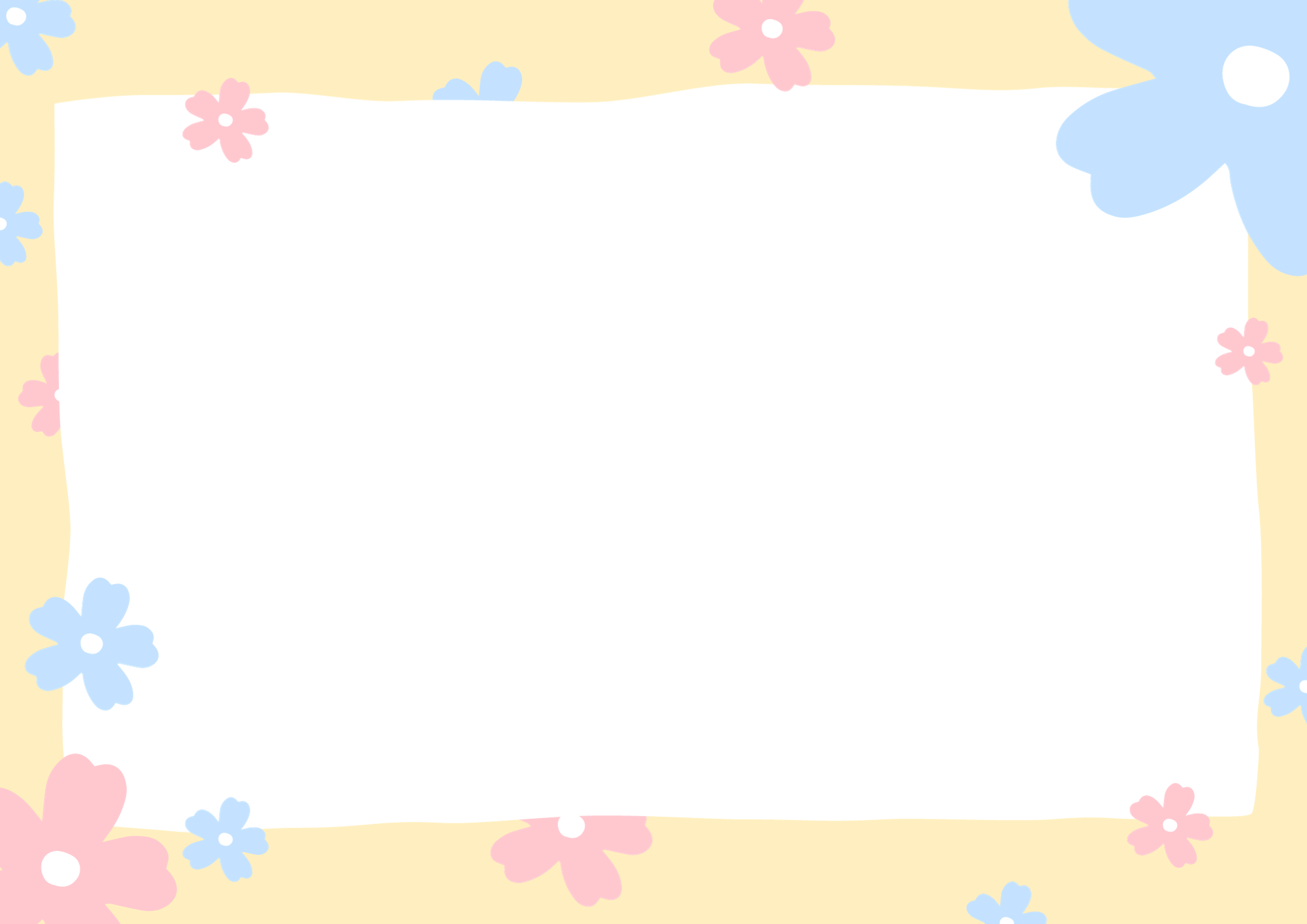 CHÀO MỪNG
QUÝ THẦY, CÔ VỀ DỰ GIỜ THĂM LỚP
MÔN: MĨ THUẬT LỚP 3
Giáo viên: Nguyễn Thị Đăng Phượng
Đơn vị: Trường Tiểu học Cẩm Văn
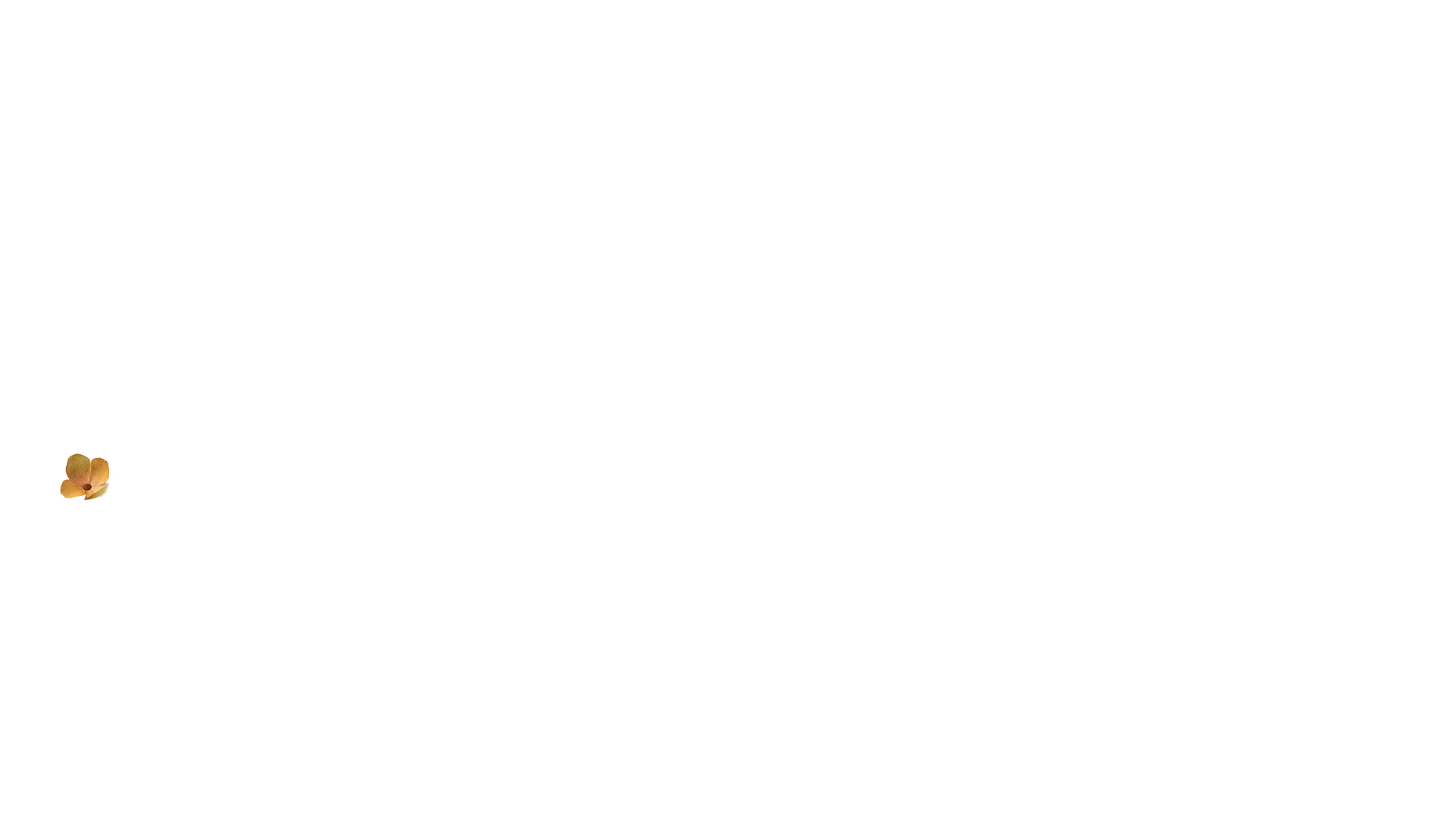 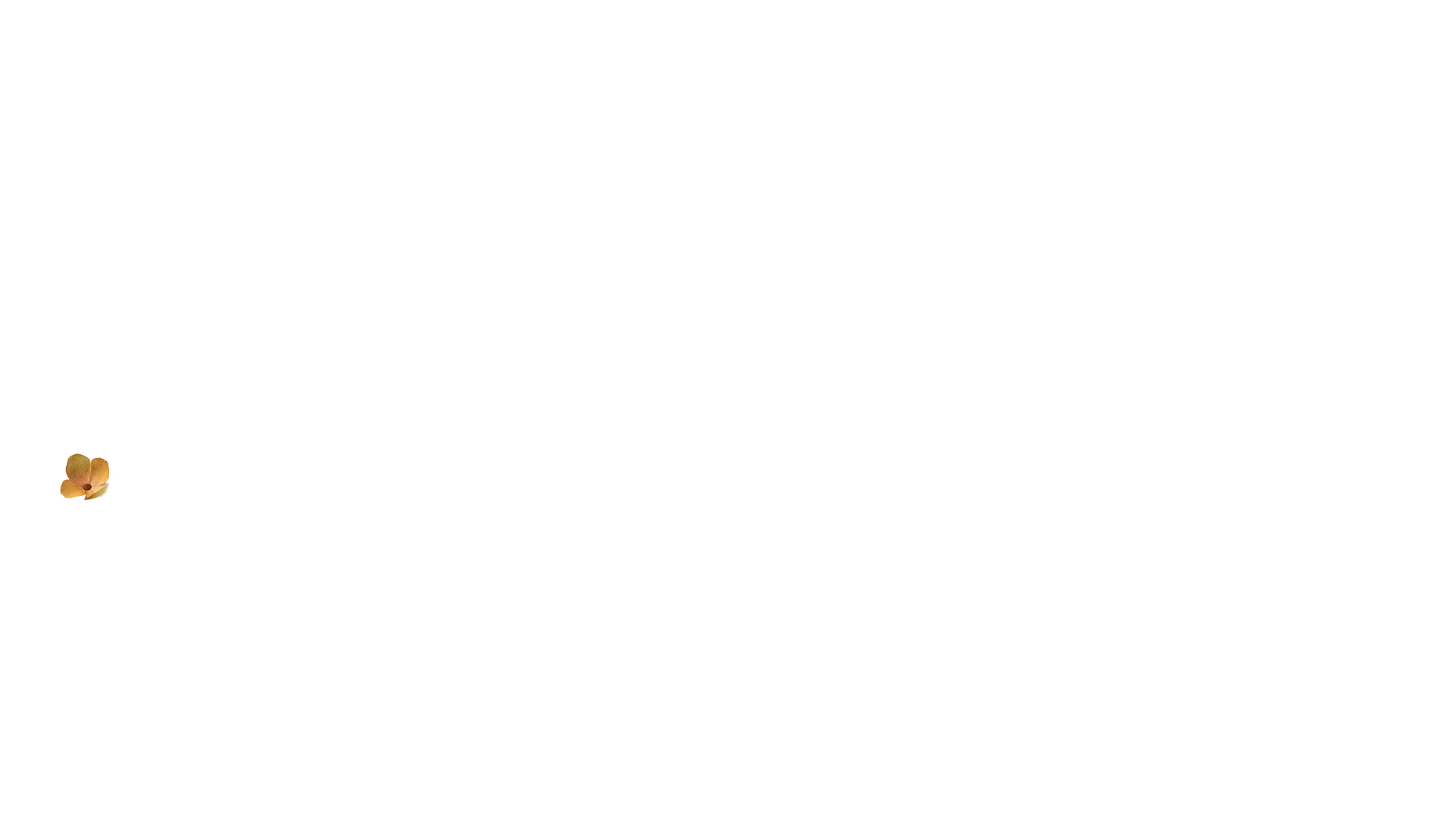 Khởi động
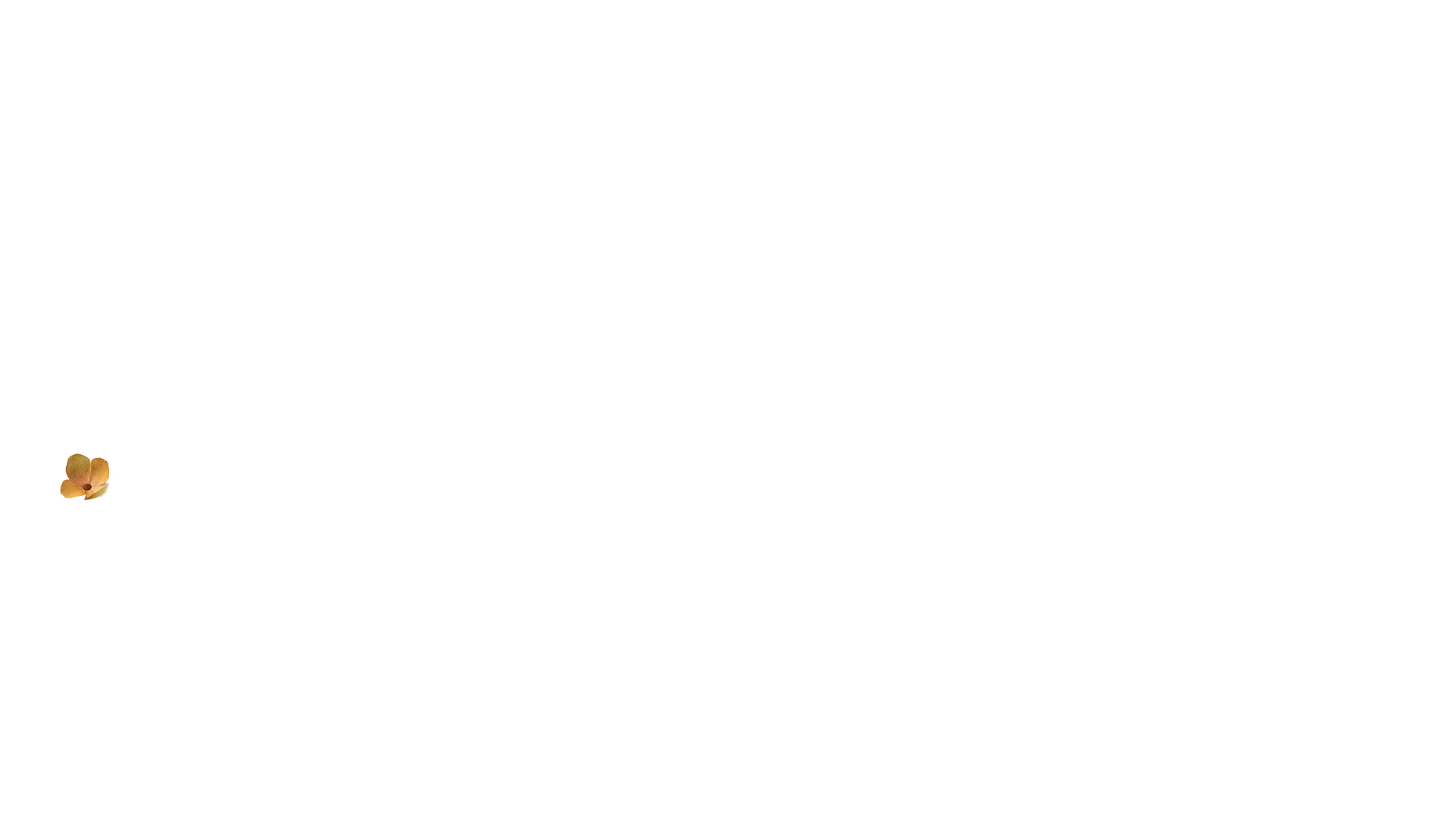 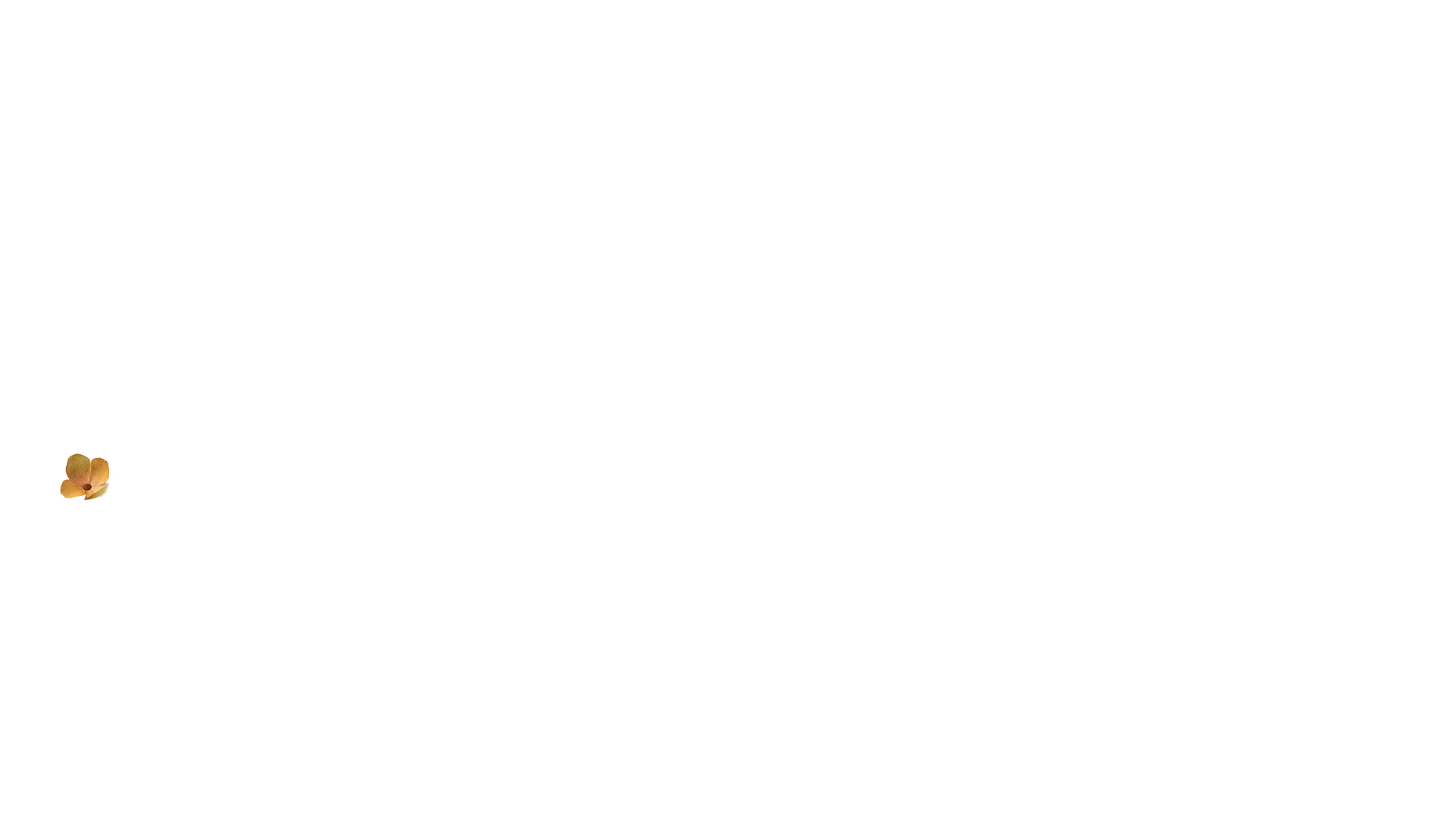 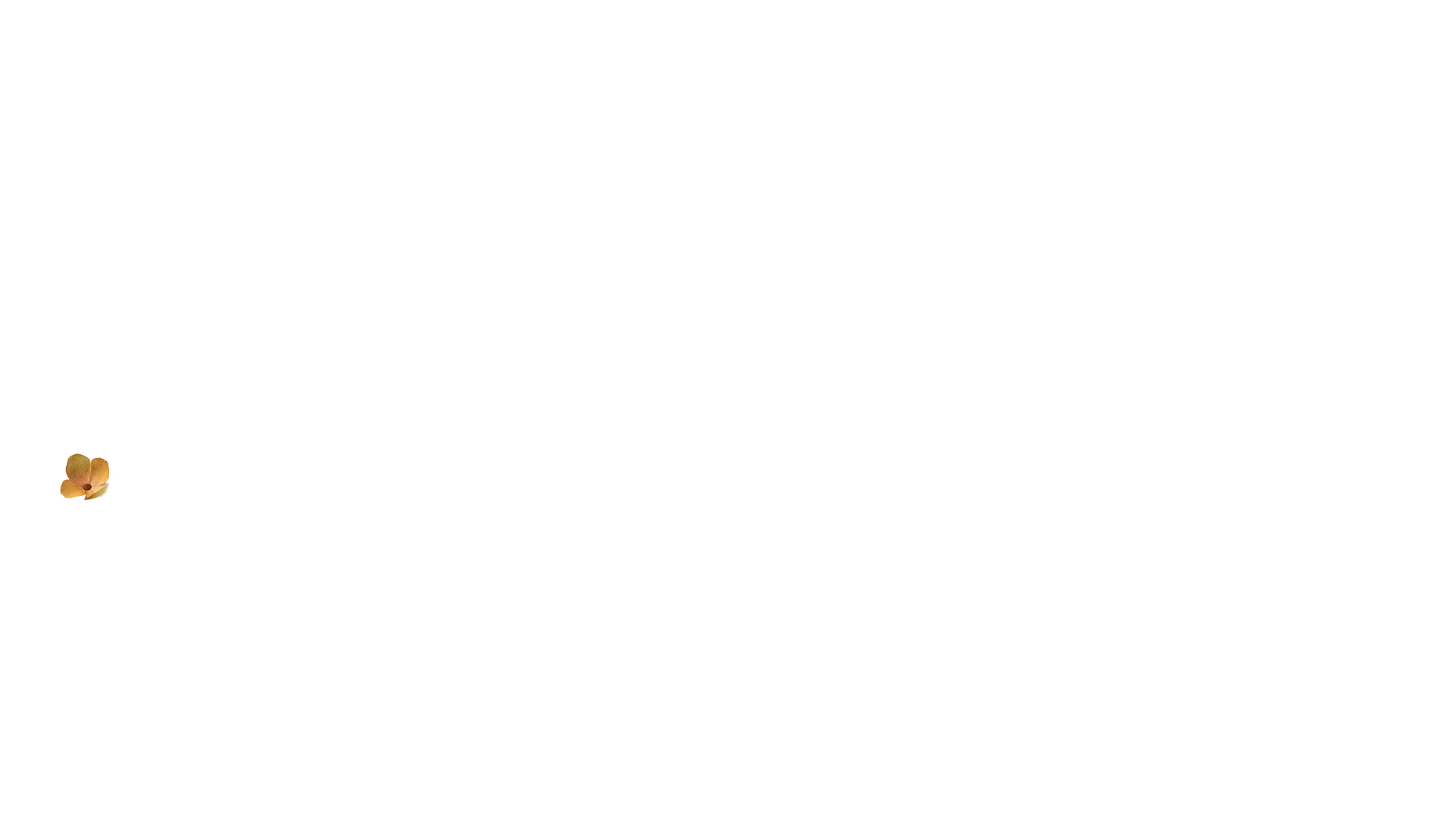 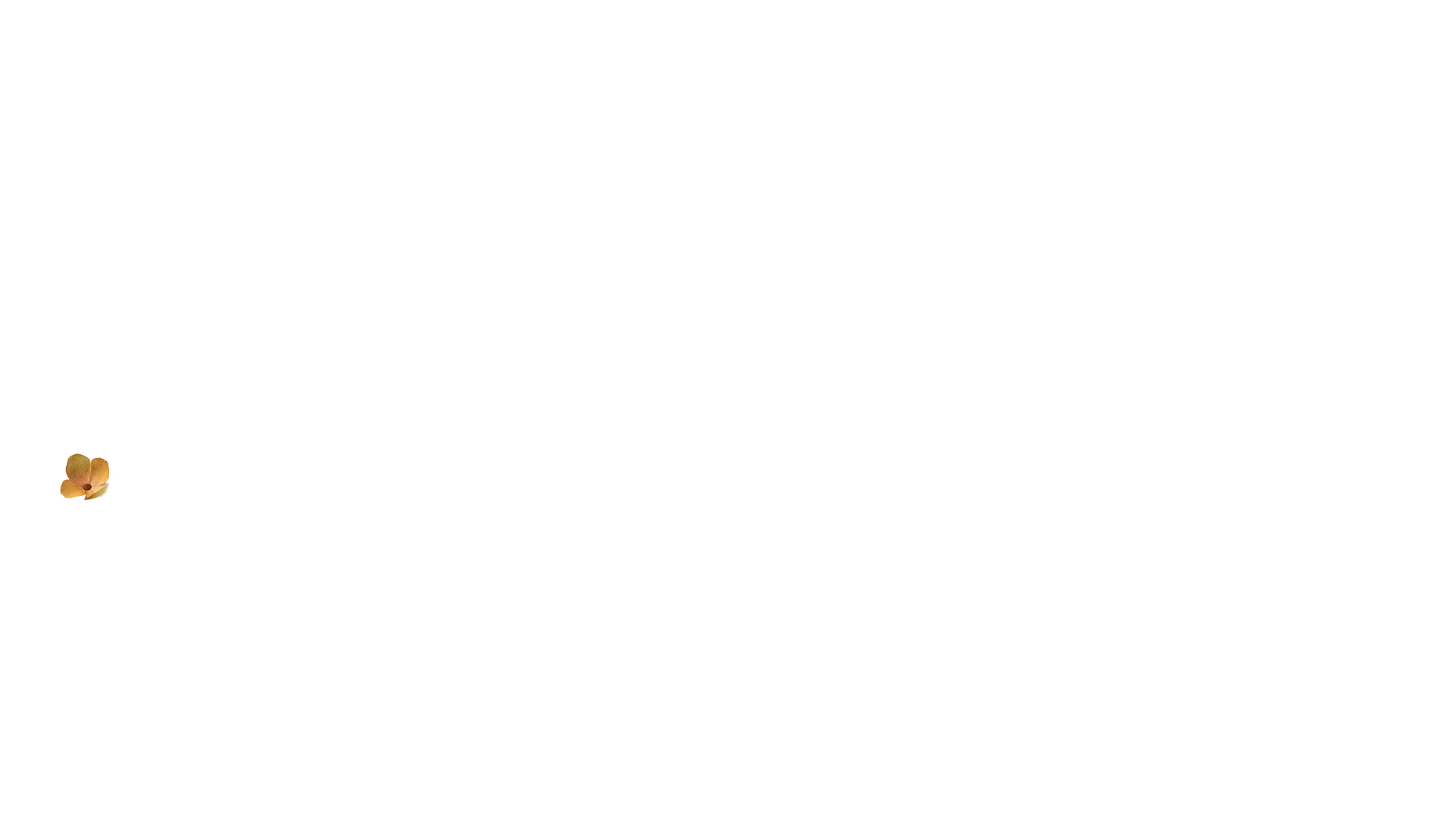 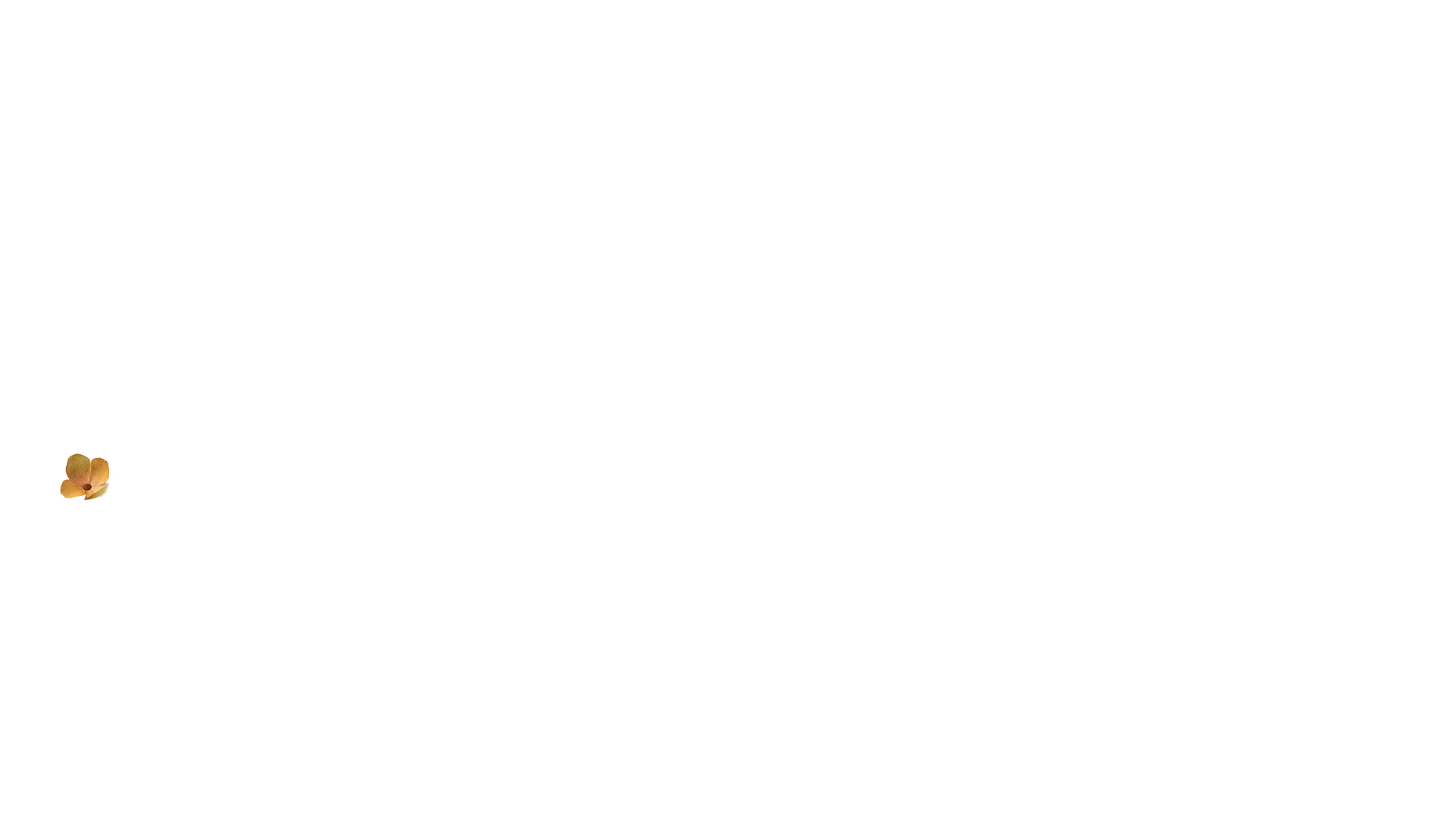 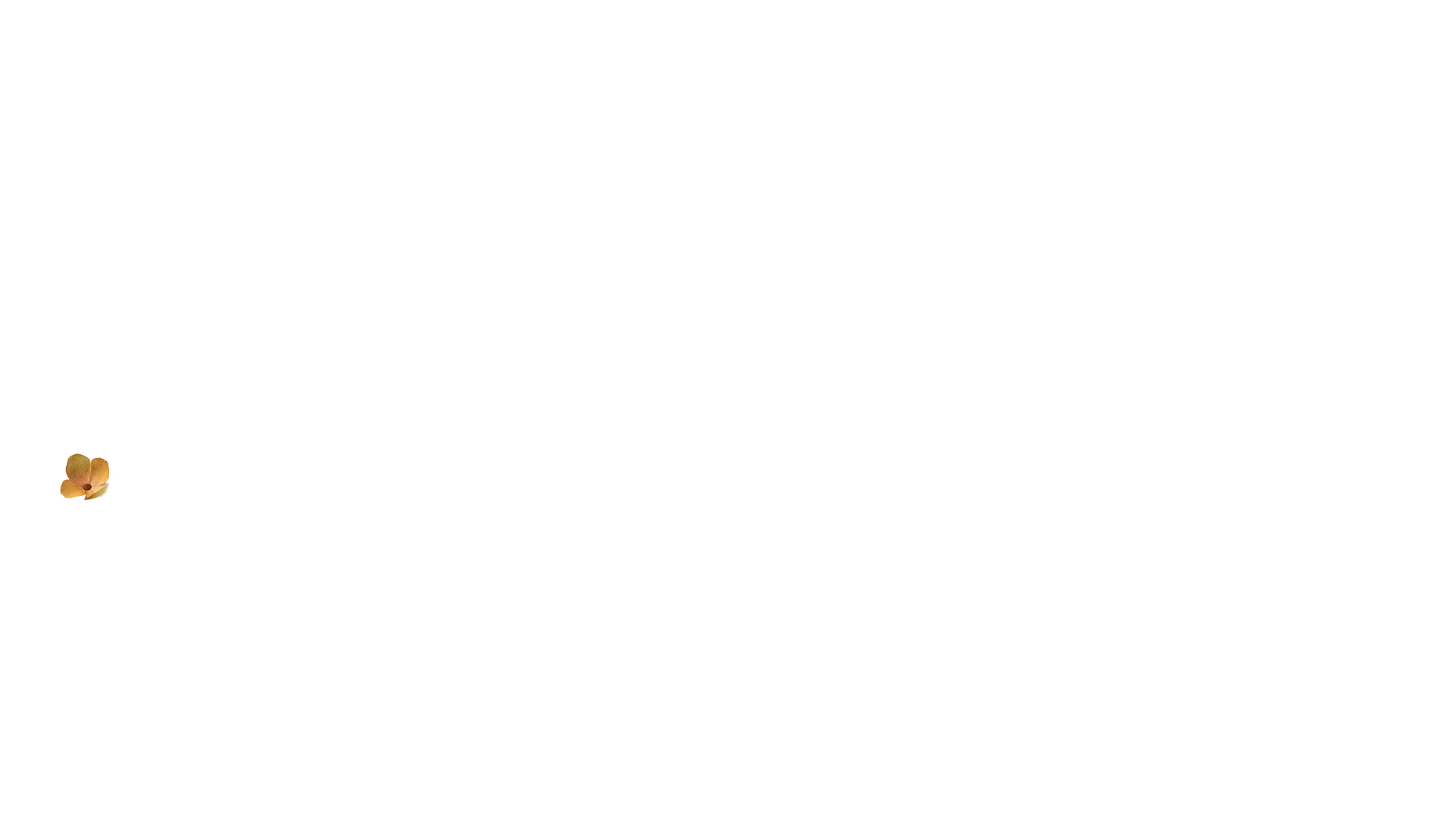 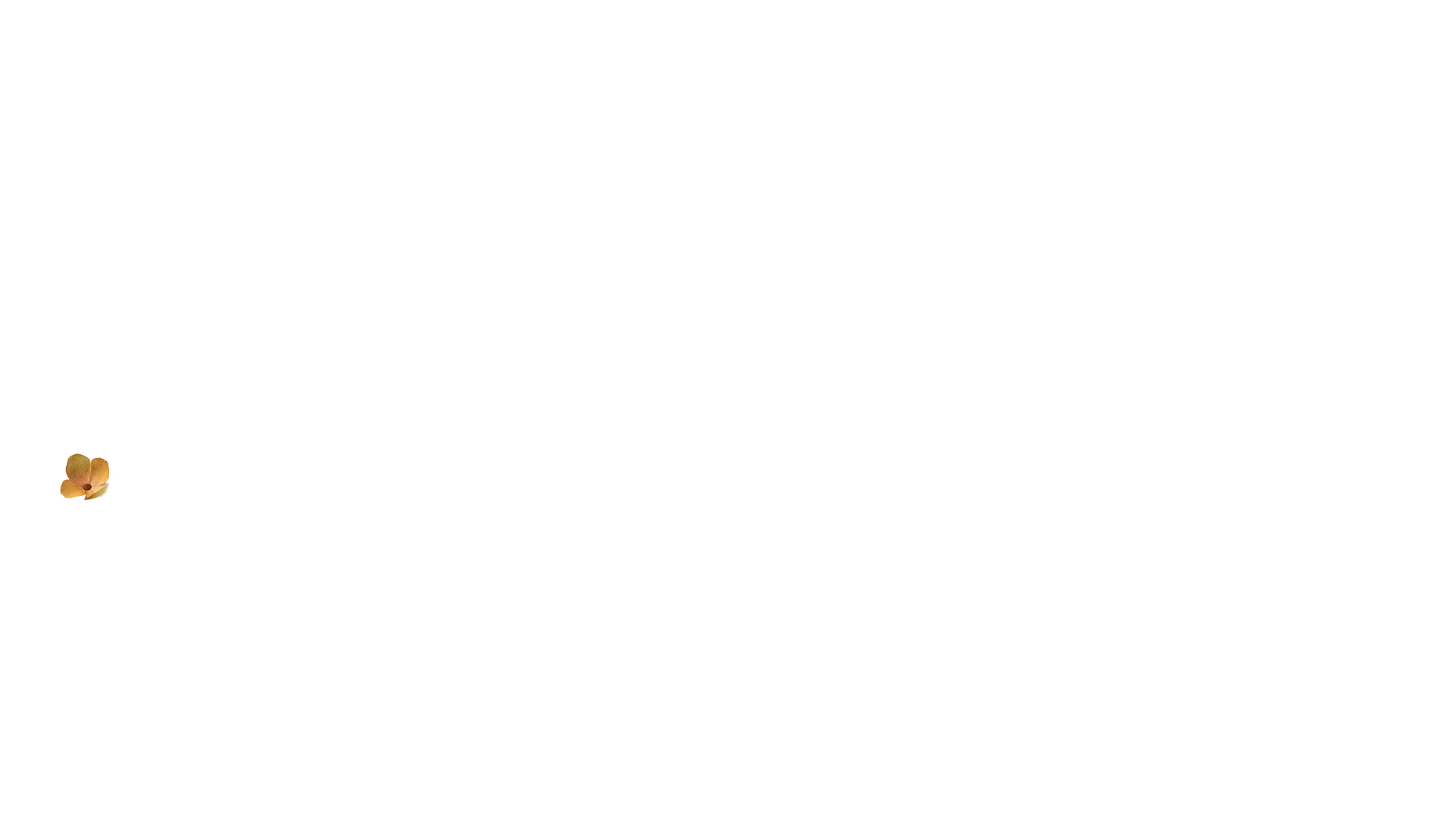 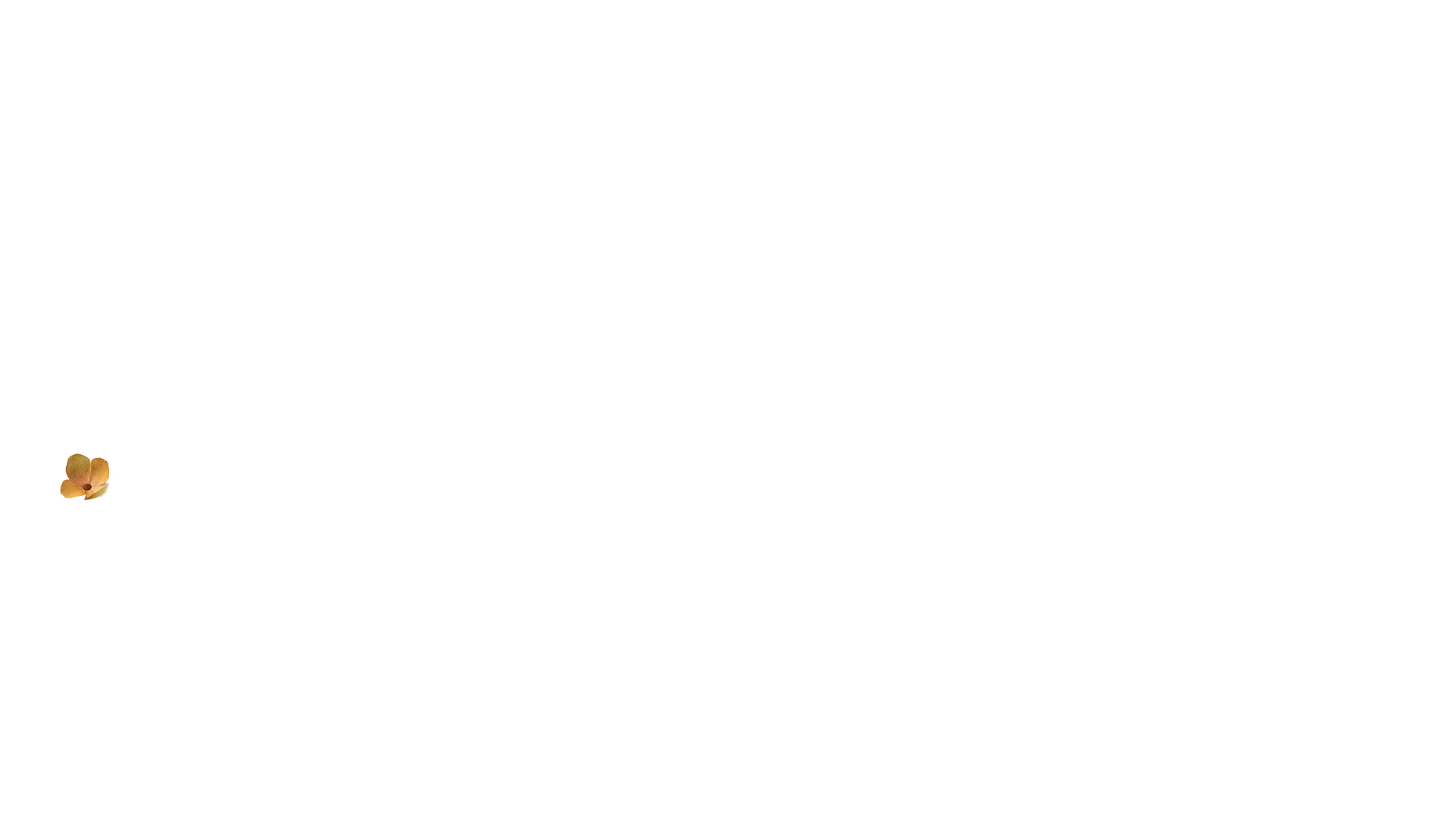 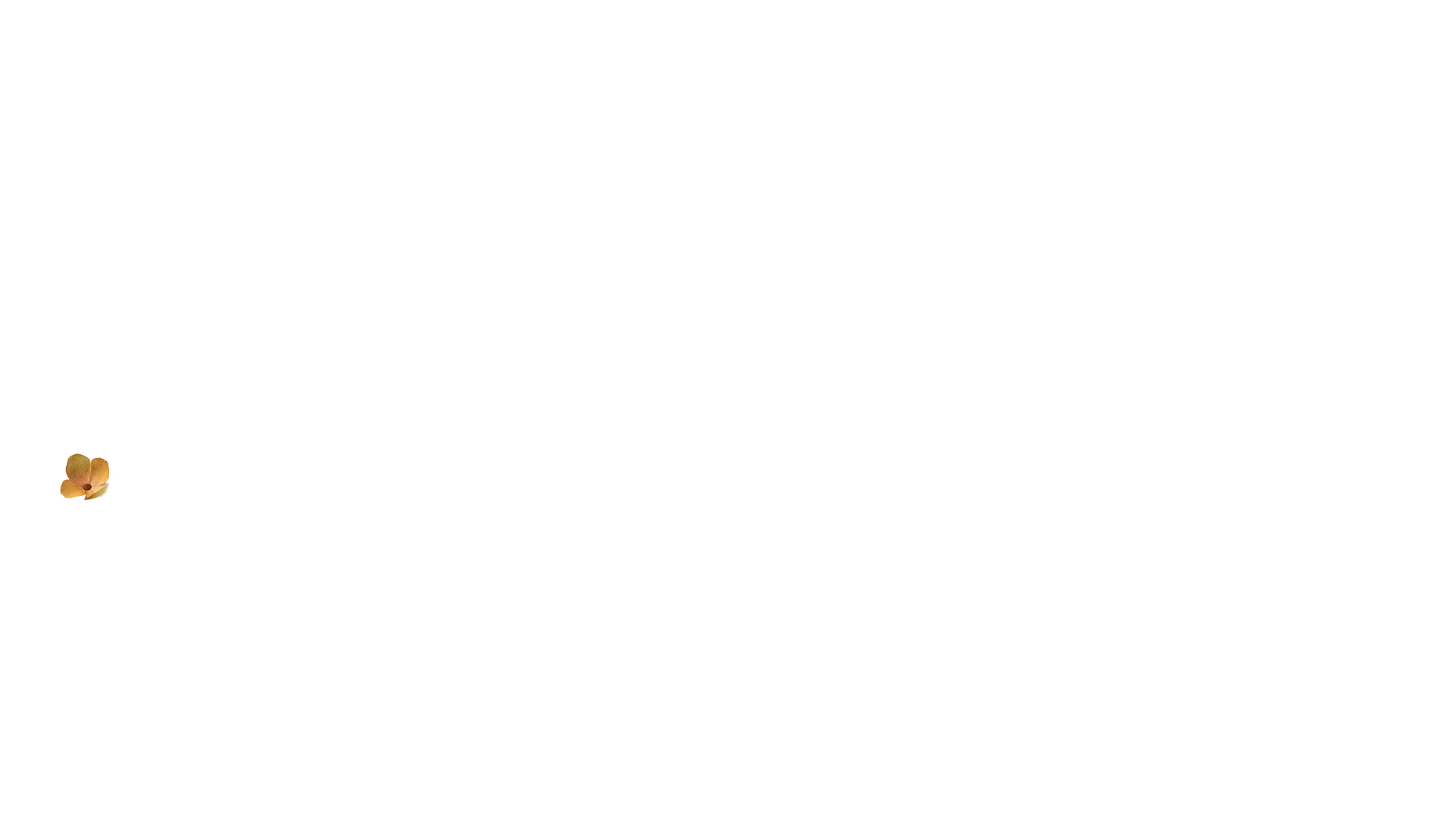 Mĩ thuật
CHỦ ĐỀ : MÙA THU QUÊ EM
Bài 3: Phong cảnh mùa thu (tiết 2)
Phong cảnh mùa thu trên đất nước Việt Nam
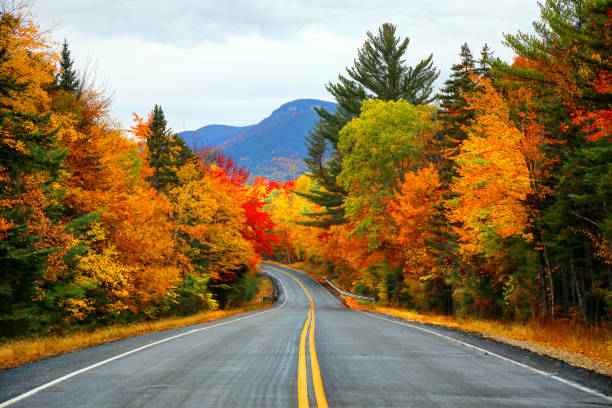 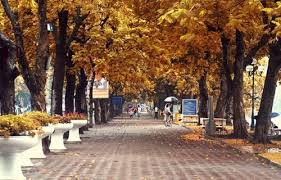 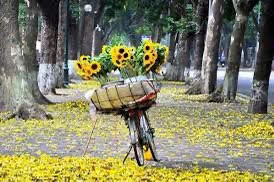 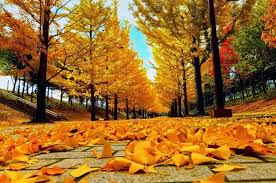 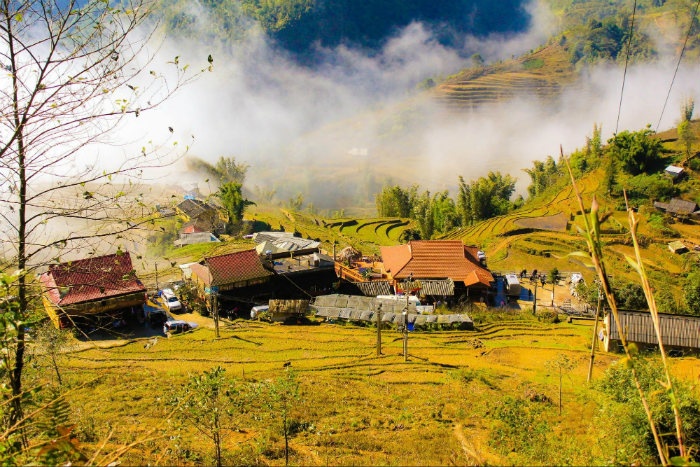 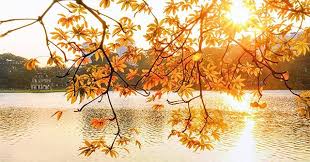 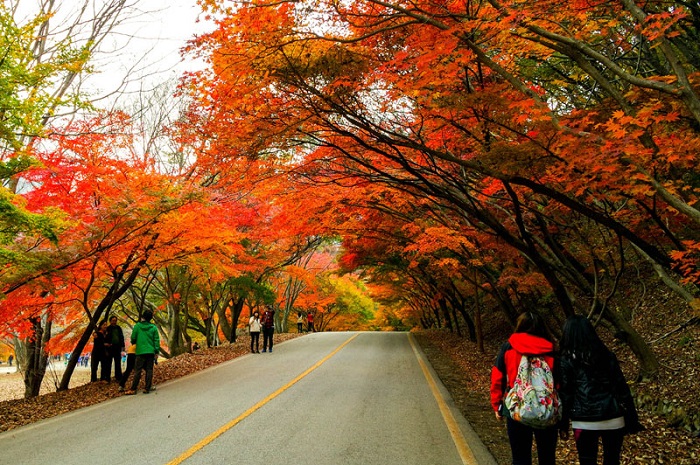 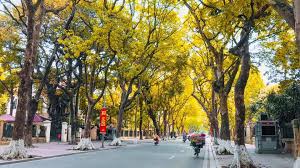 Em có cảm nhận gì về cảnh sắc mùa thu khi quan sát những bức ảnh trên?
[Speaker Notes: Phong cảnh mùa thu trên đất nước ta đẹp dịu dàng với sắc màu nâu, đỏ, cam, vàng ấm áp, bầu trời trong xanh yên bình.]
Các bước tạo sản phẩm mĩ thuật từ lá cây?
Bước 1: Chọn lá cây có hình, màu phù hợp với ý tưởng      sản phẩm mĩ thuật. 
Bước 2: Sắp xếp và dán lá cây để tạo hình ảnh chính của sản phẩm mĩ thuật.
Bước 3: Chọn và dán lá cây tạo thêm cảnh vật xung quanh để hoàn thiện sản phẩm mĩ thuật.
Một số sản phẩm mĩ thuật được tạo ra từ lá cây
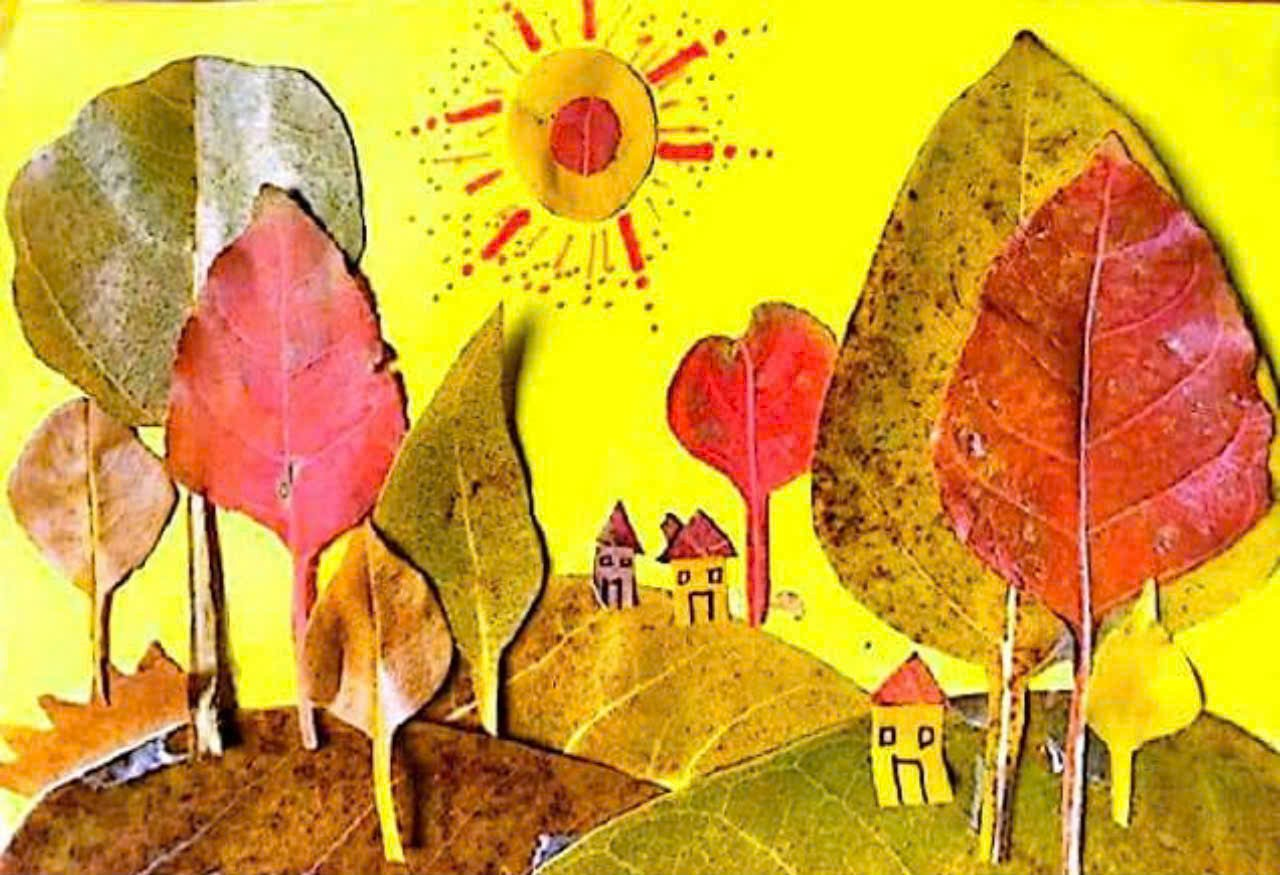 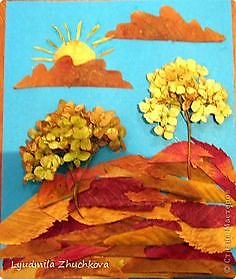 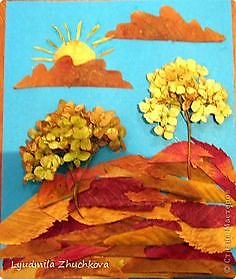 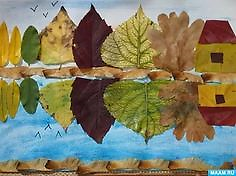 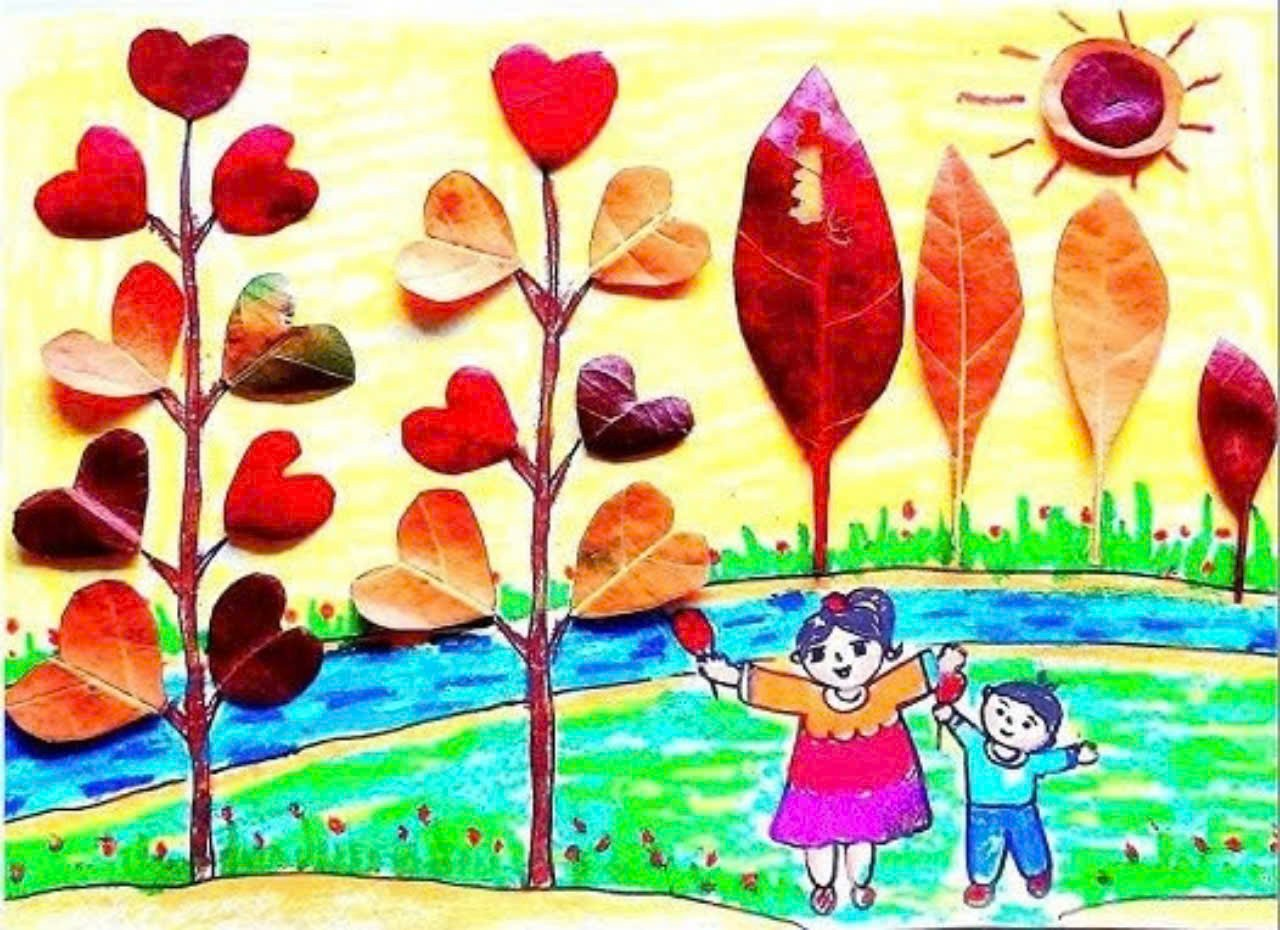 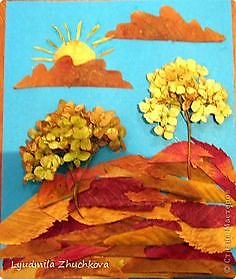 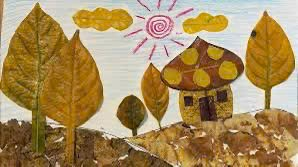 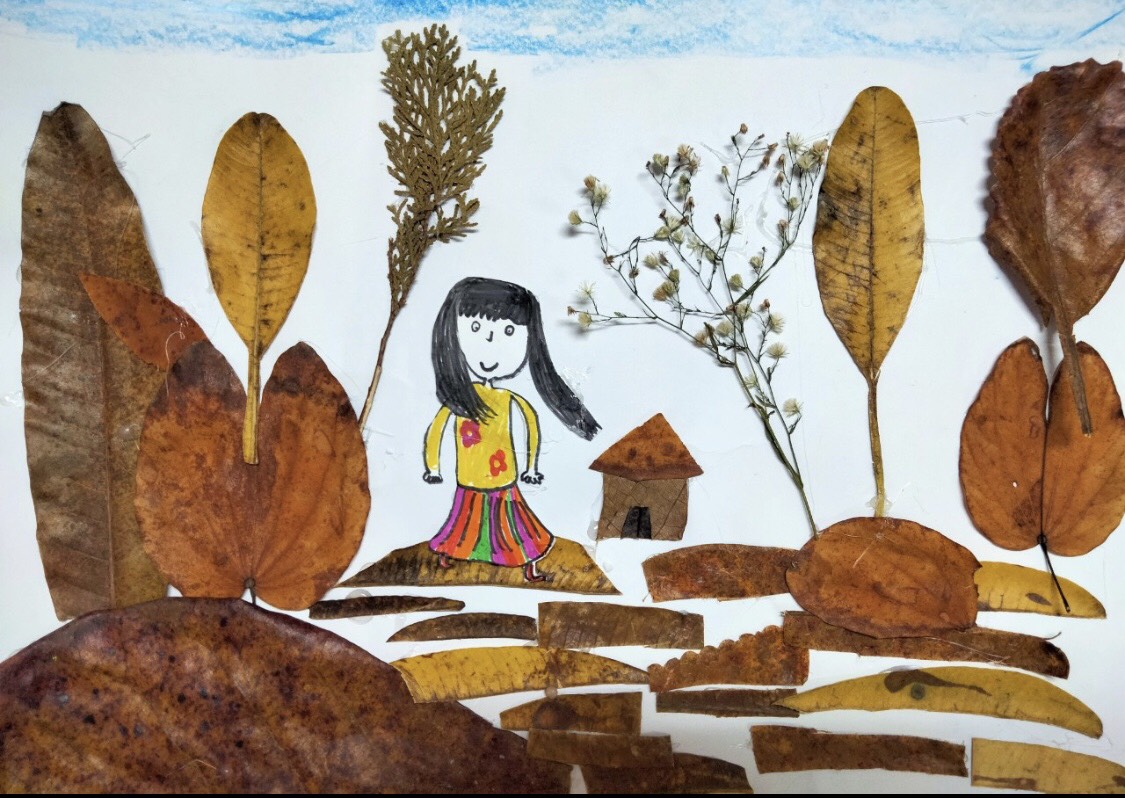 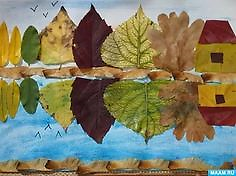 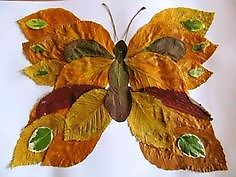 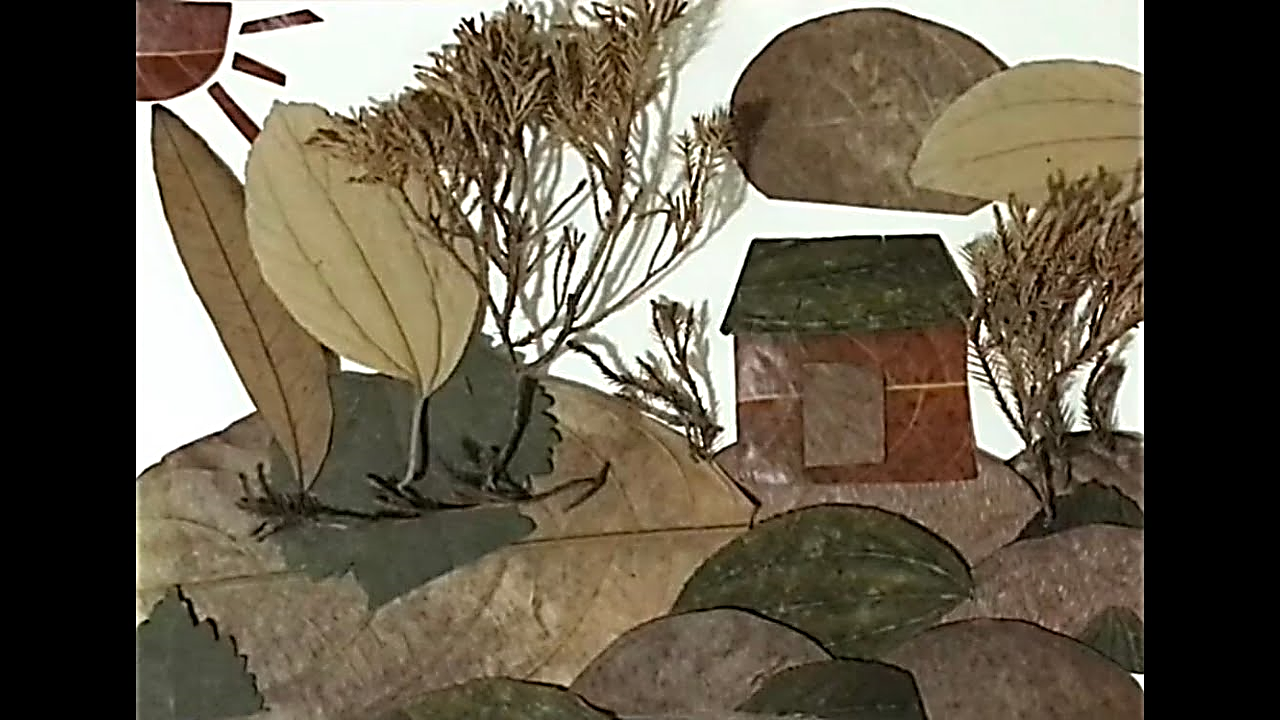 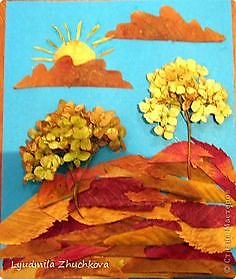 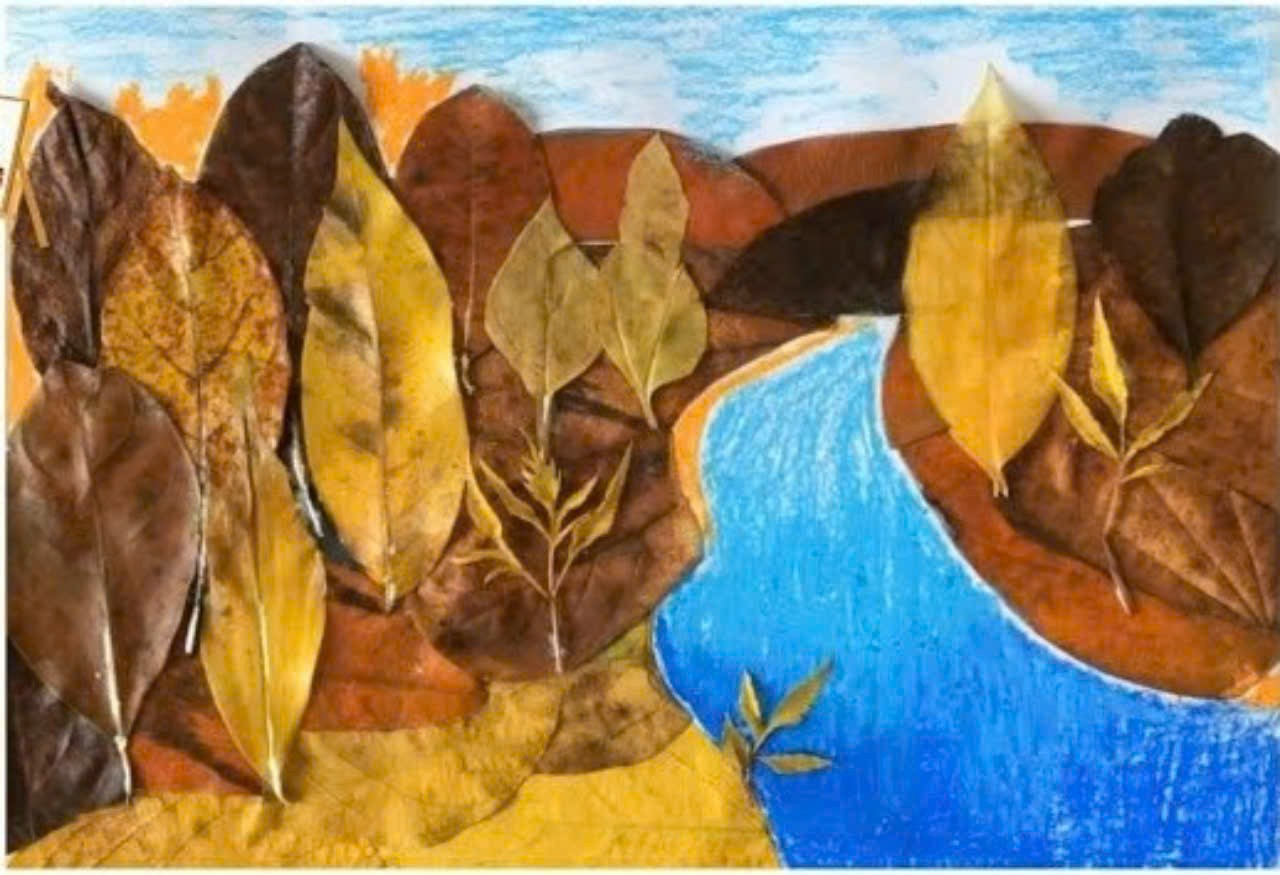 - Có thể sử dụng hình dáng vốn có của lá cây hoặc cắt tỉa phù hợp với ý tưởng thể hiện.
- Sử dụng thêm các chất liệu khác để hoàn thiện sản phẩm như màu, giấy màu, ….
Hoạt động 3: Luyện tập, thực hành (tiếp)Tạo sản phẩm mĩ thuật từ lá cây
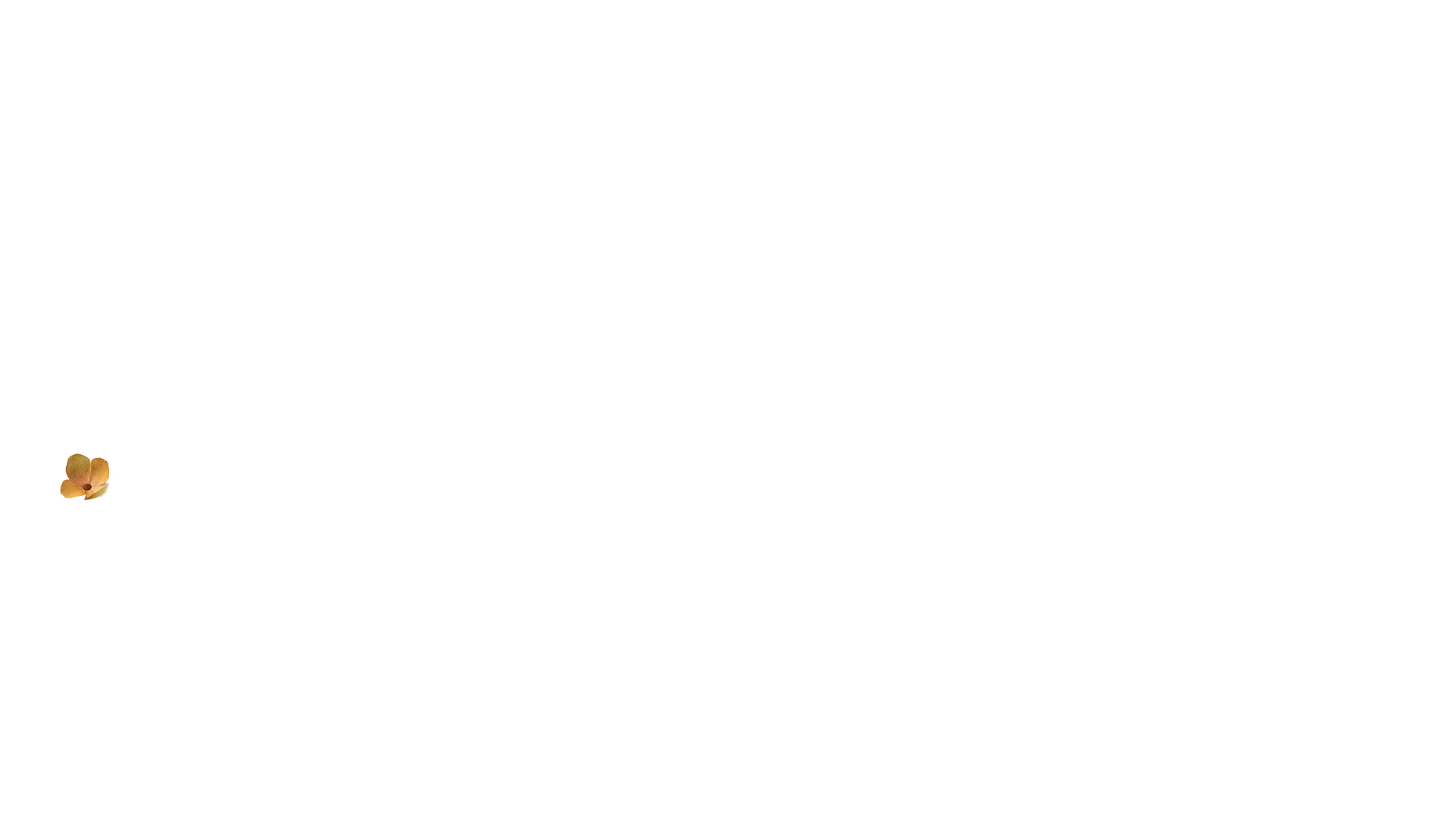 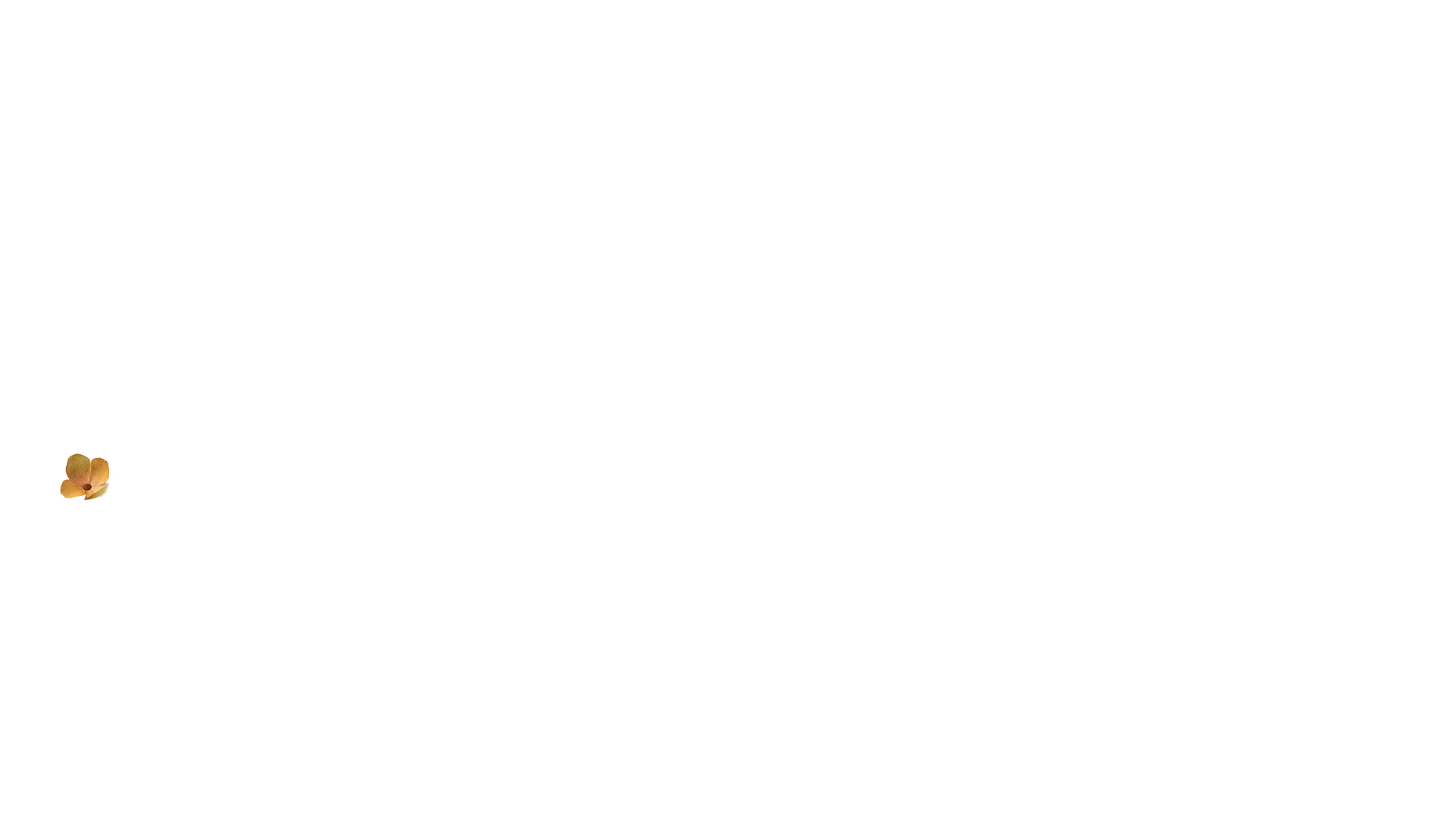 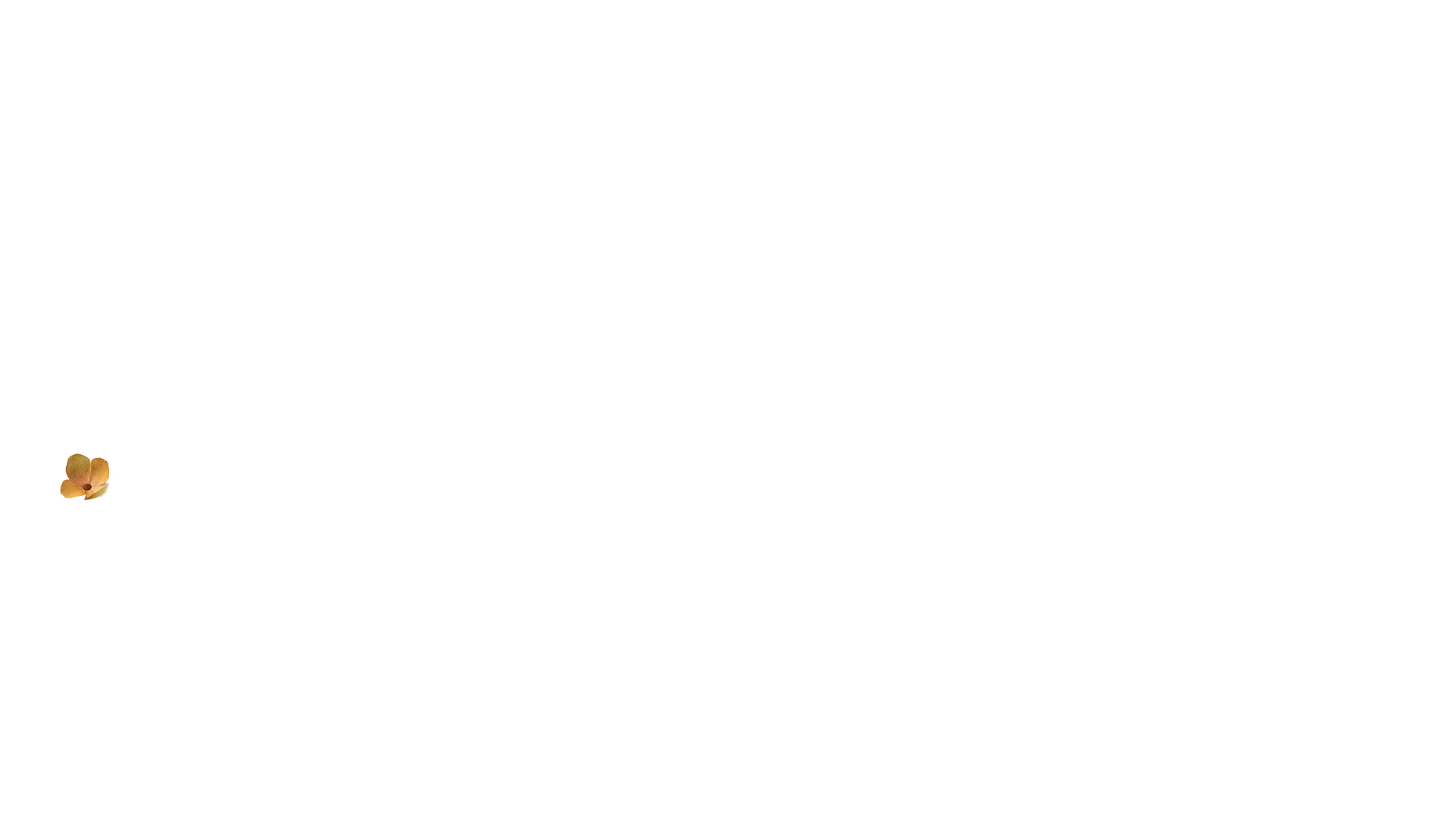 Tiếp tục hoàn thiện sản phẩm đã làm ở tiết 1.
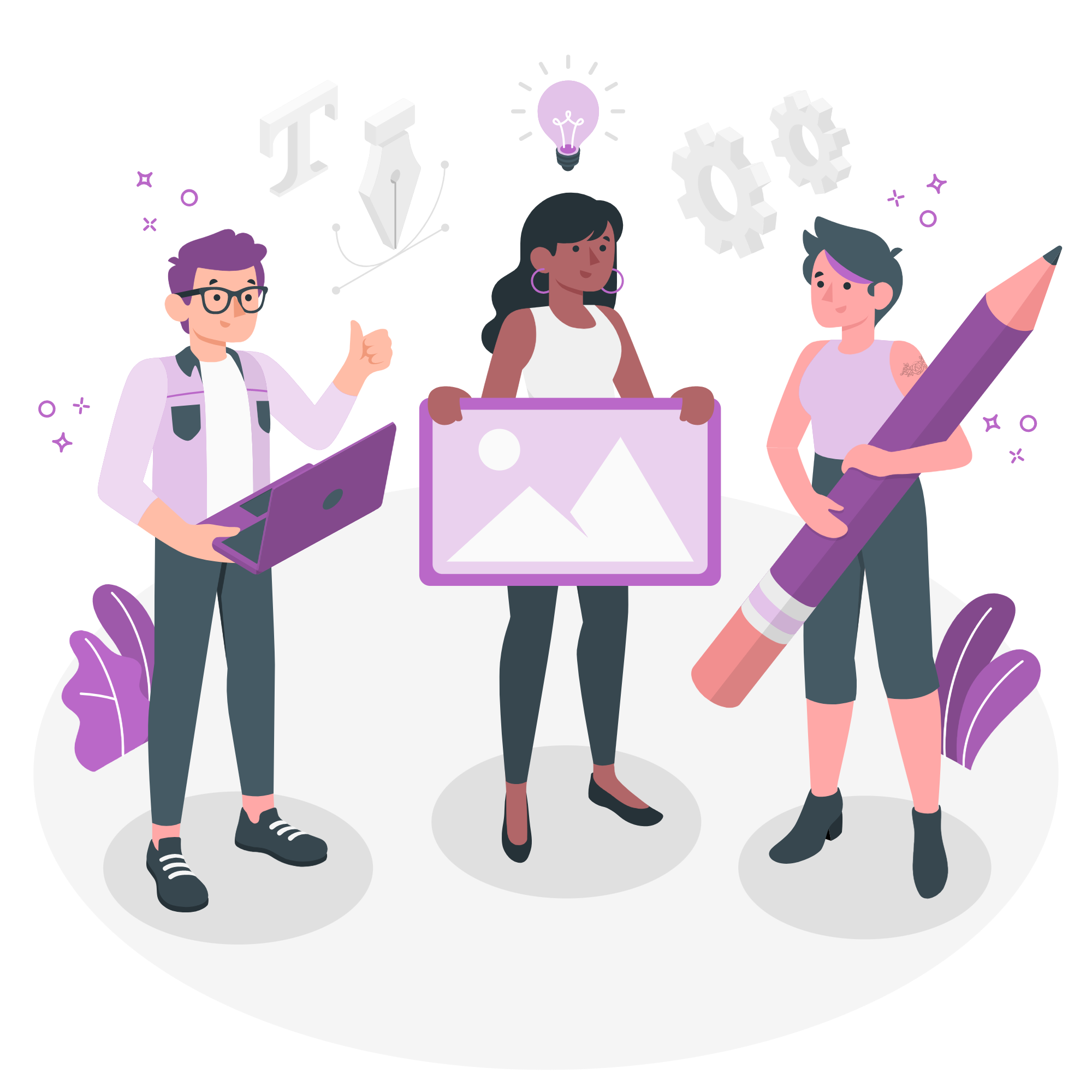 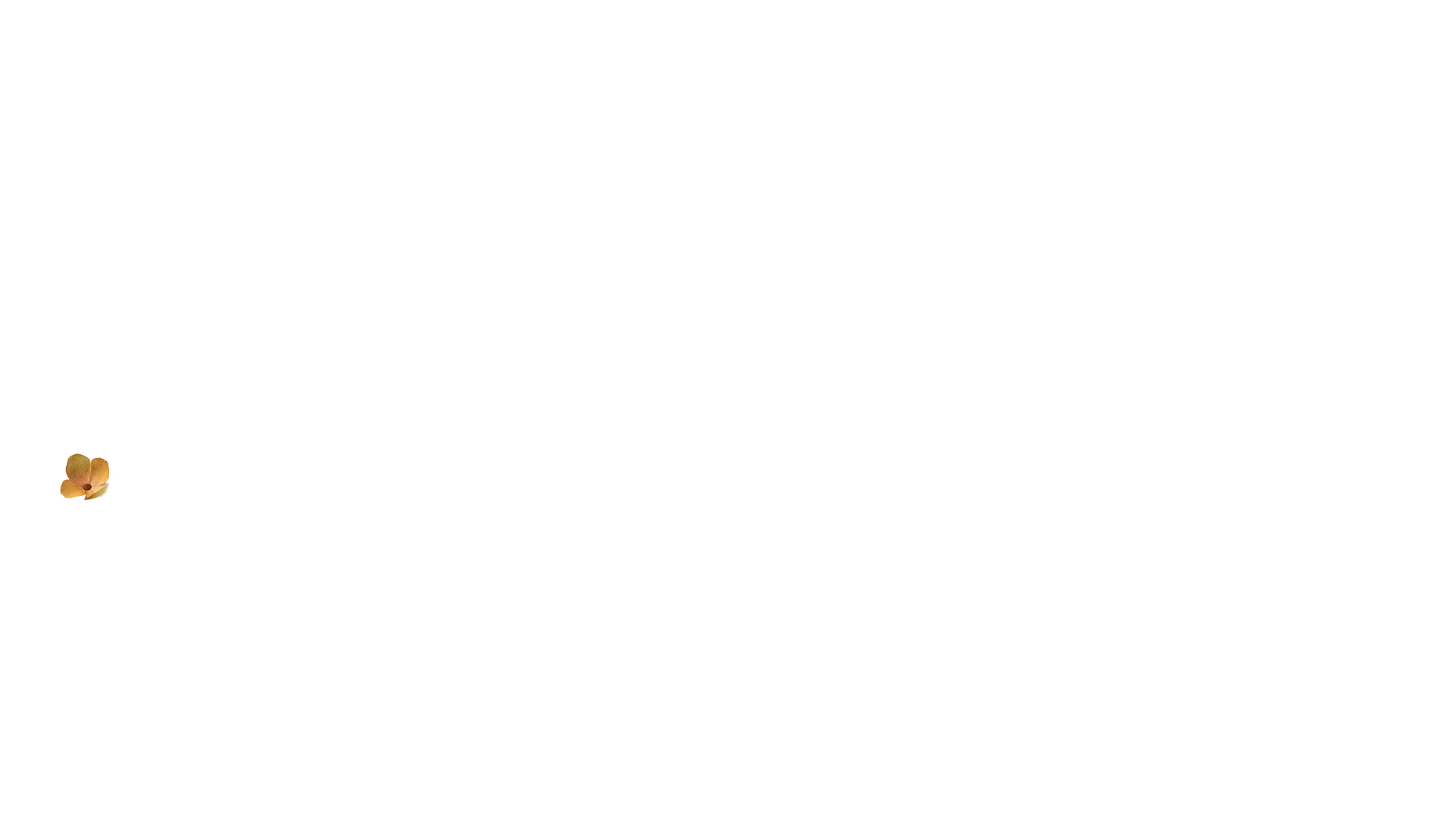 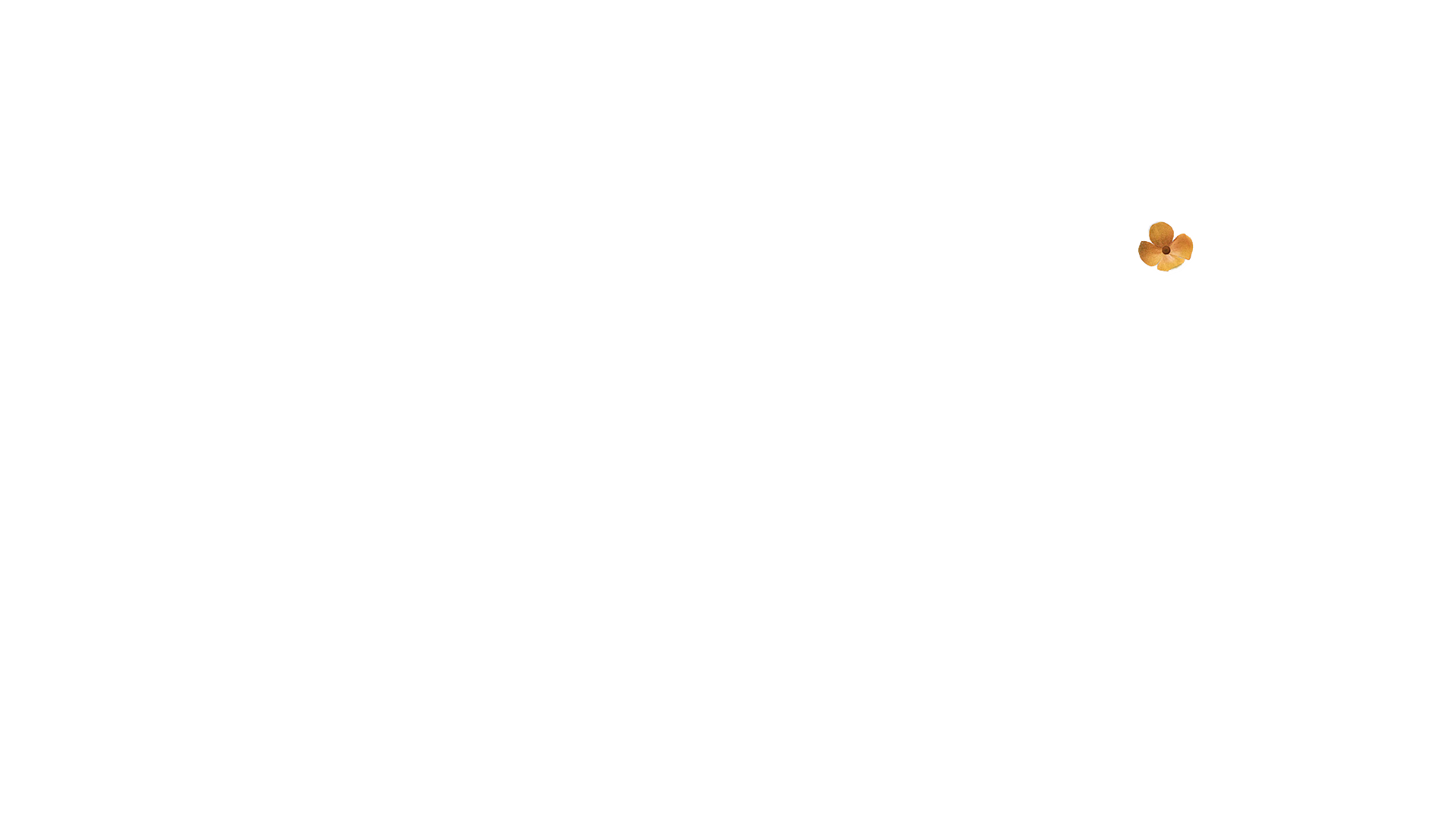 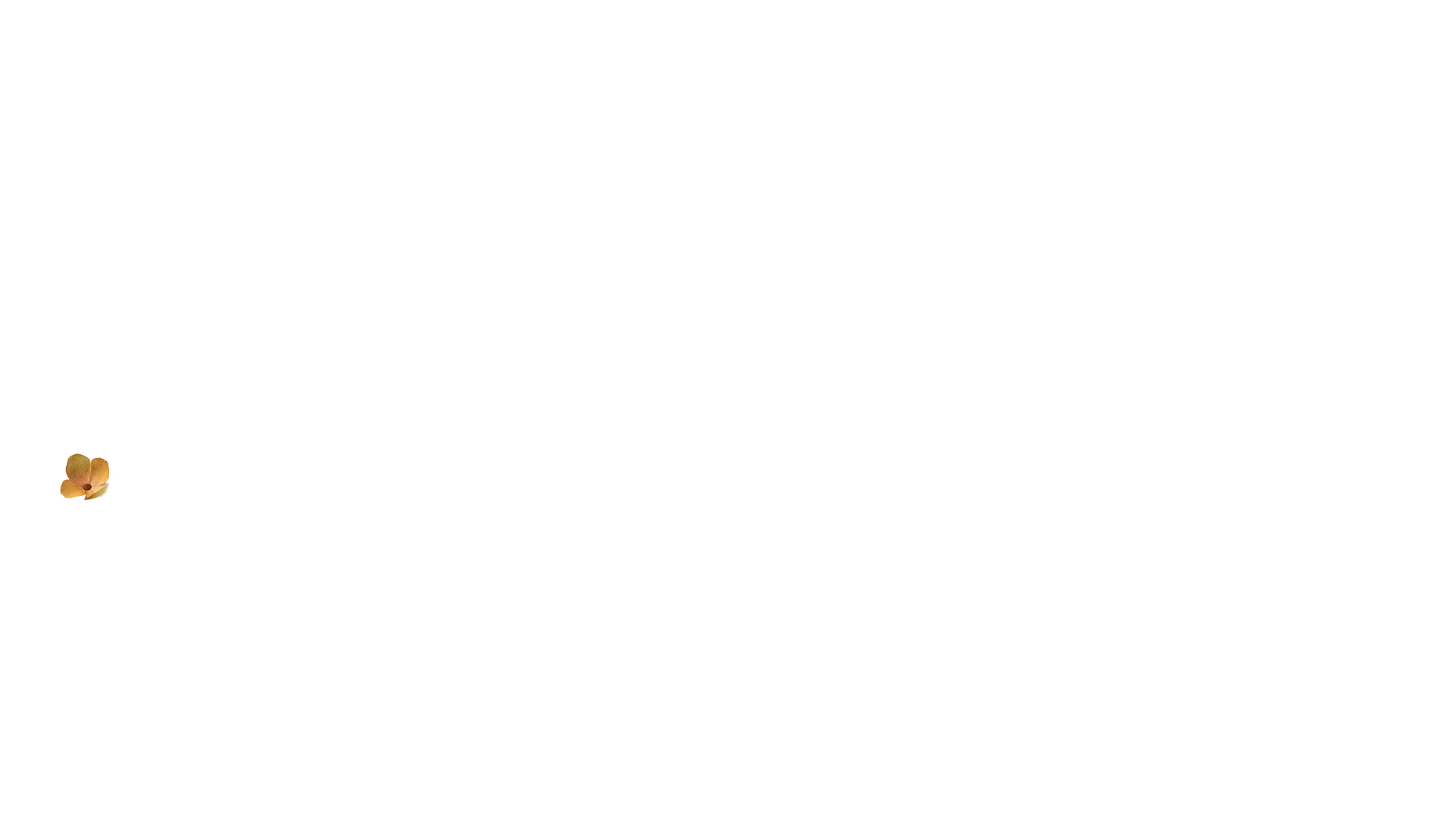 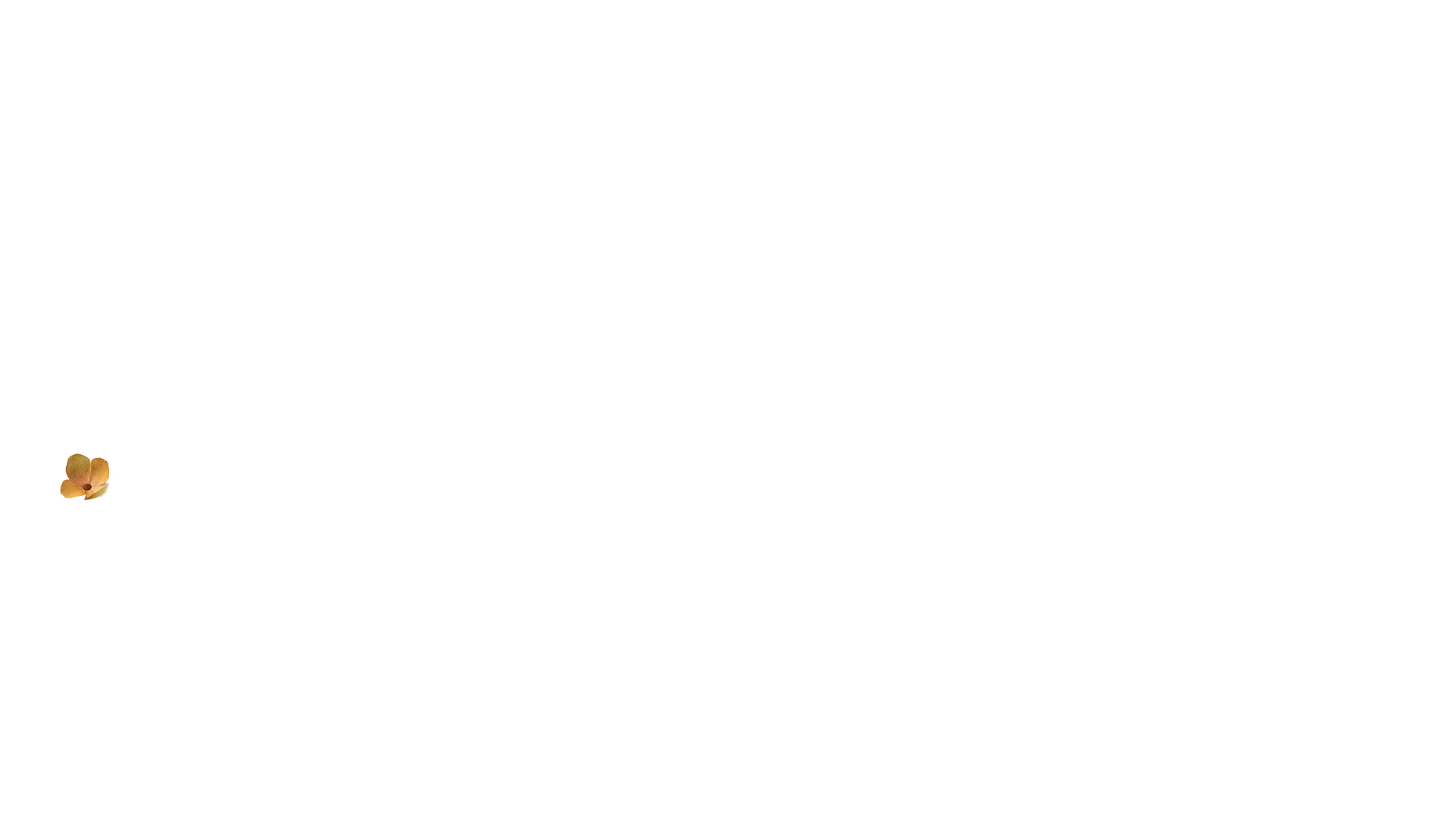 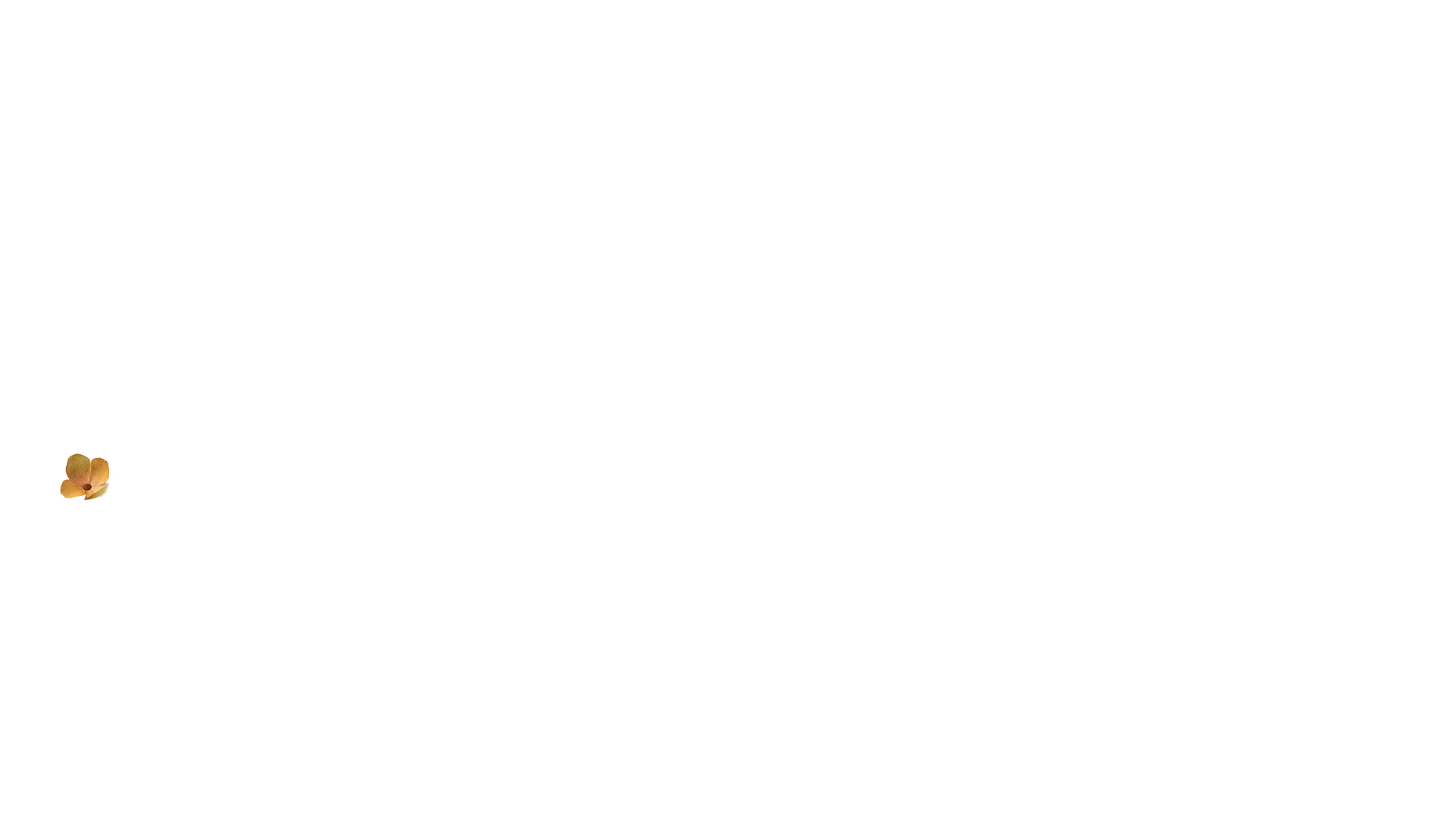 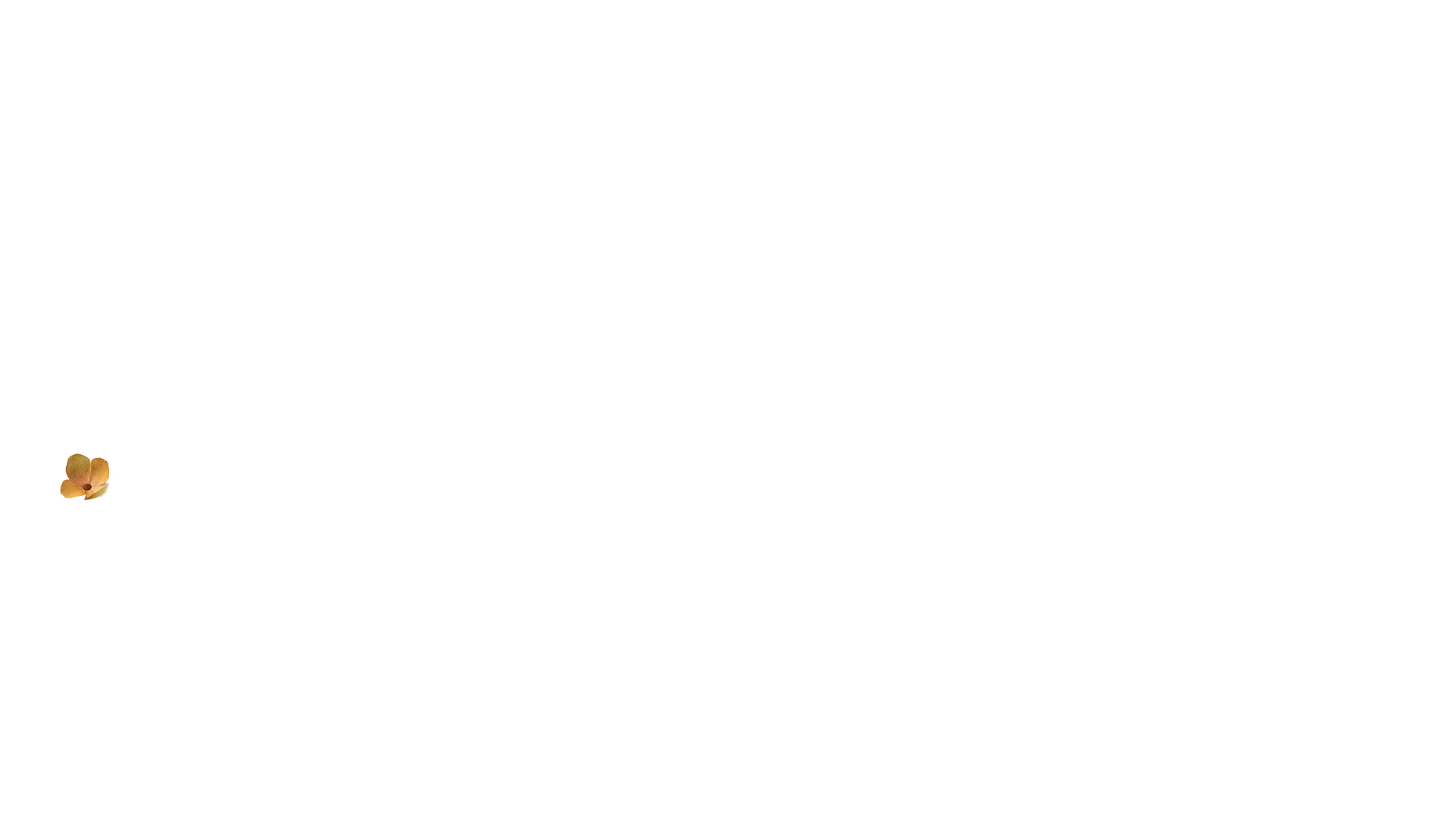 Phân tích, đánh giáTrưng bày sản phẩm và chia sẻ
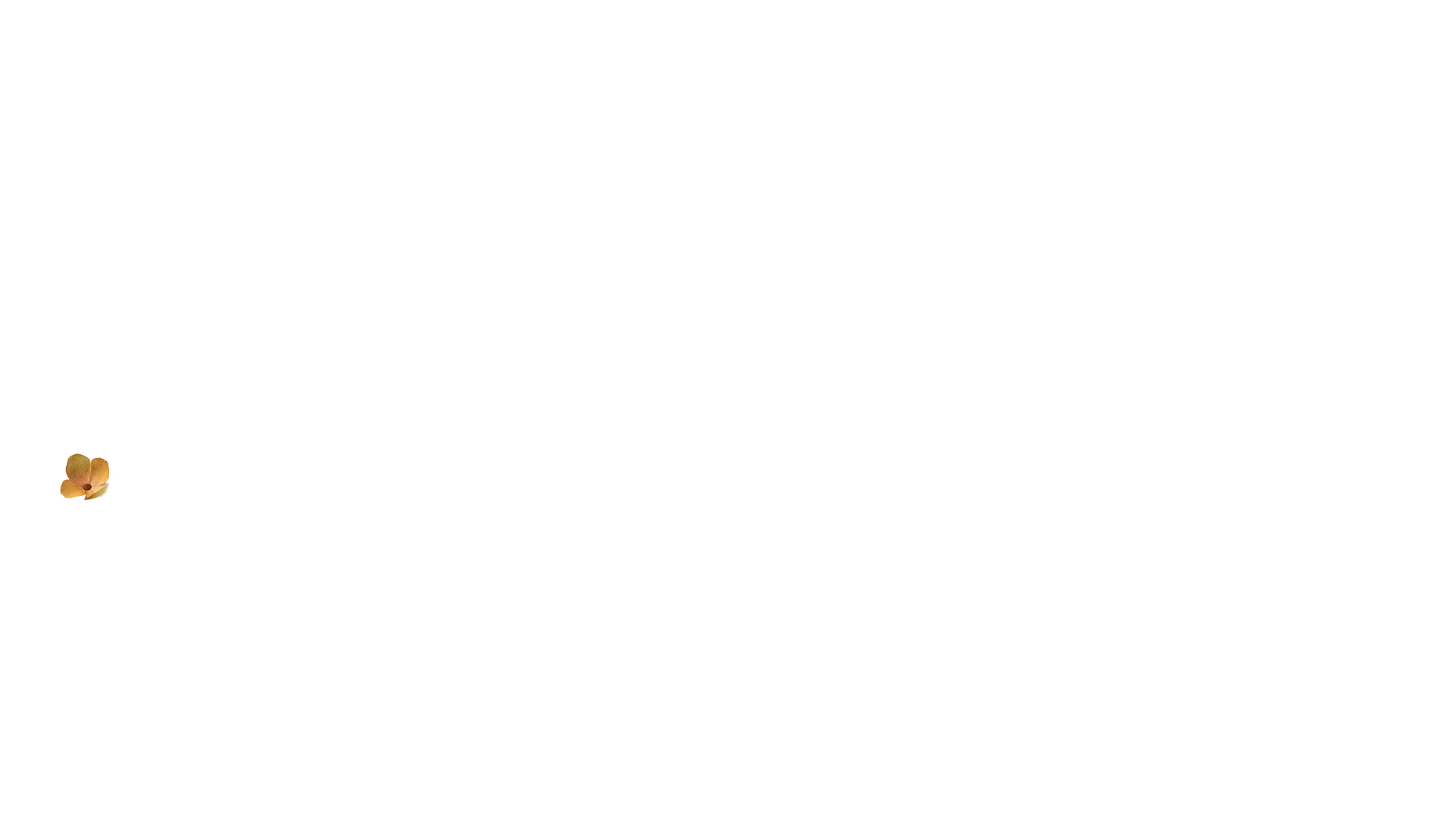 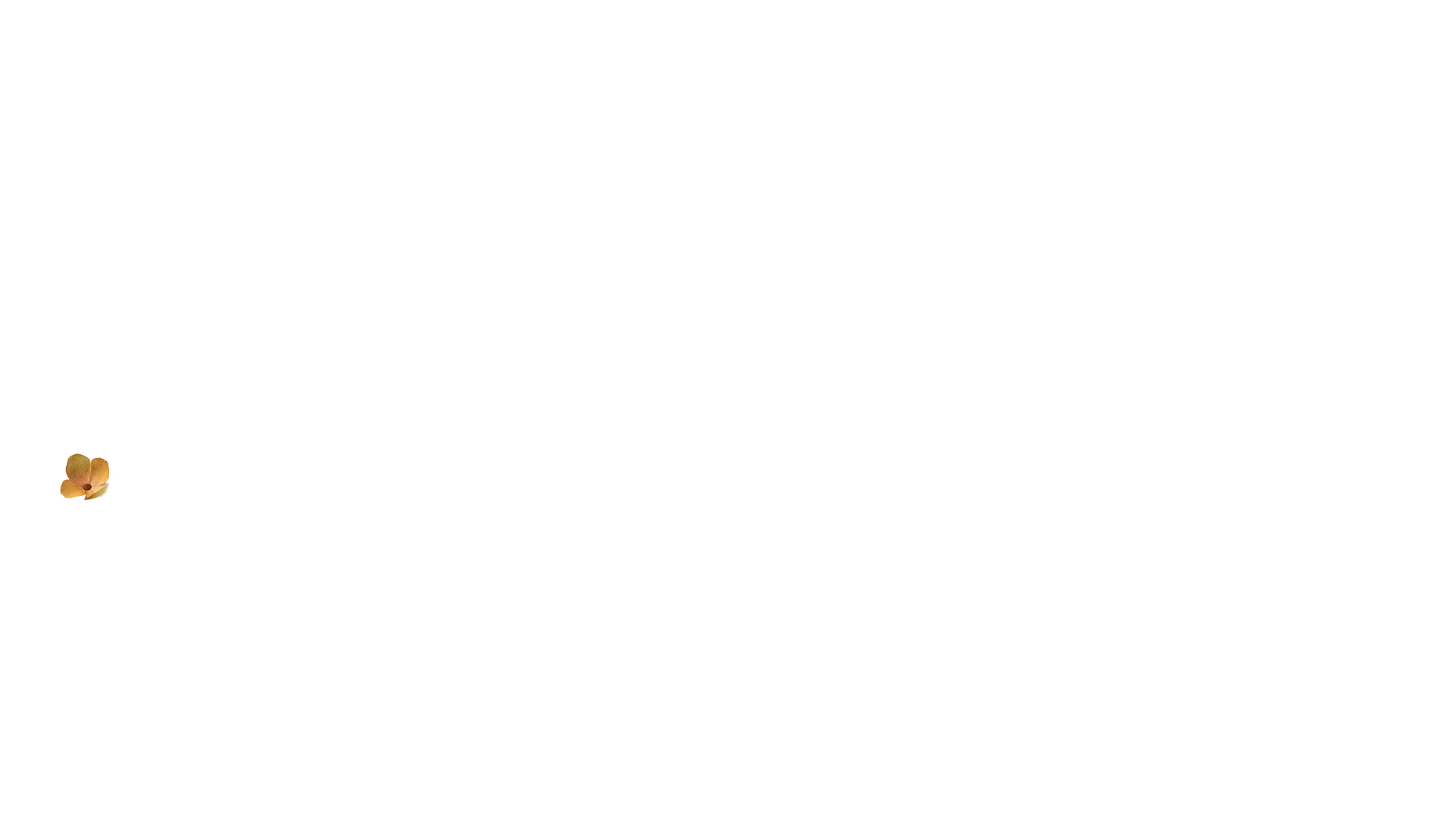 Giới thiệu sản phẩm:
- Cảnh trong bức tranh là cảnh vật gì, có những hình ảnh nào?
- Màu sắc chủ đạo trong bức tranh là màu gì?
- Chất liệu sử dụng trong tranh là chất liệu nào?
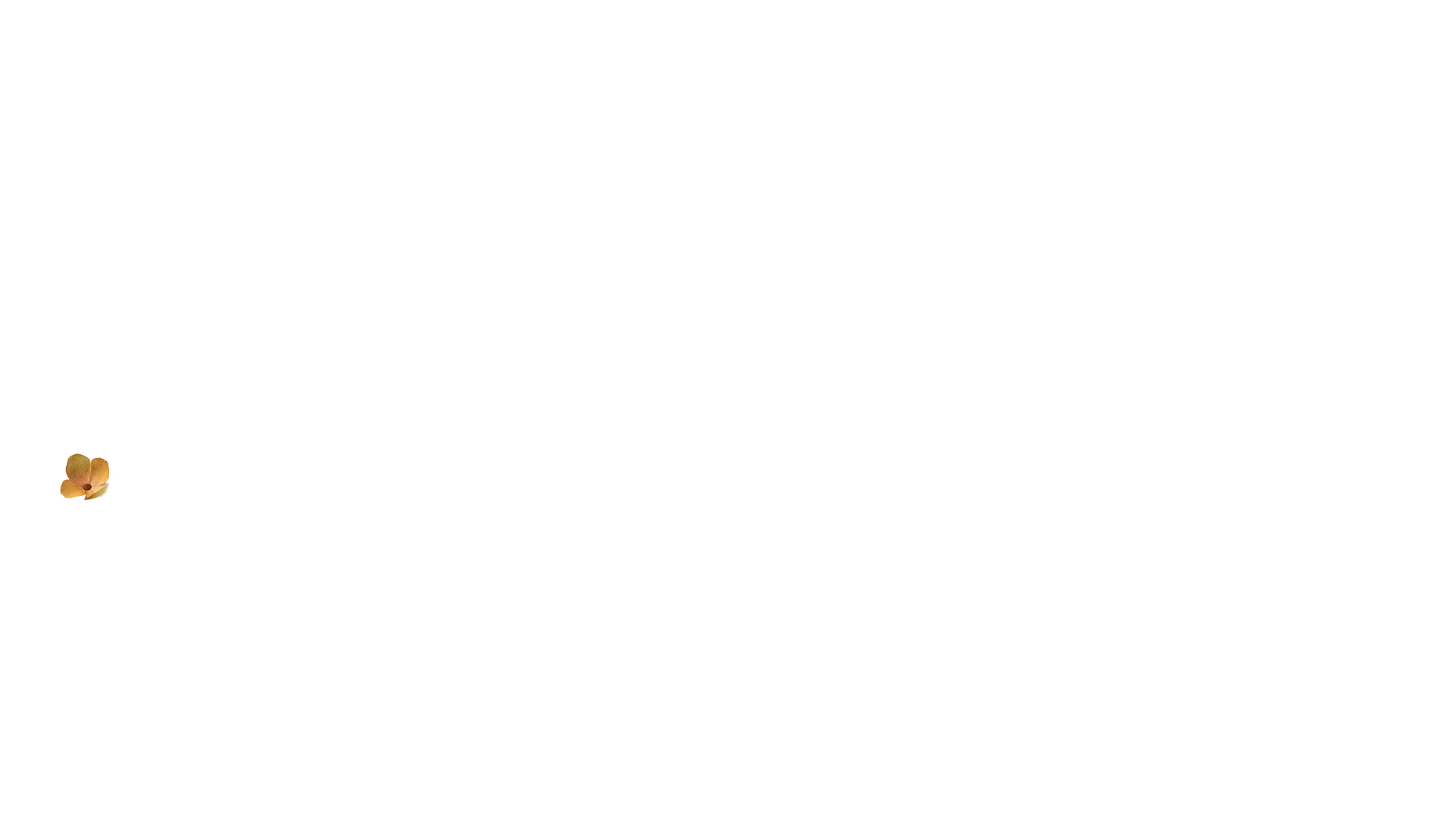 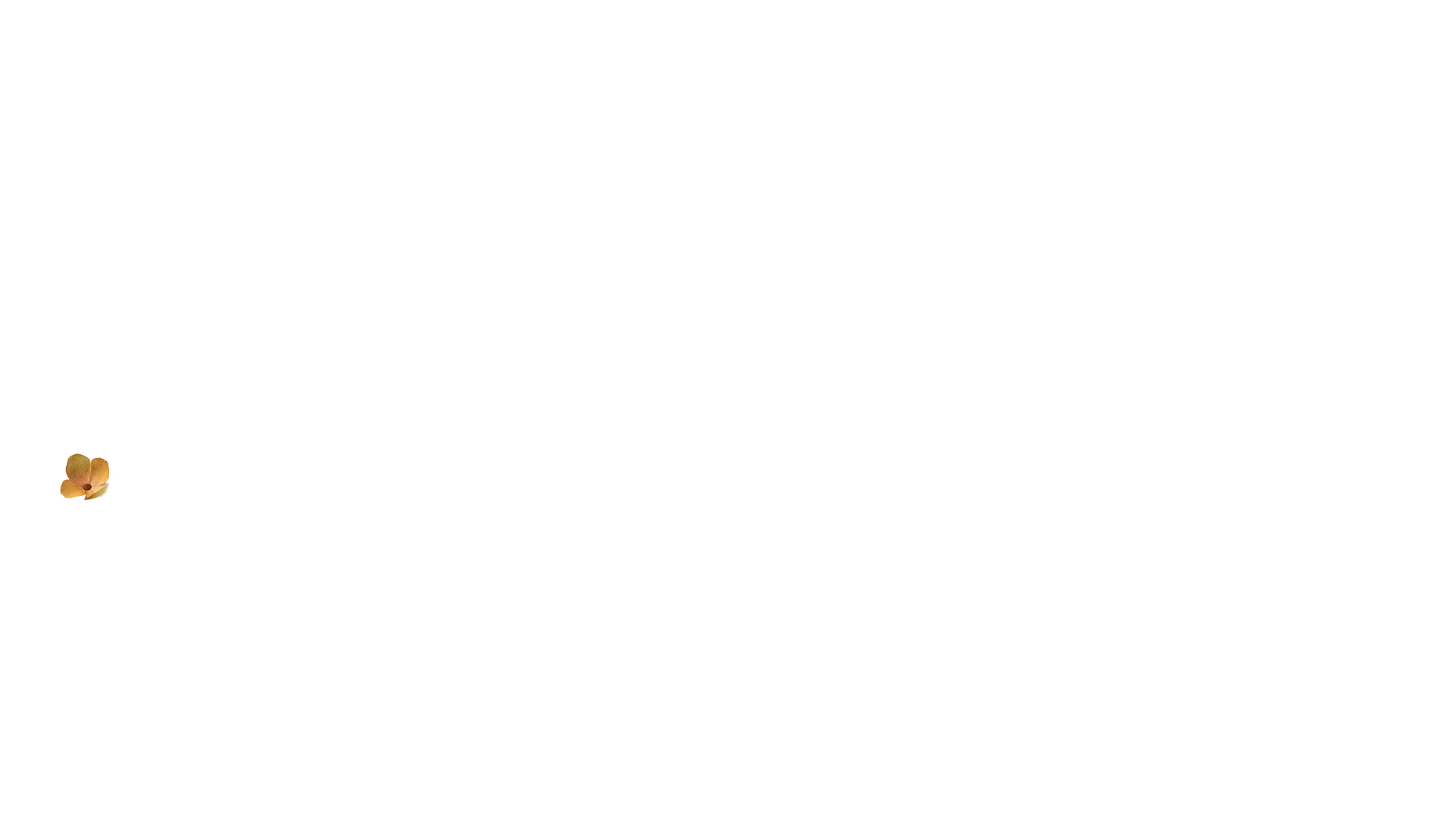 Cảm nhận của em về các sản phẩm:
- Ấn tượng của em với sản phẩm?
- Em có cảm nhận gì về bề mặt của sản phẩm?
- Em có góp ý gì cho sản phẩm thêm đẹp và sinh động hơn không?
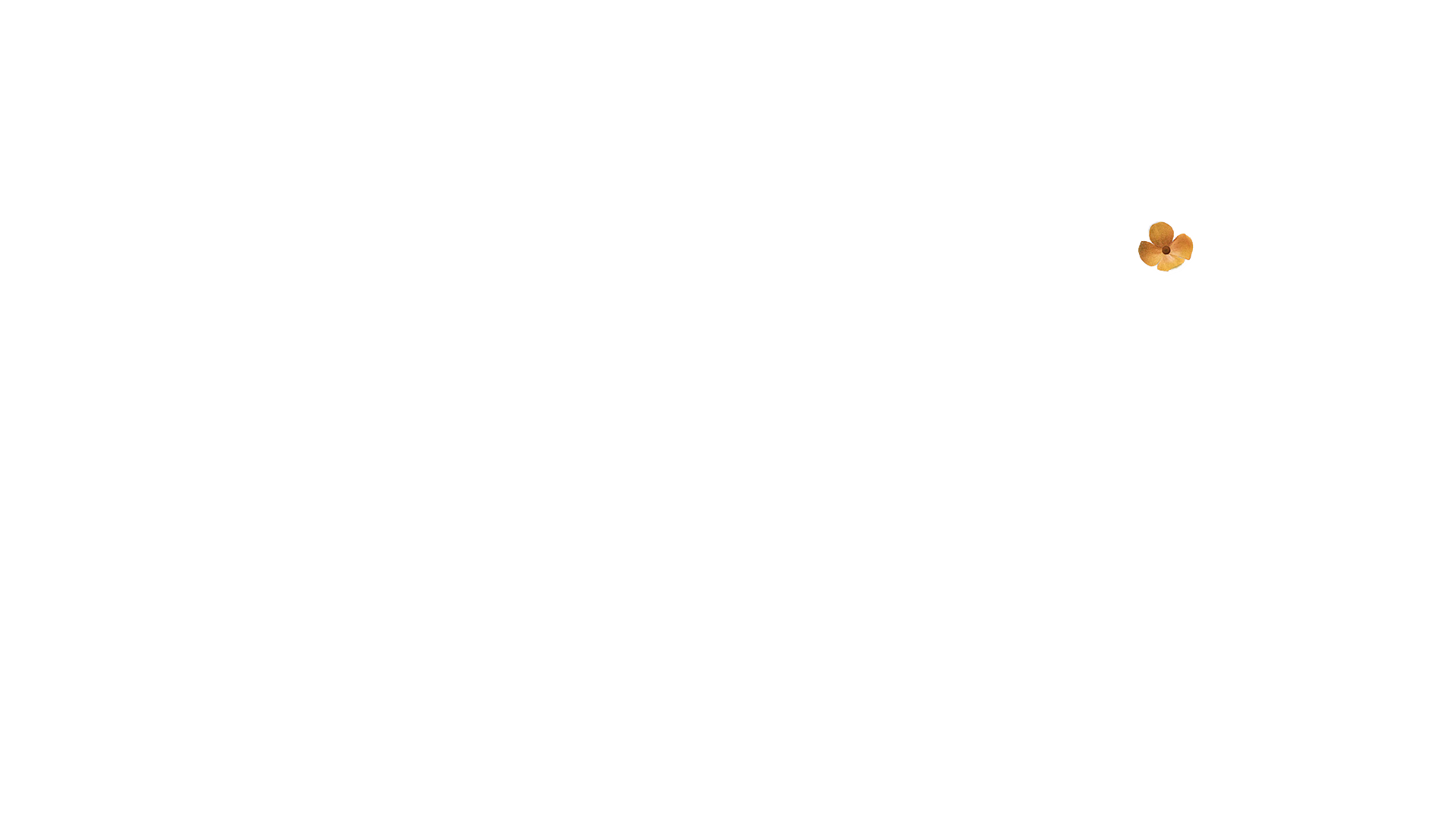 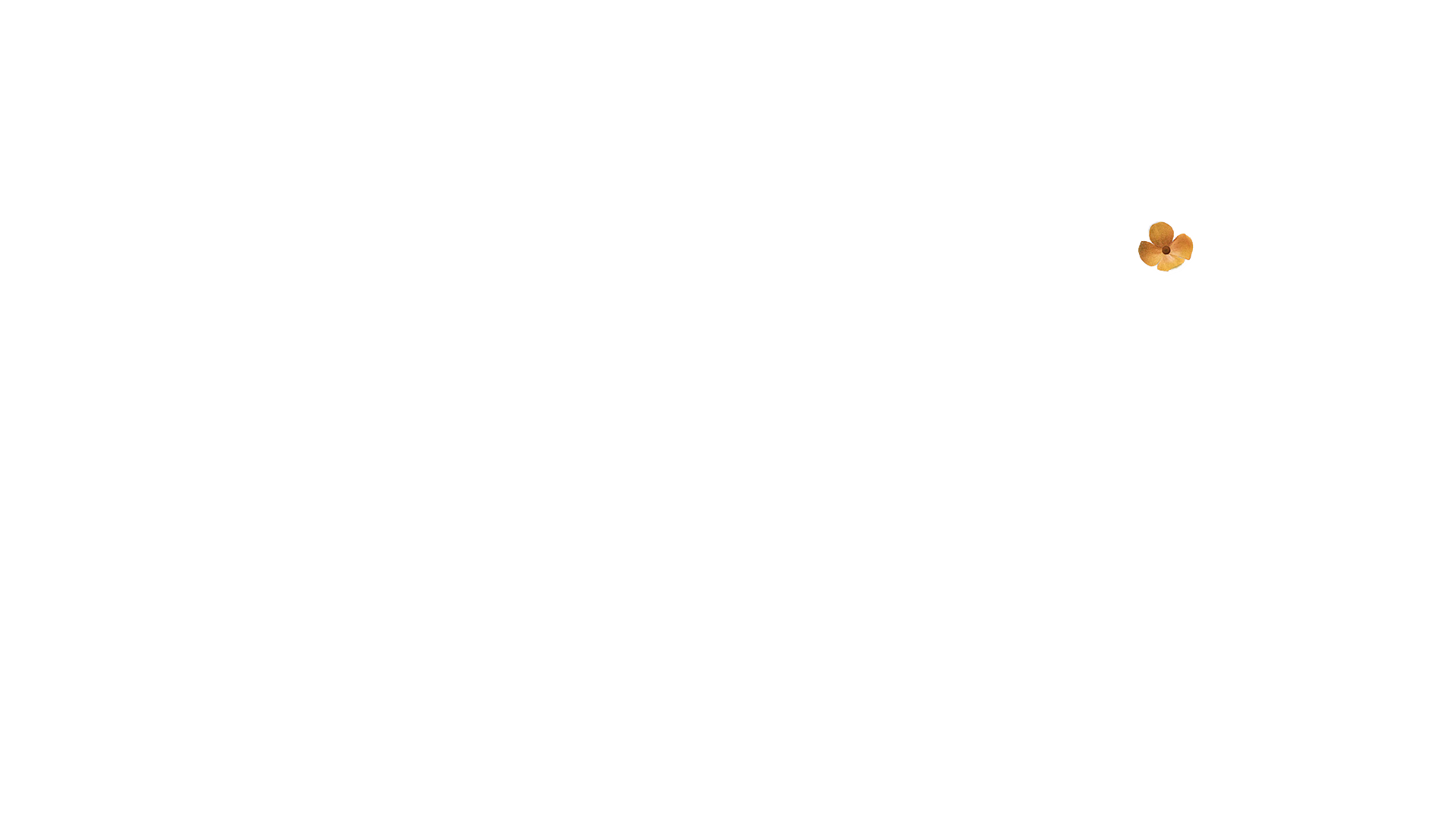 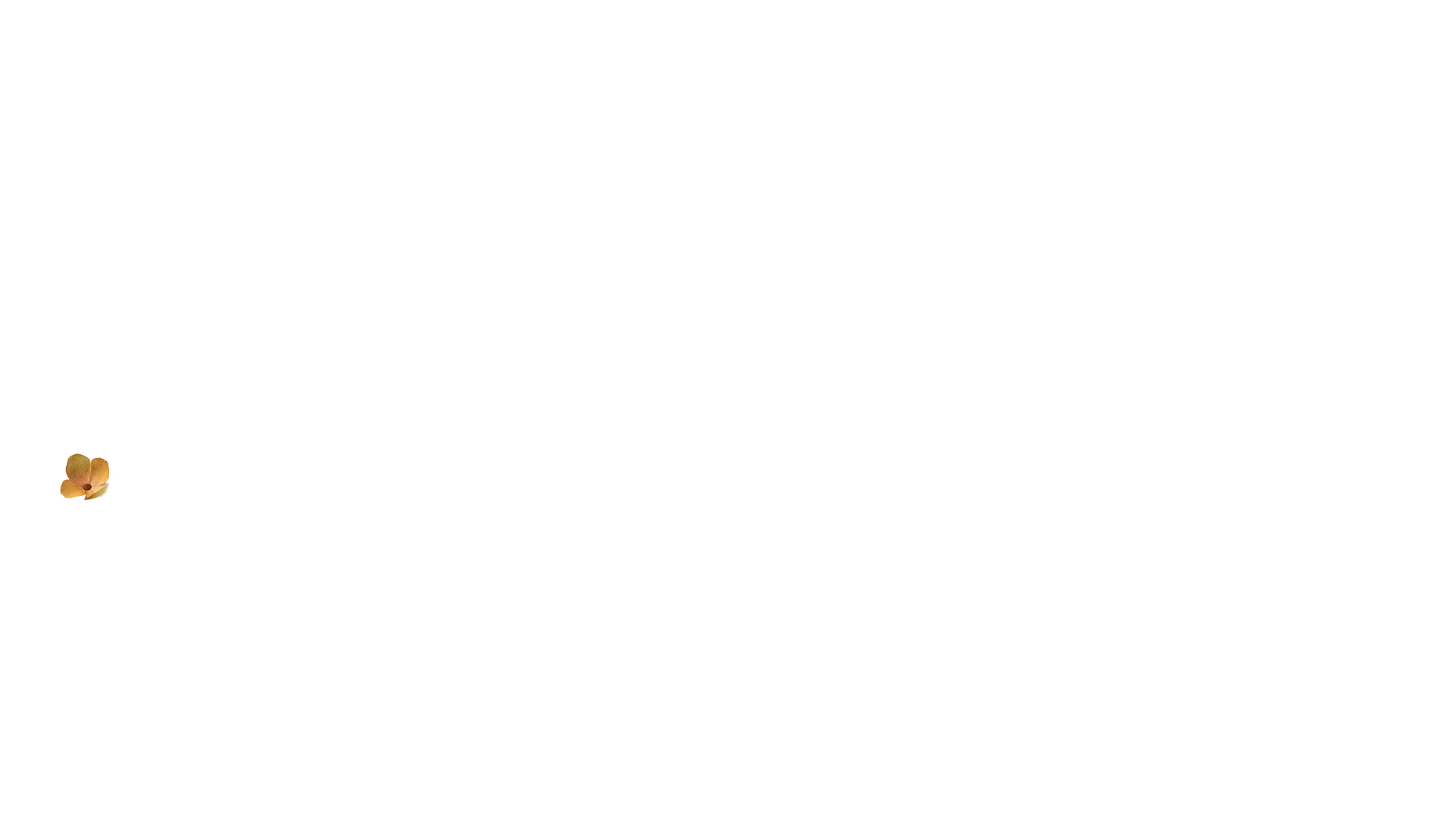 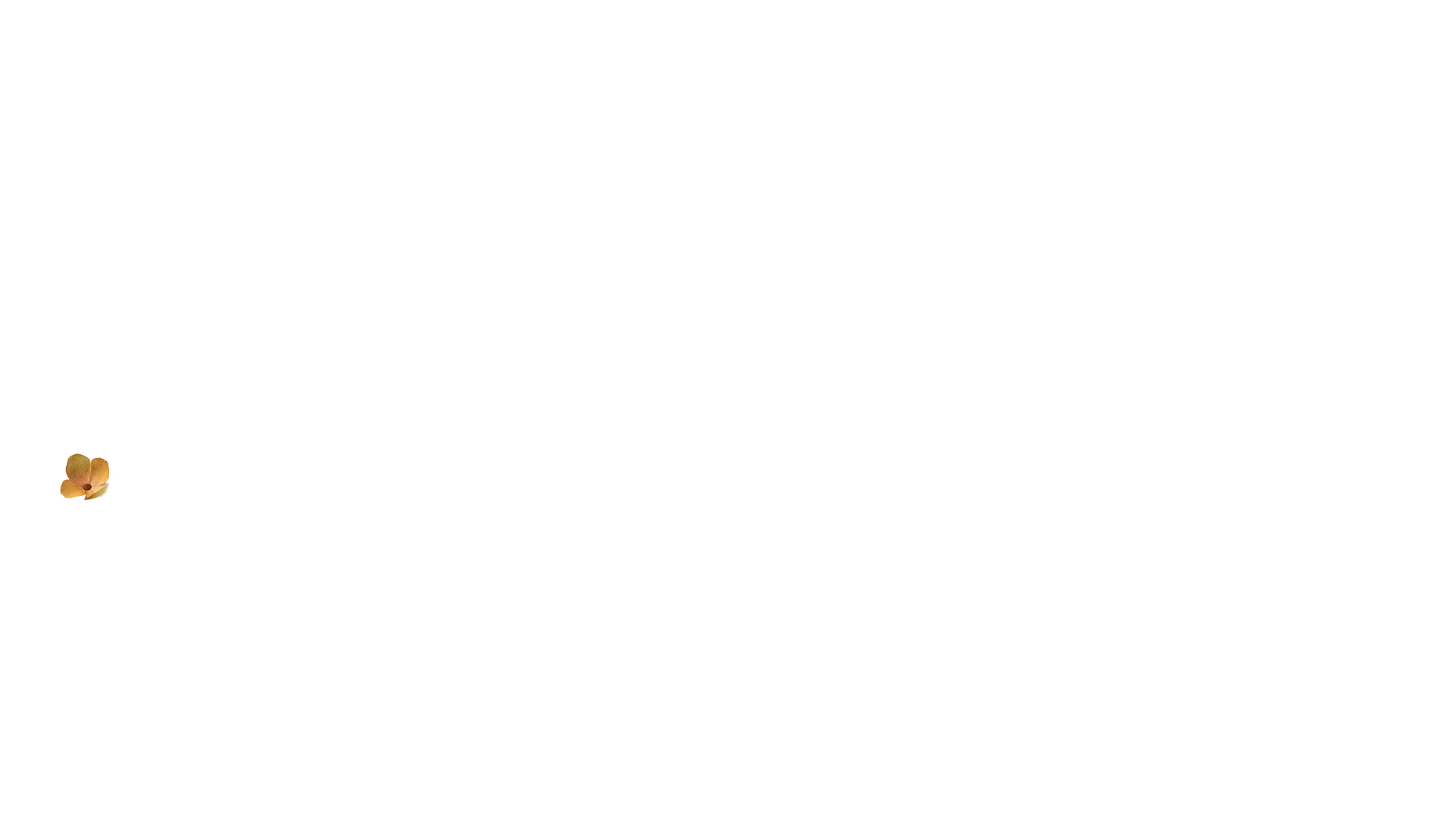 Hoạt động 4: Vận dụng, trải nghiệmTìm hiểu màu sắc trong tranh của họa sĩ
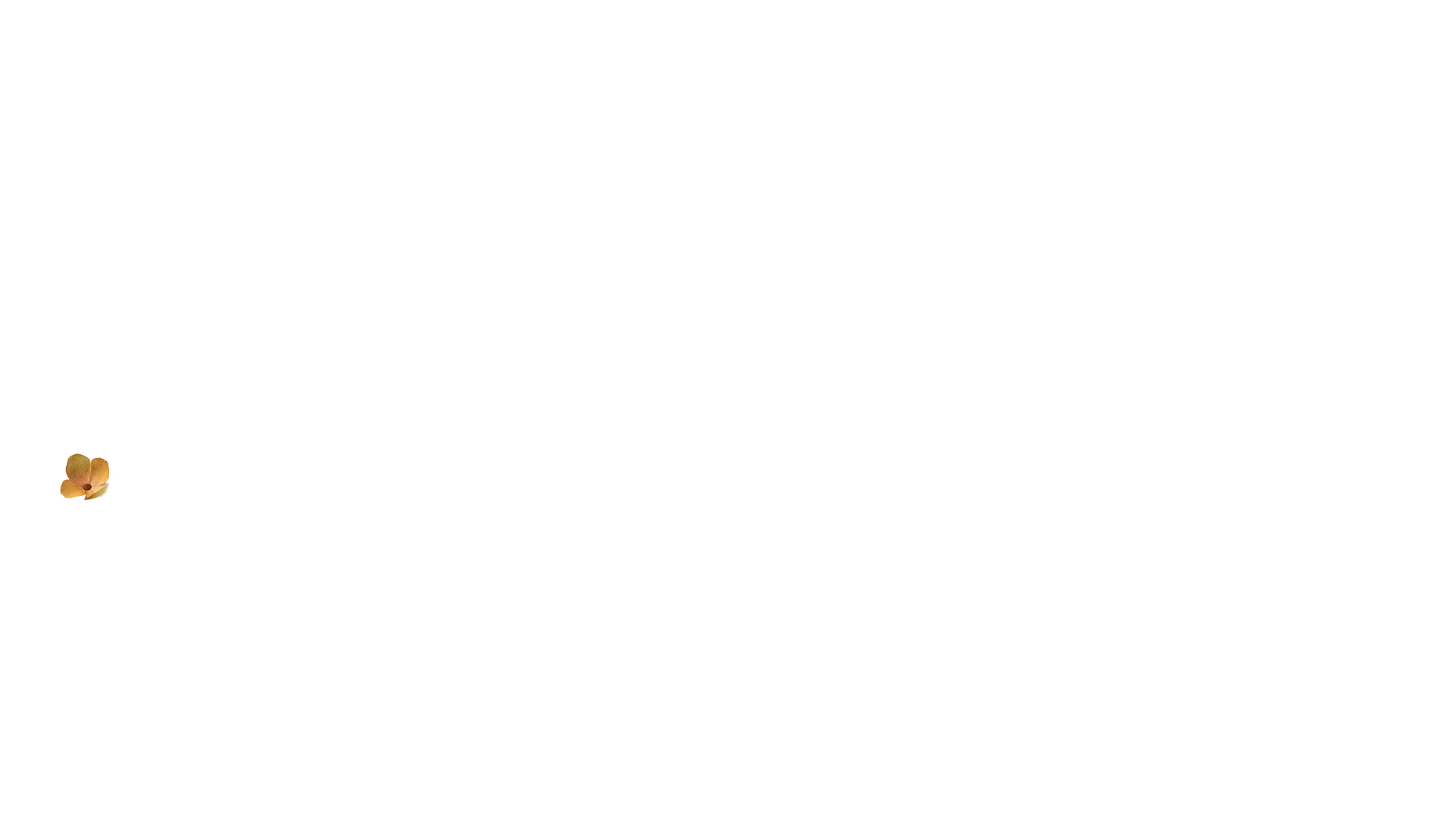 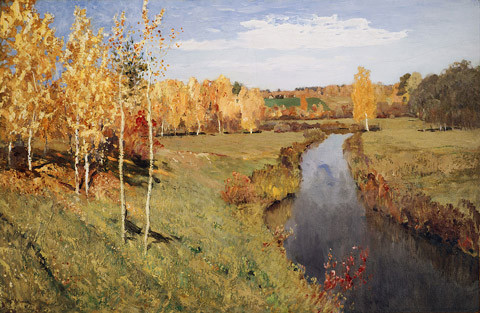 - Bức tranh có những hình ảnh nào?
- Màu sắc chủ đạo trong tranh là gì?
- Mùa thu trong tranh có điểm giống và khác mùa thu ở quê hương em?
- Em có ấn tượng gì với bức tranh?
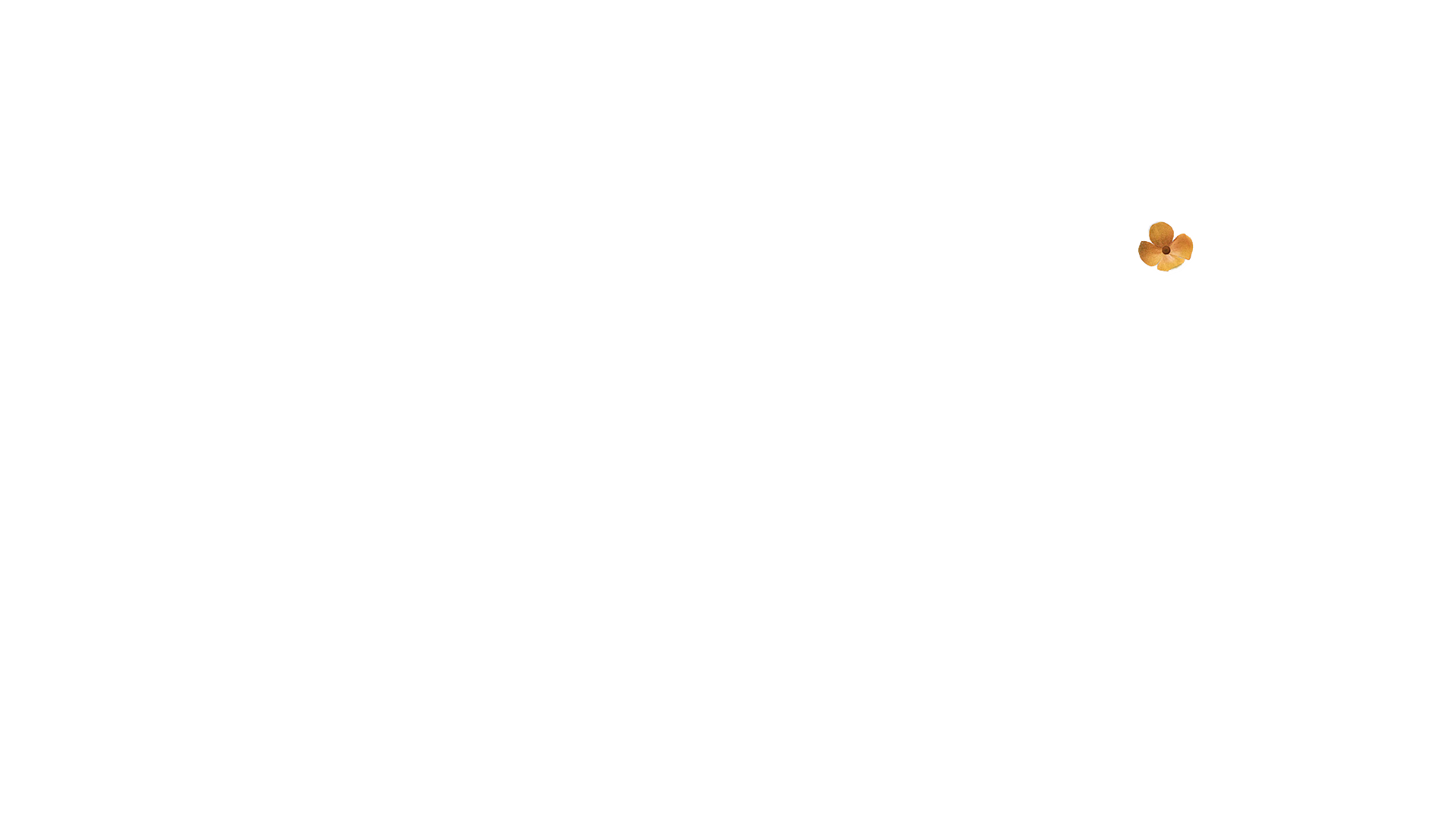 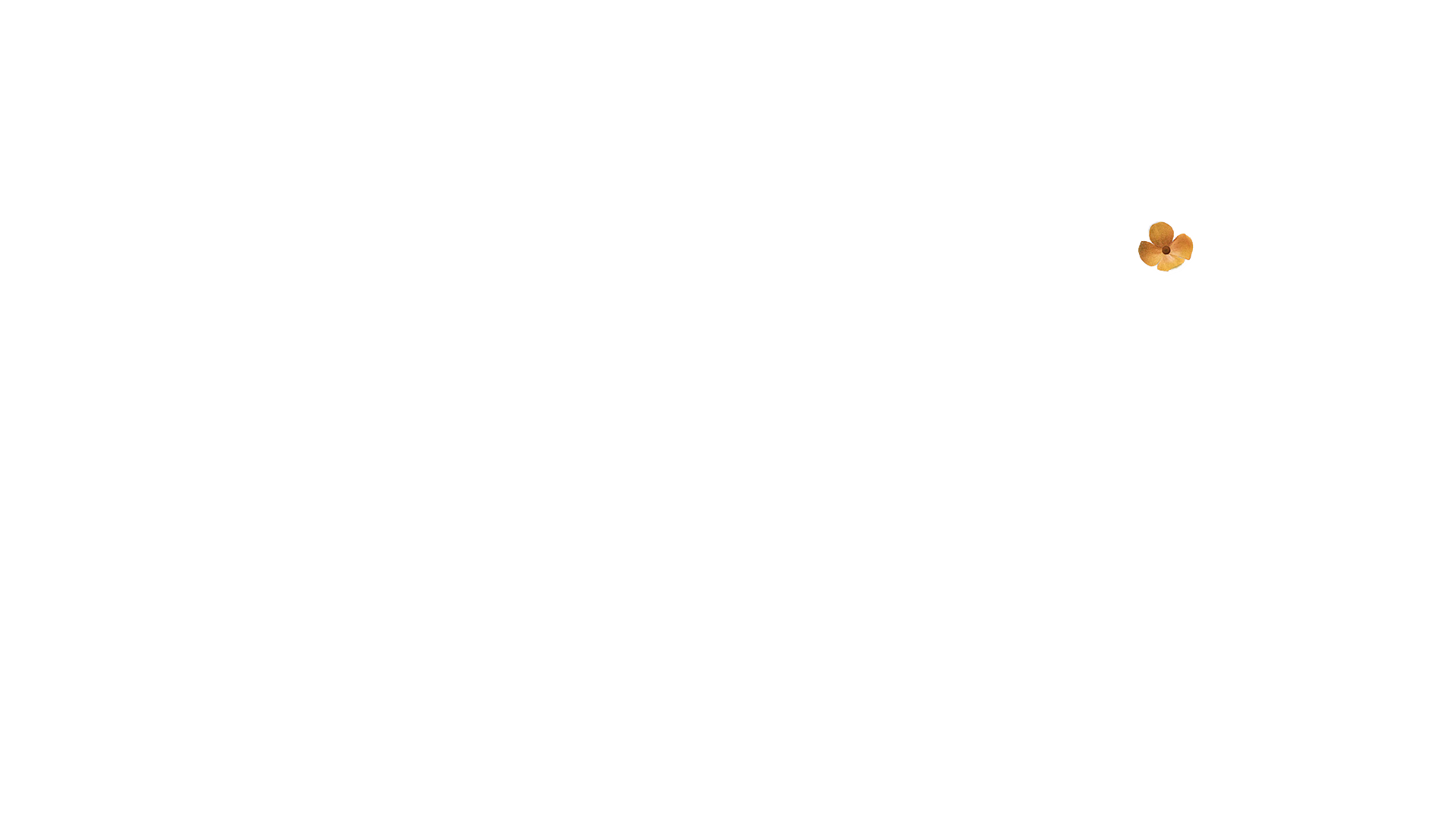 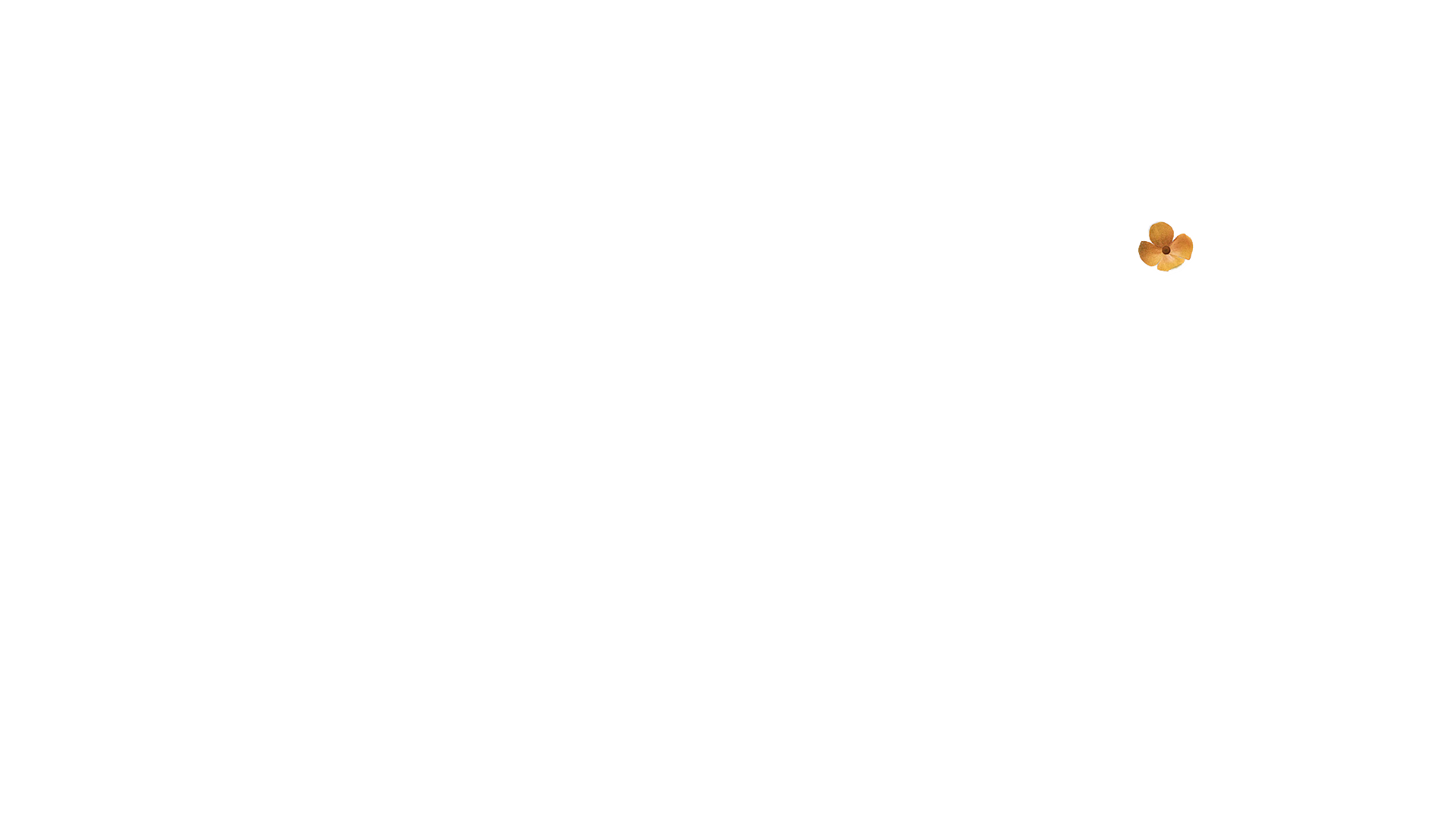 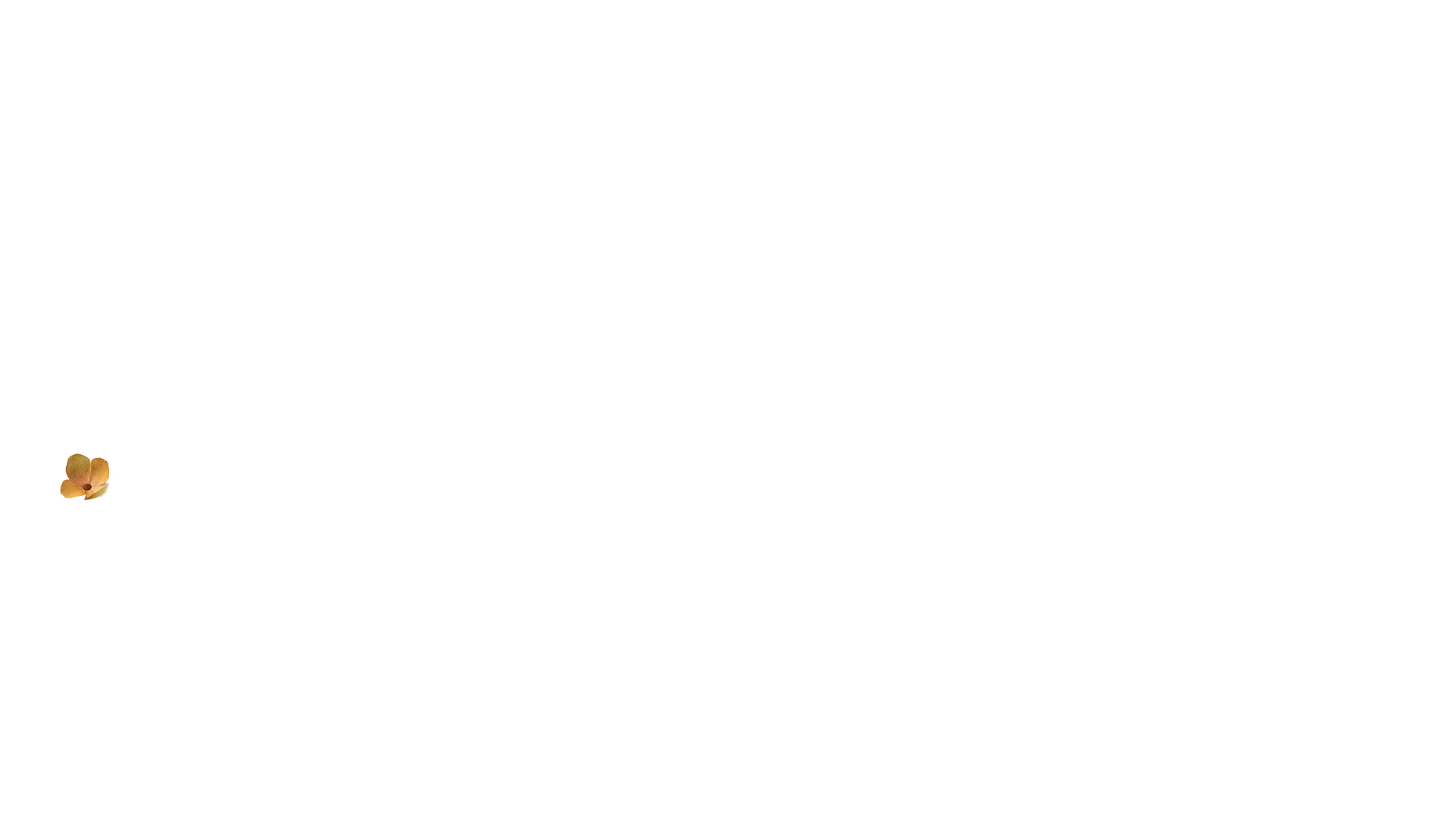 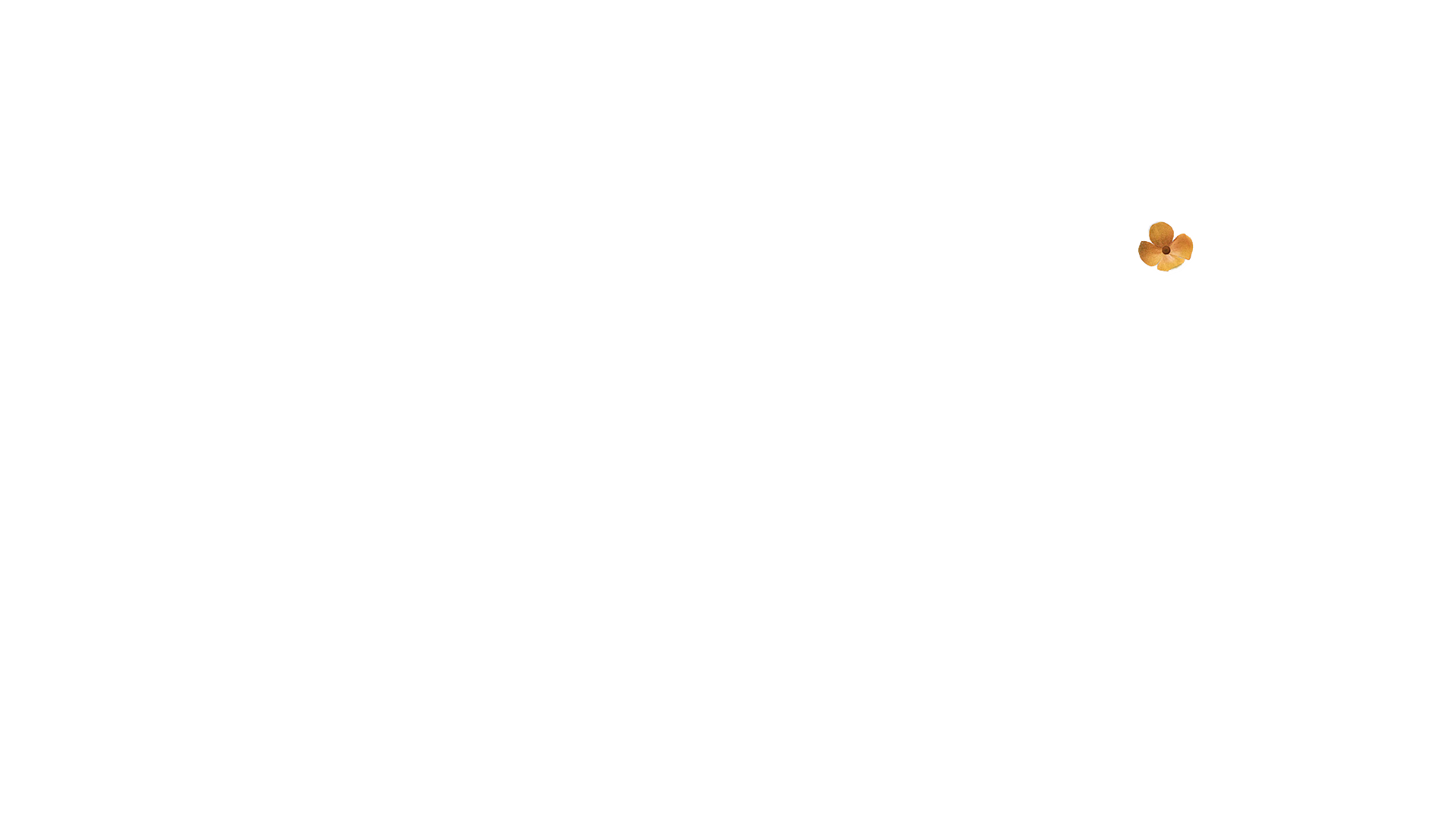 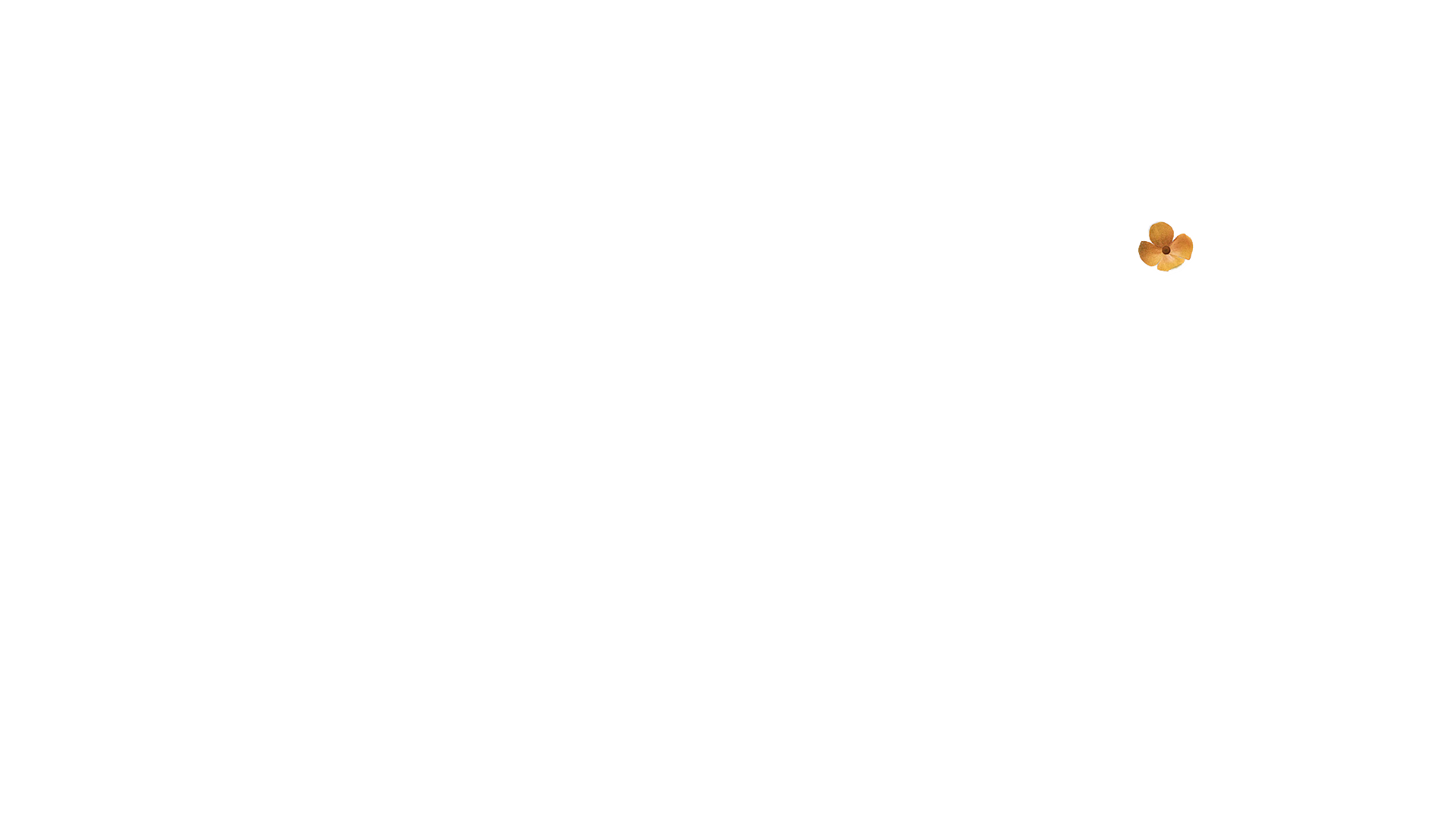 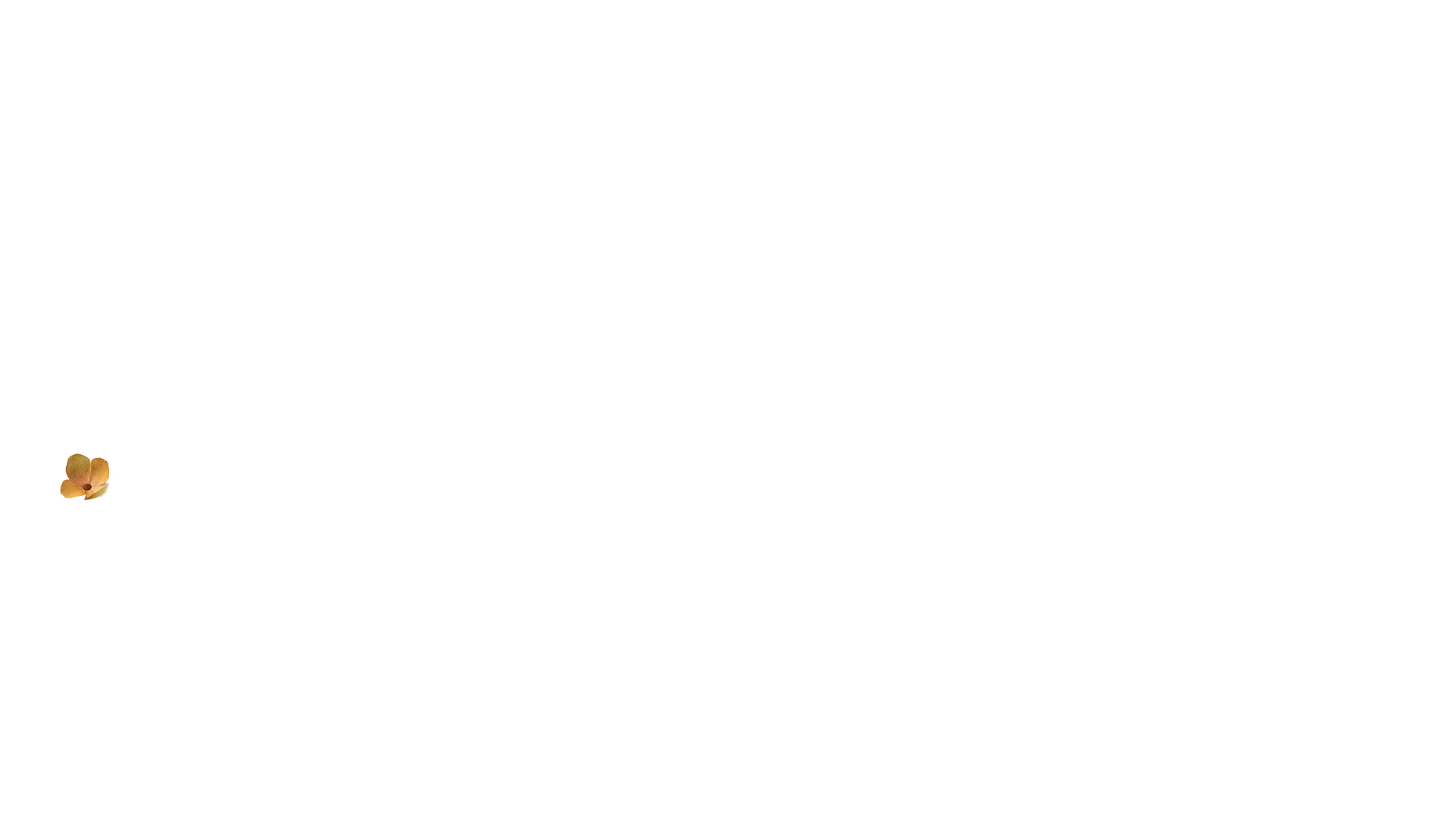 Hoạt động 4: Vận dụng, trải nghiệmTìm hiểu màu sắc trong tranh của họa sĩ
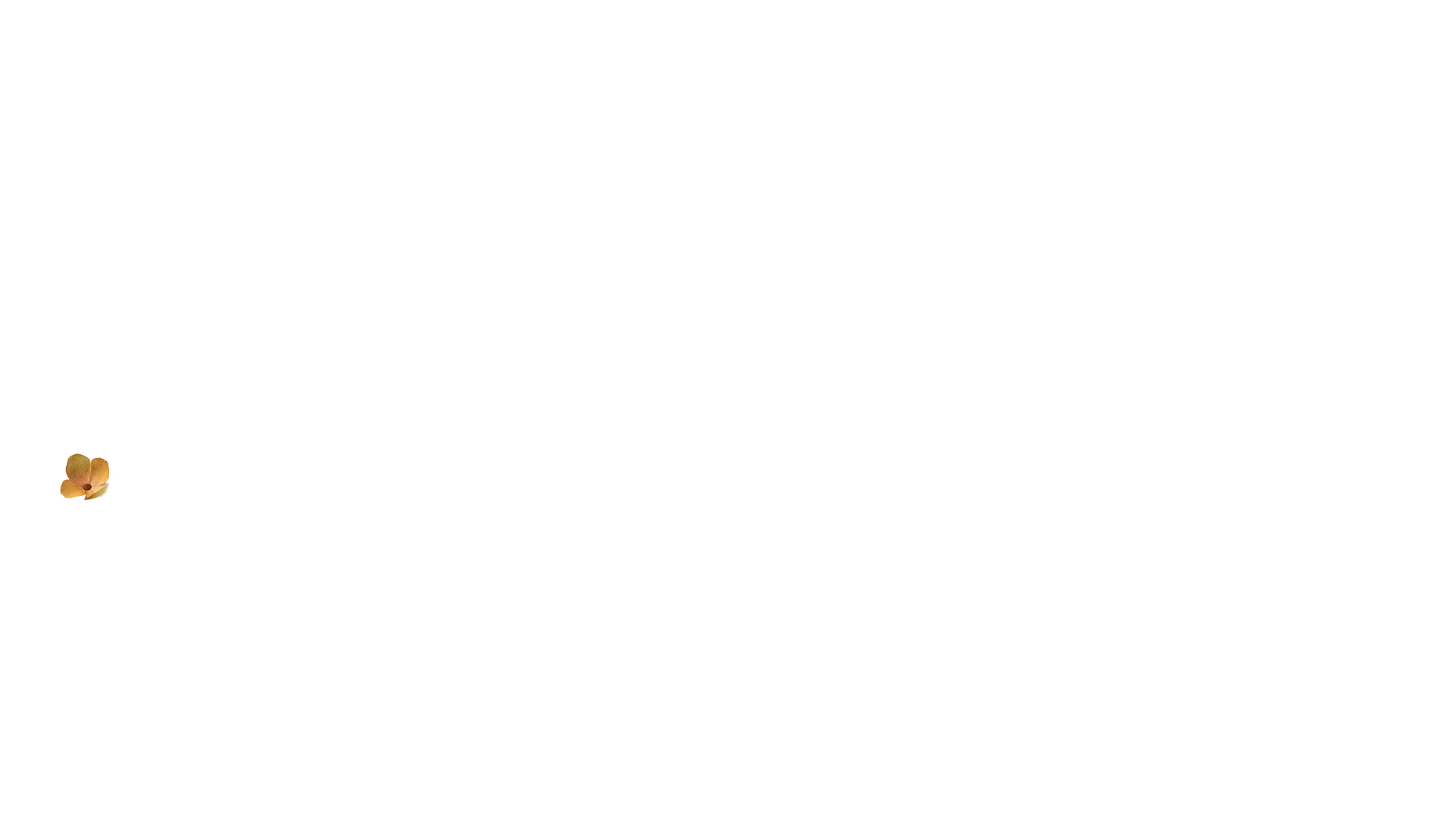 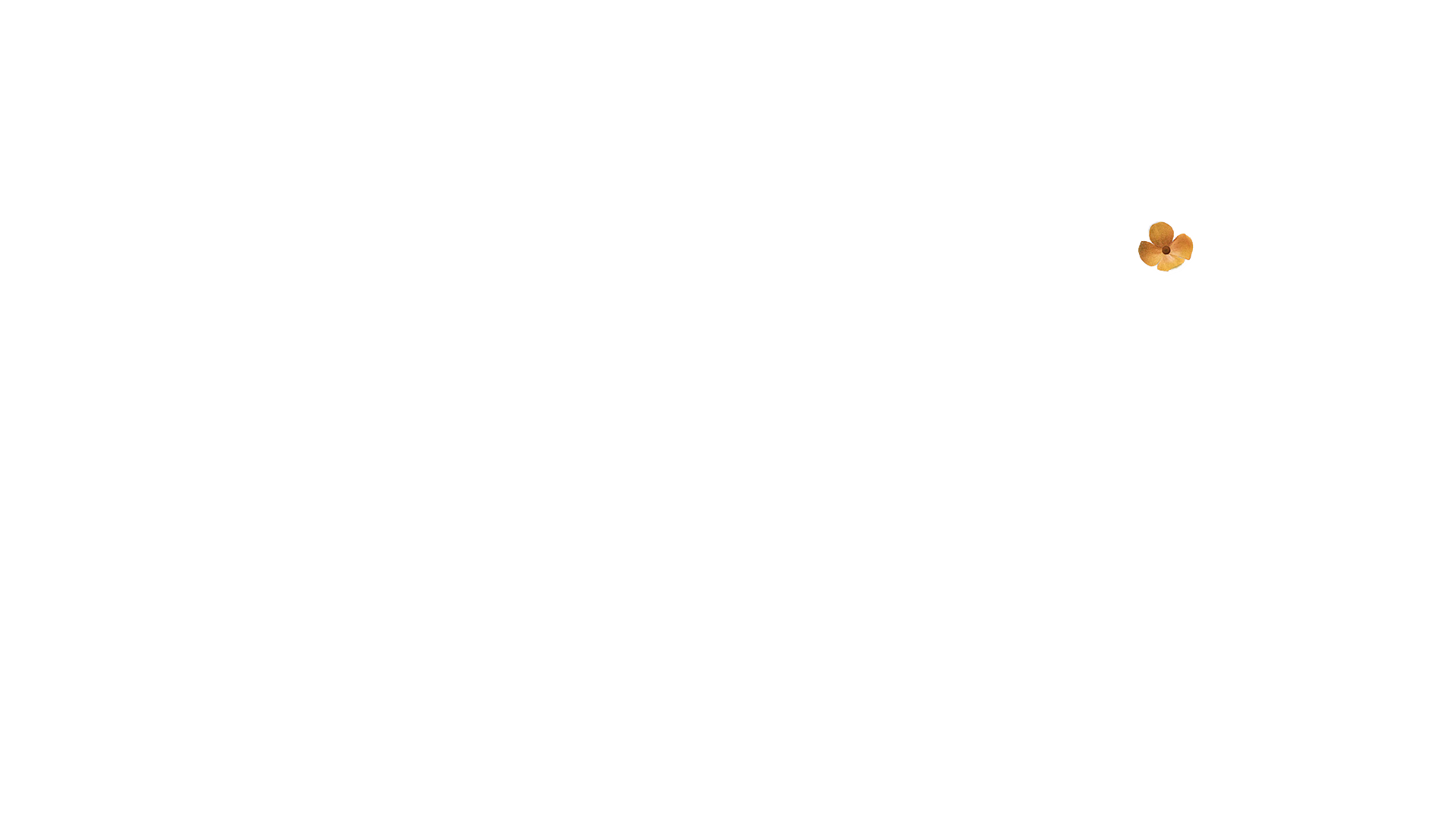 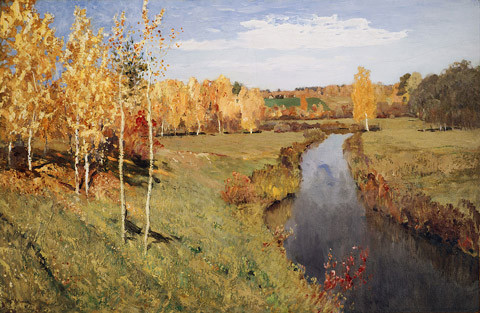 Tác phẩm: Mùa Thu vàng
Tác giả: Lê-vi-tan (Levitan) (1860-1900)
Năm sáng tác: 1895
Chất liệu: sơn dầu
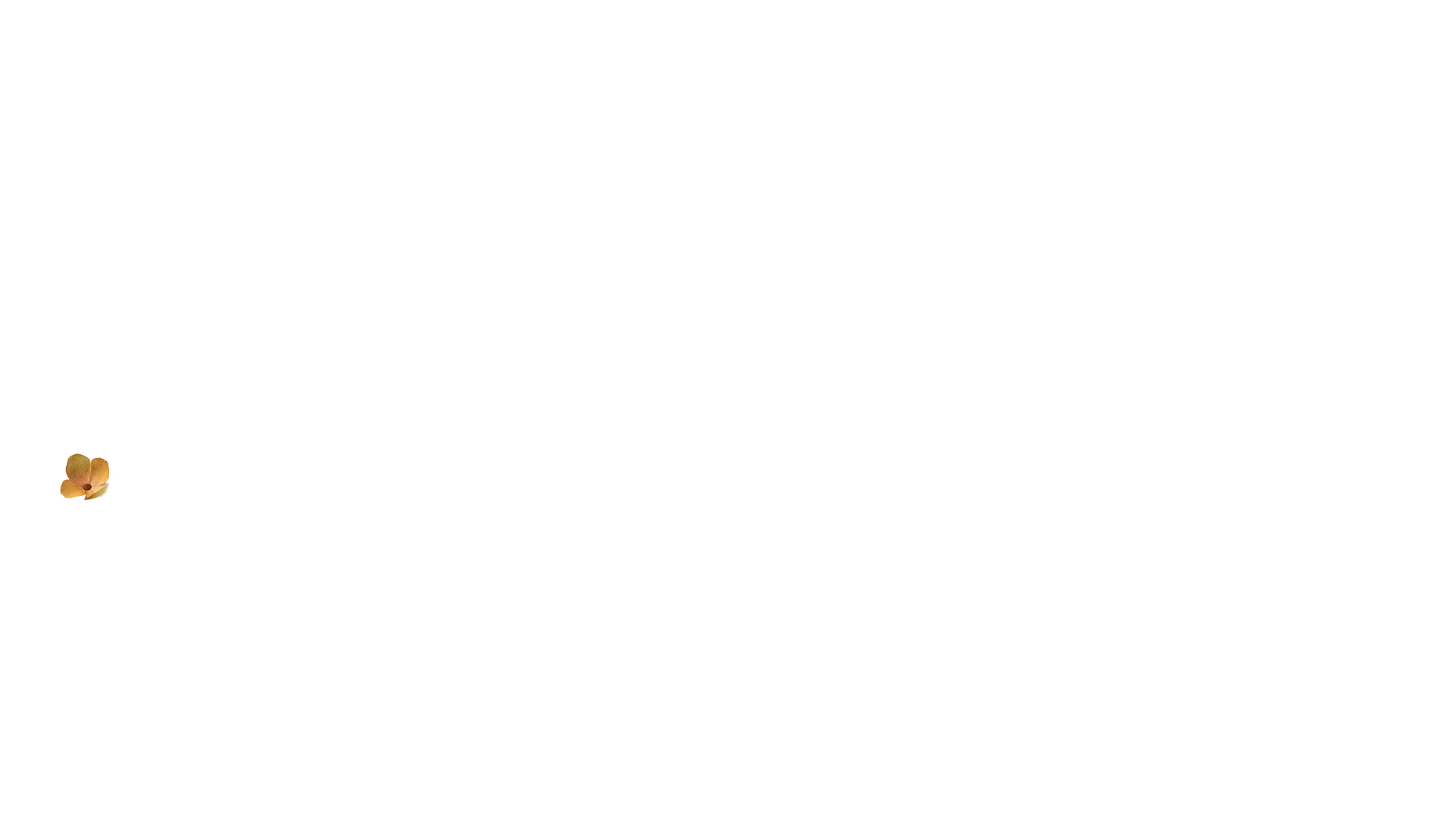 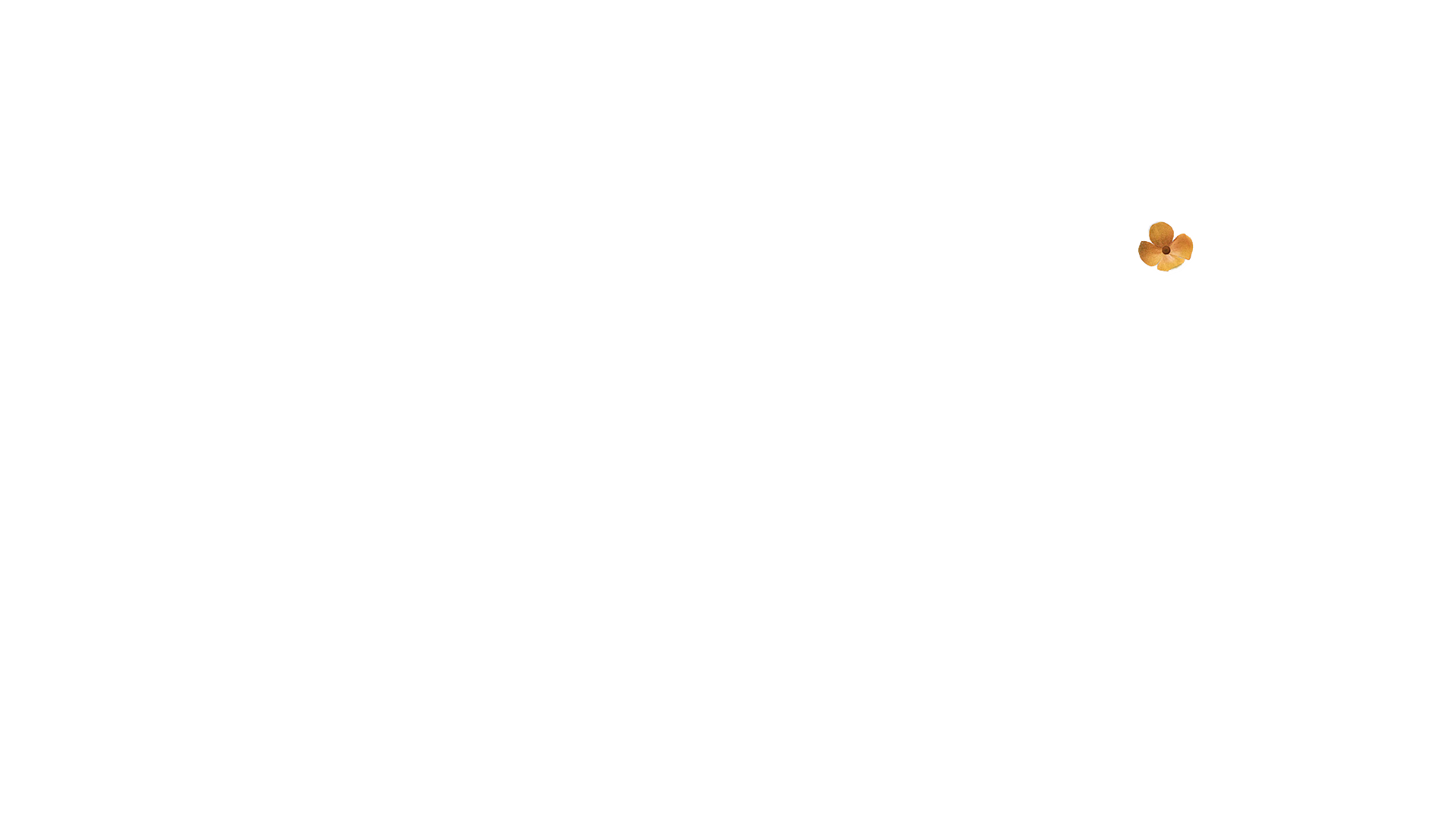 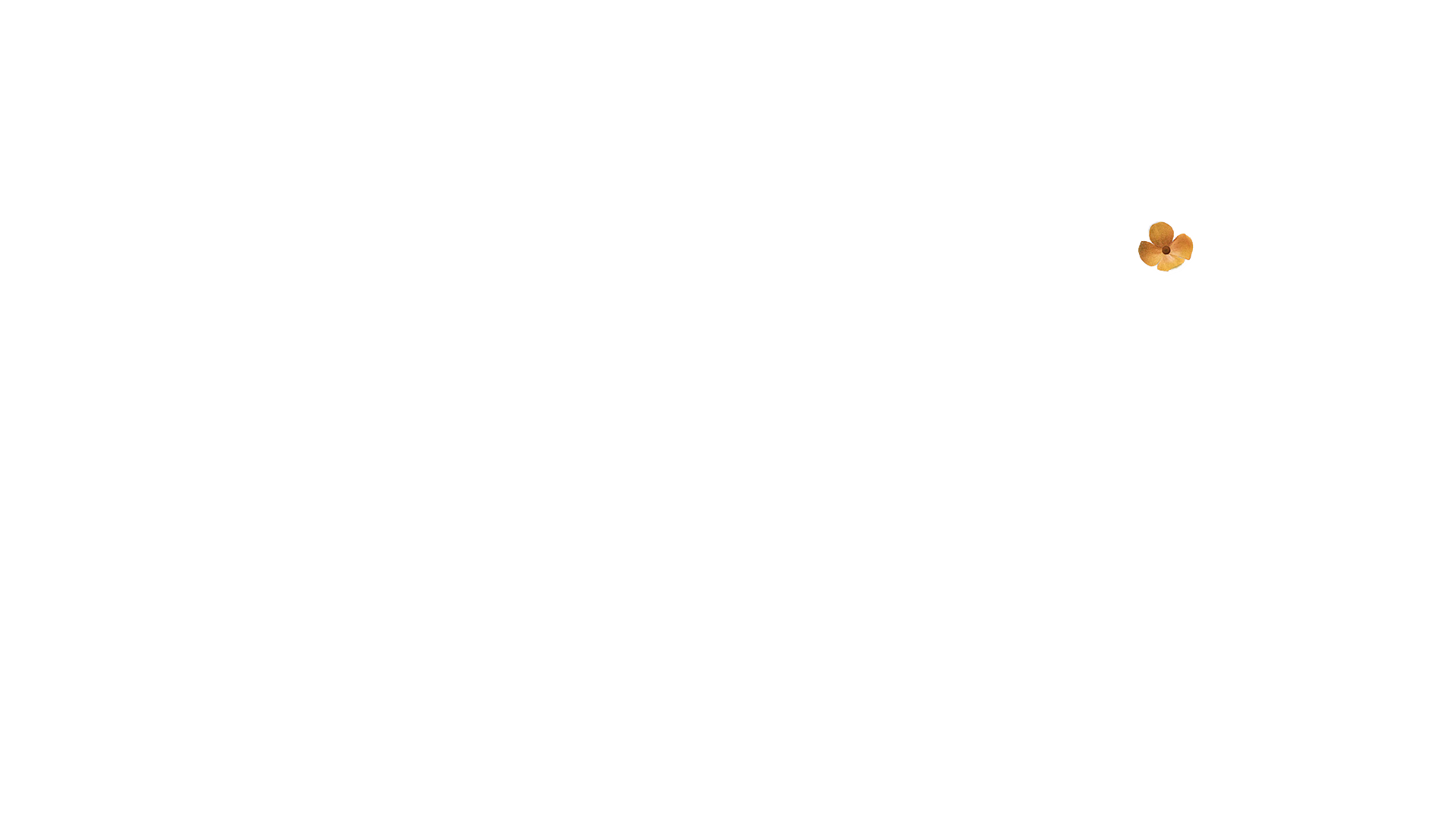 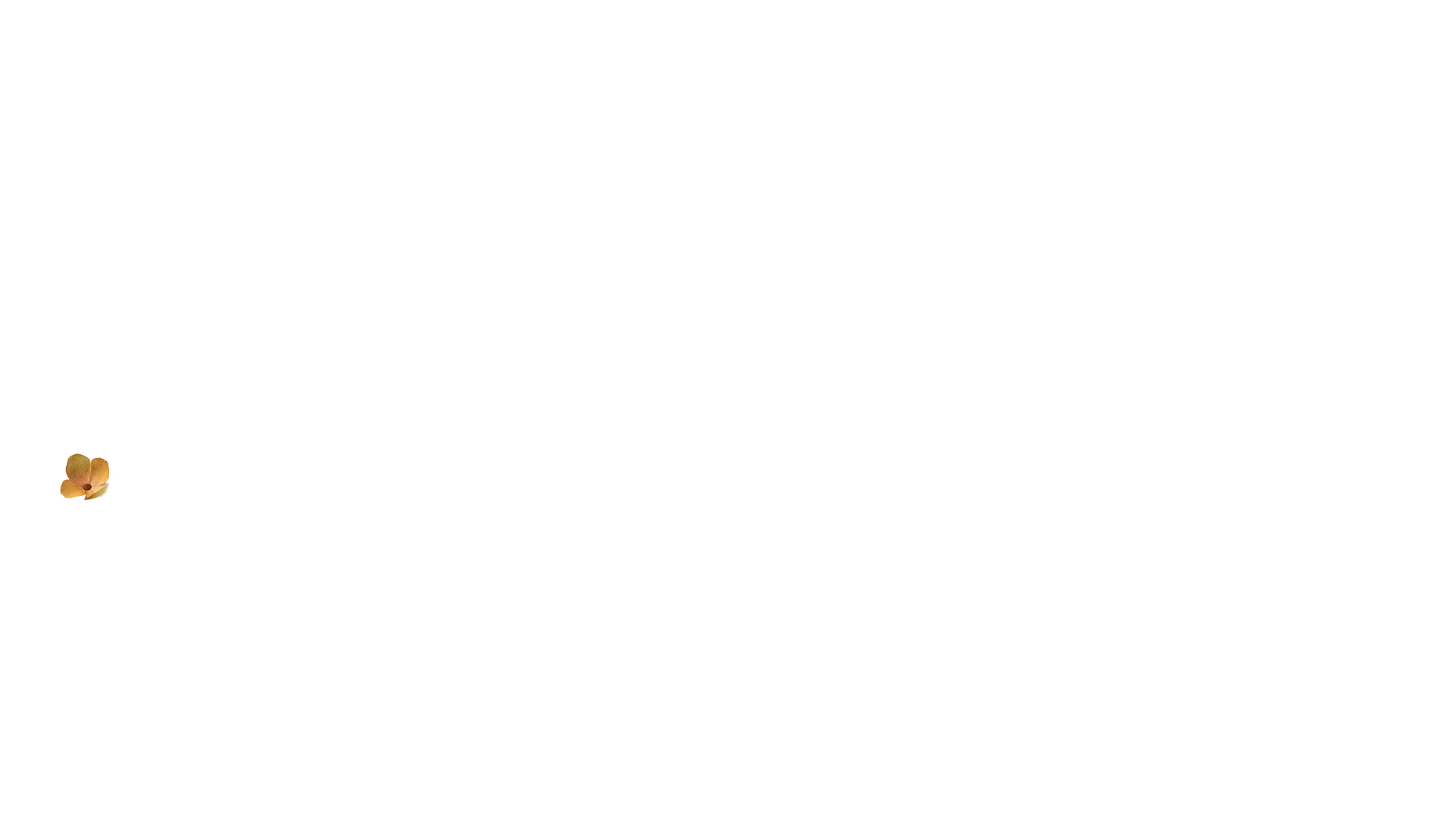 * Cây lá mùa thu có vẻ đẹp bởi sự thay đổi của cảnh sắc thiên nhiên, thường được thể hiện trong tranh với hòa sắc ấm áp.
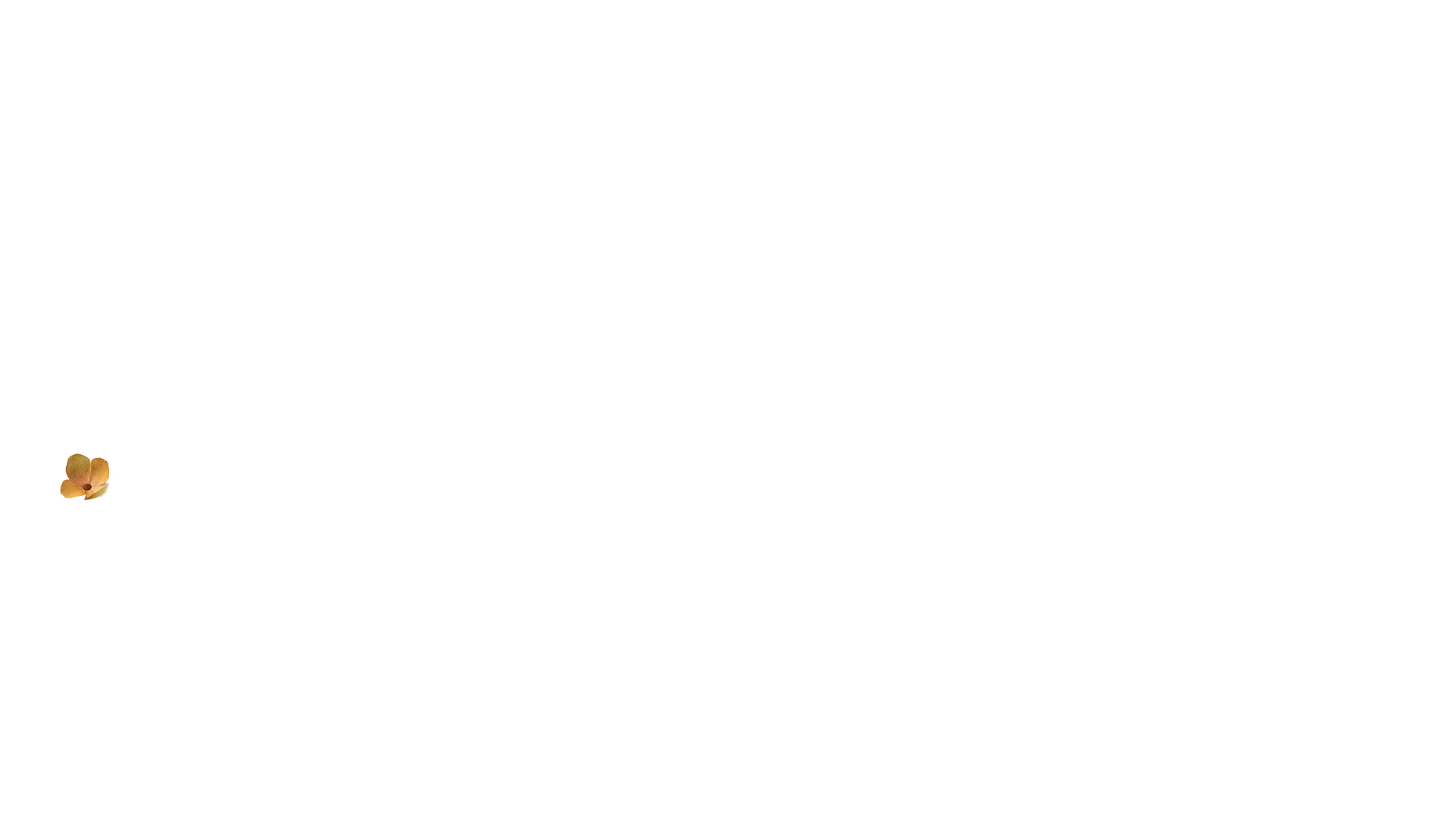 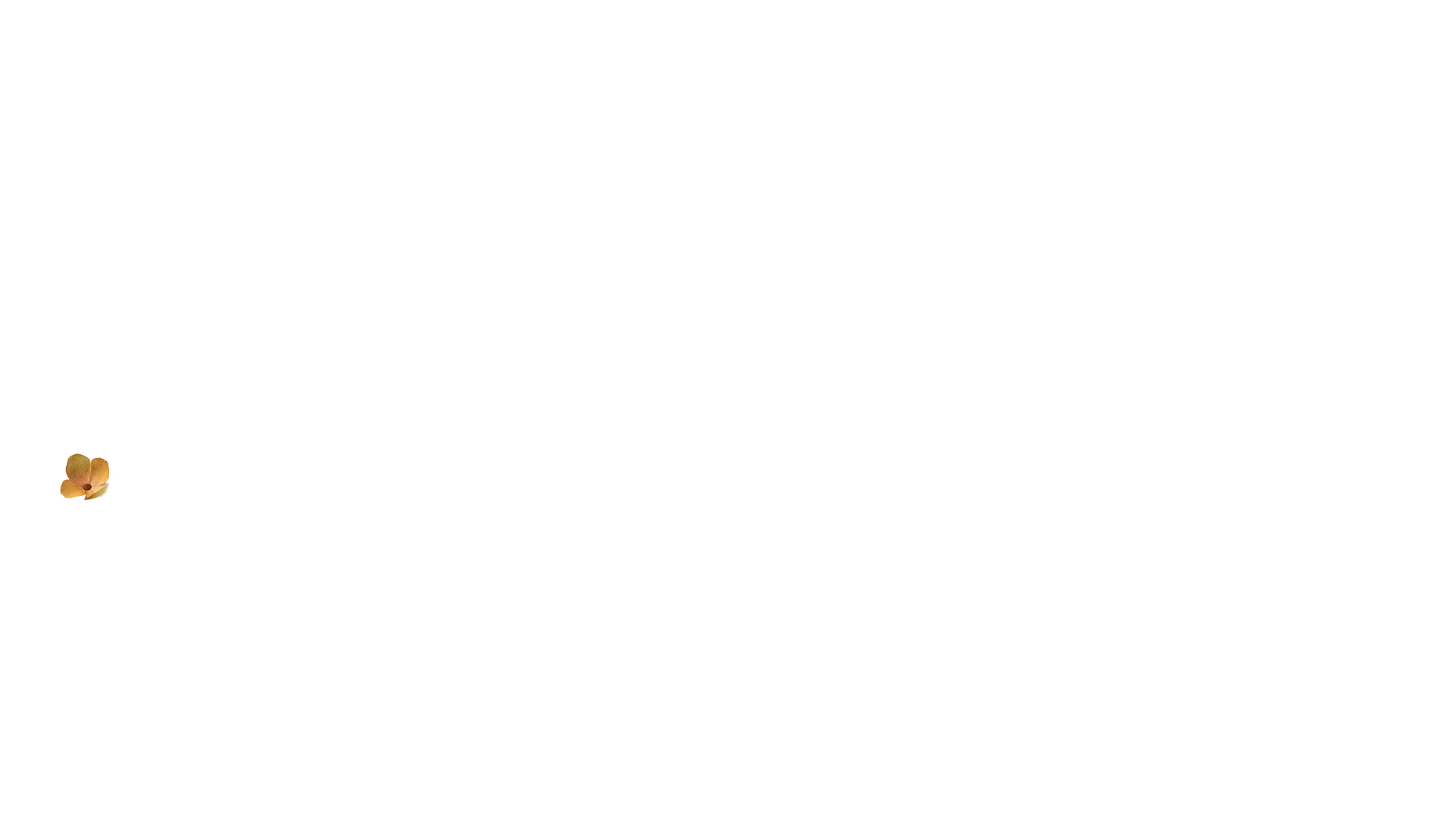 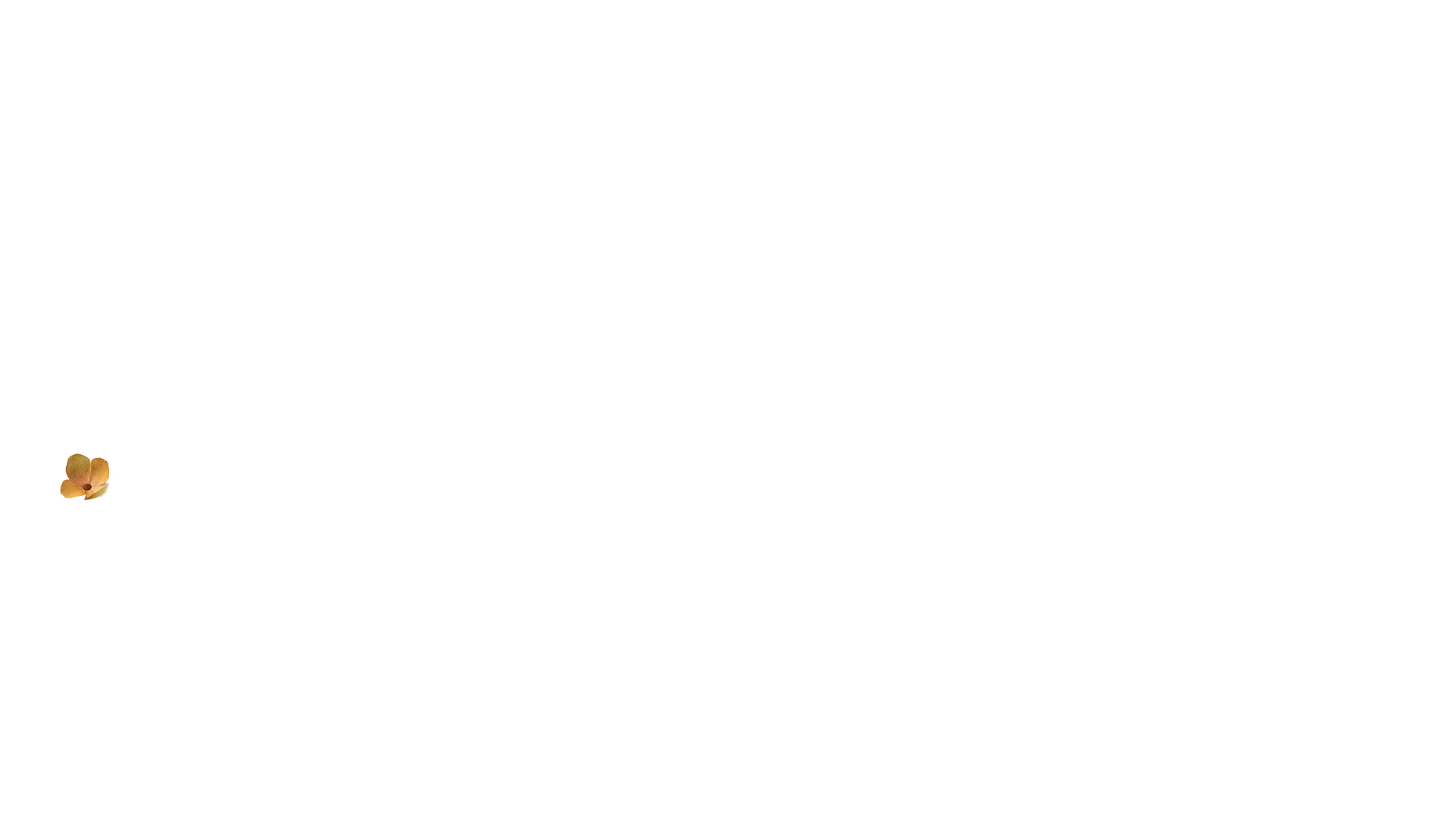 - Em đã học được những gì qua bài học ngày hôm nay?
- Em có dự định gì sau bài học này?
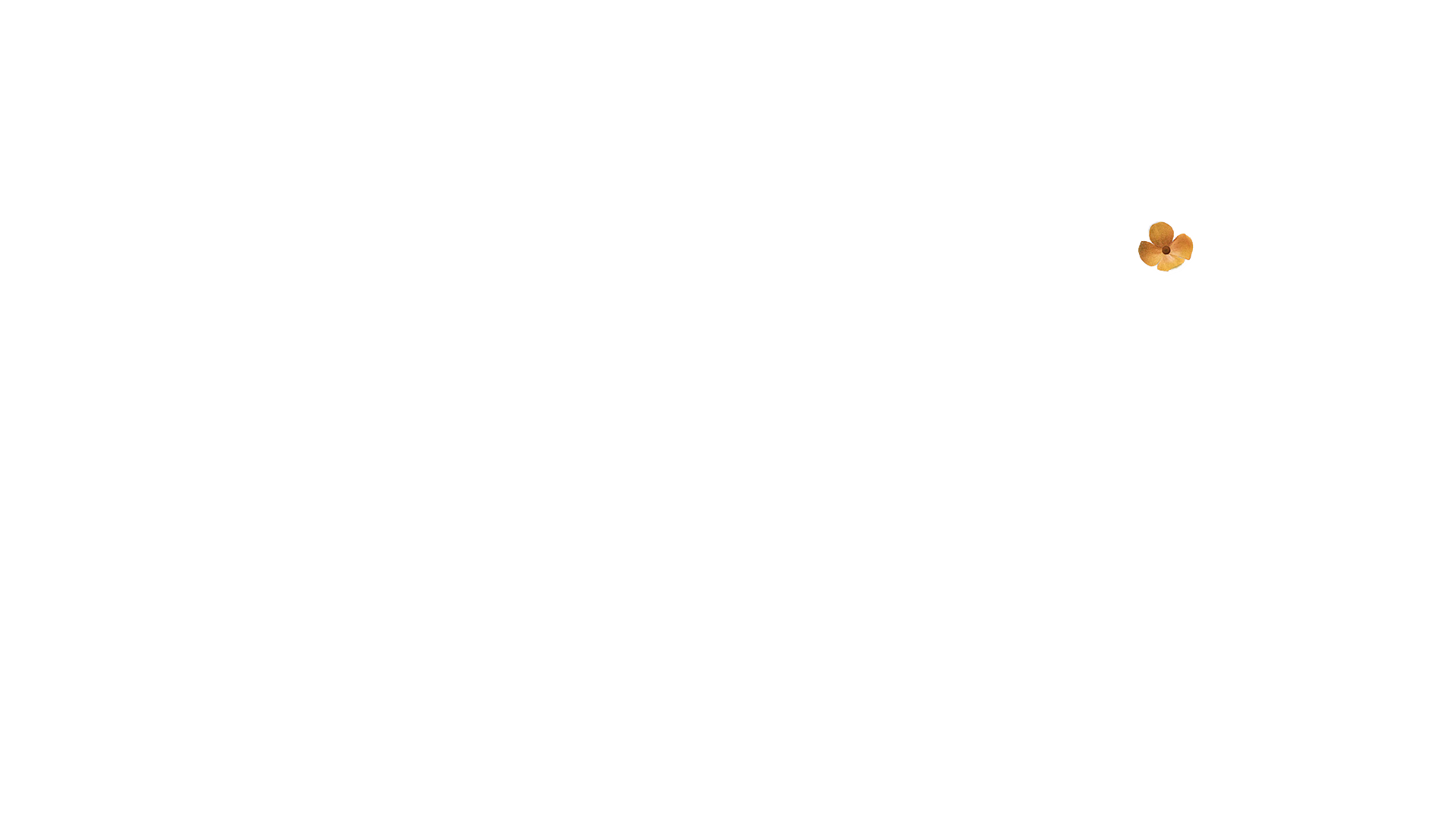 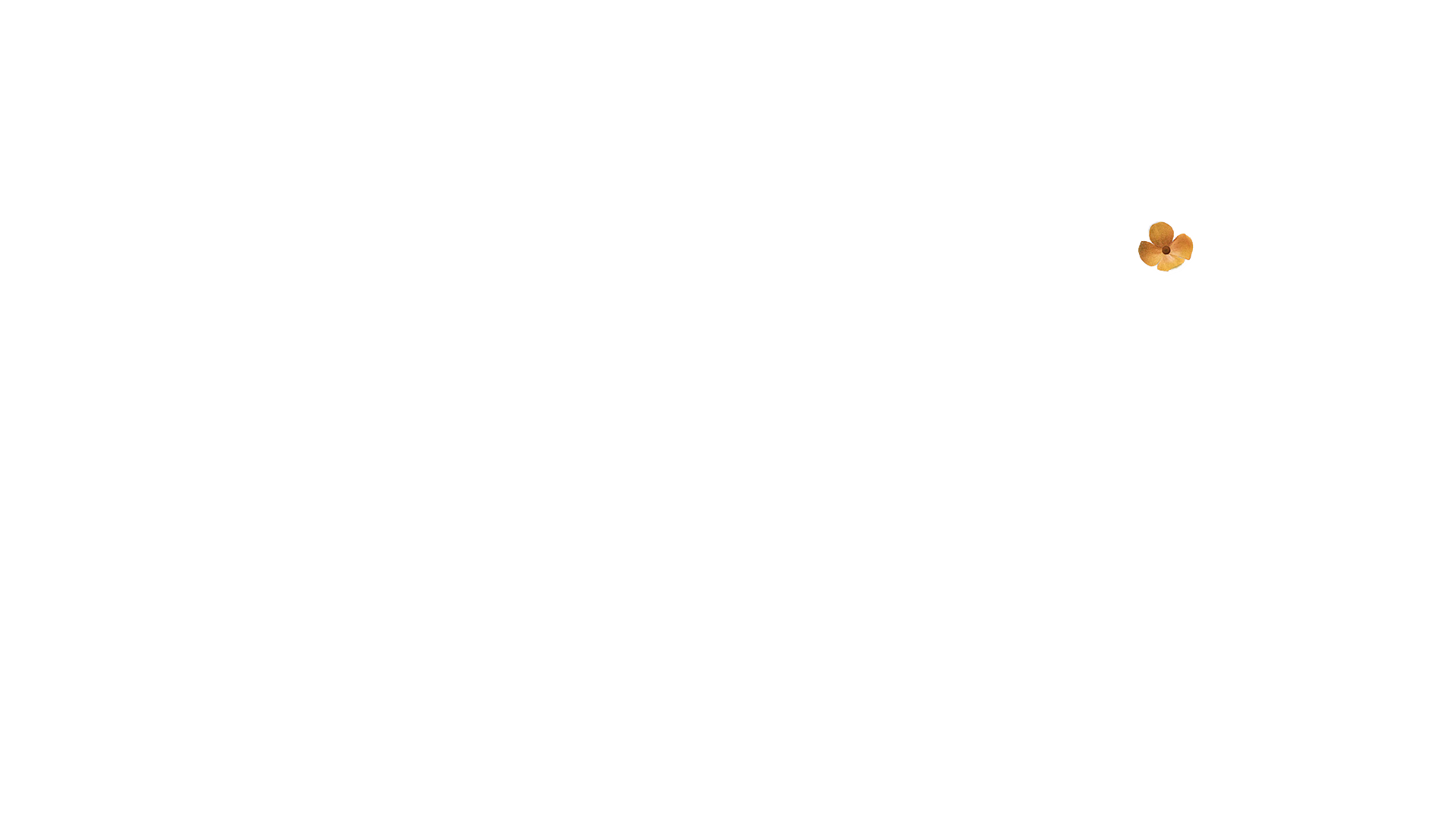 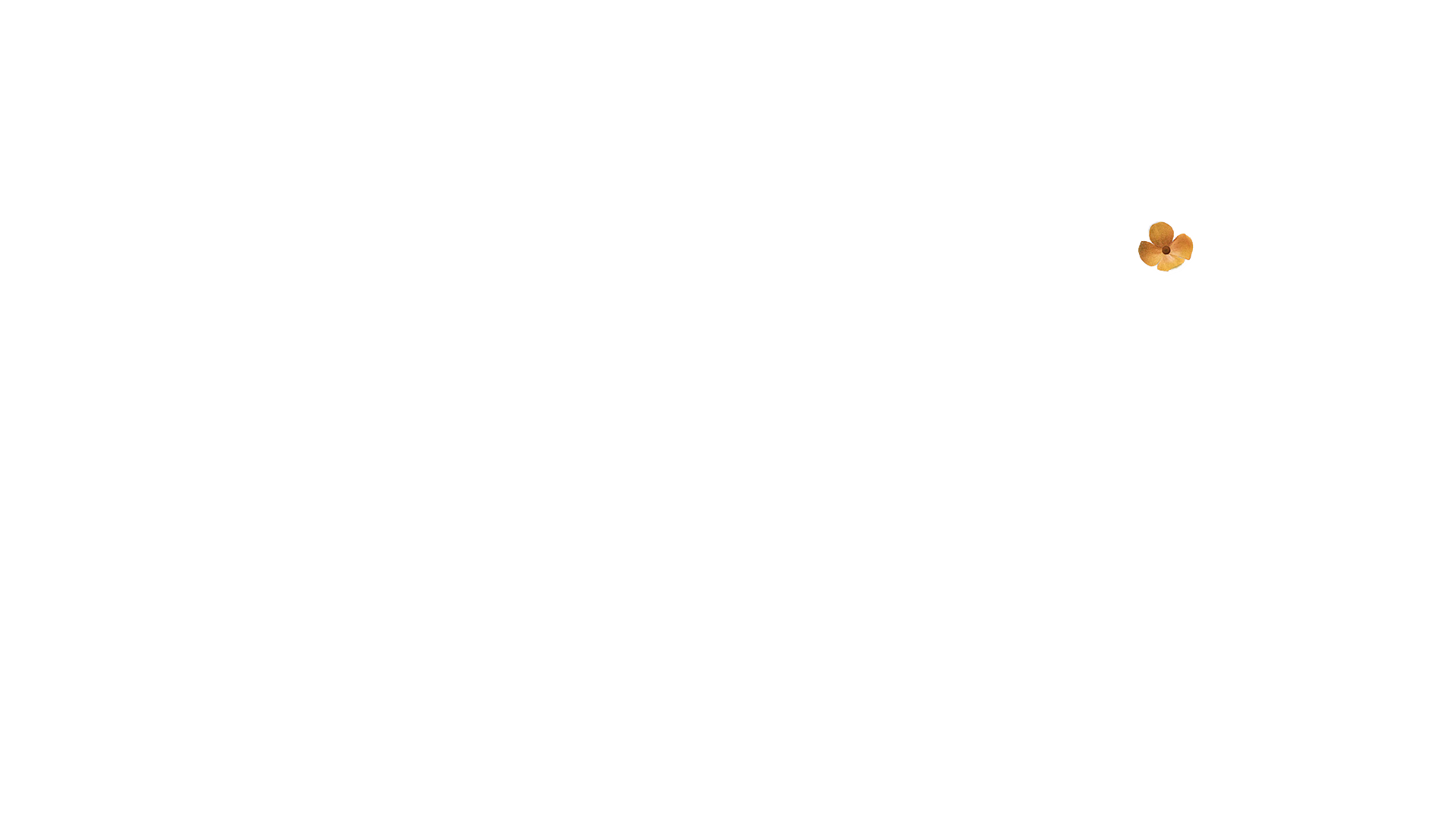 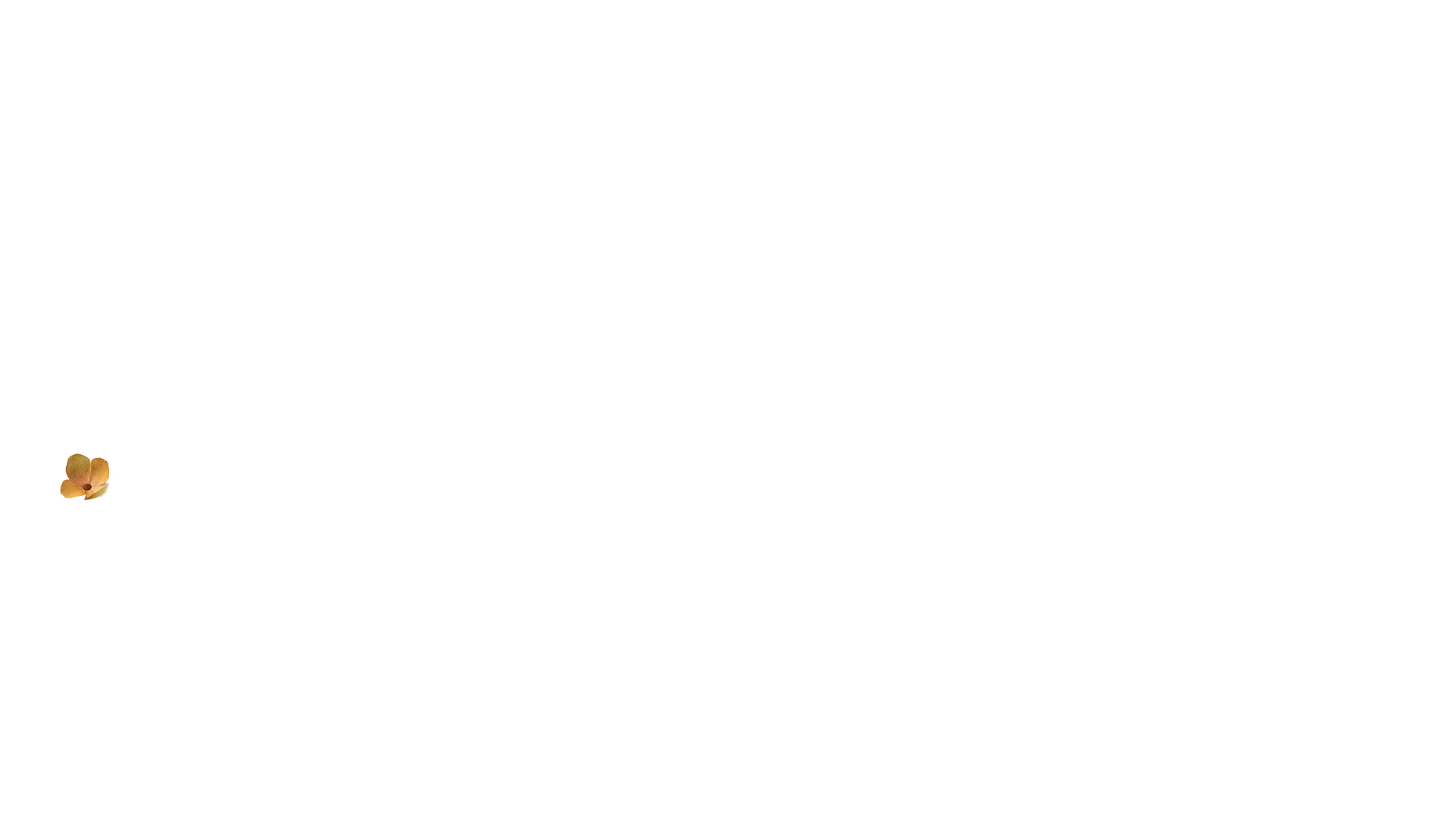 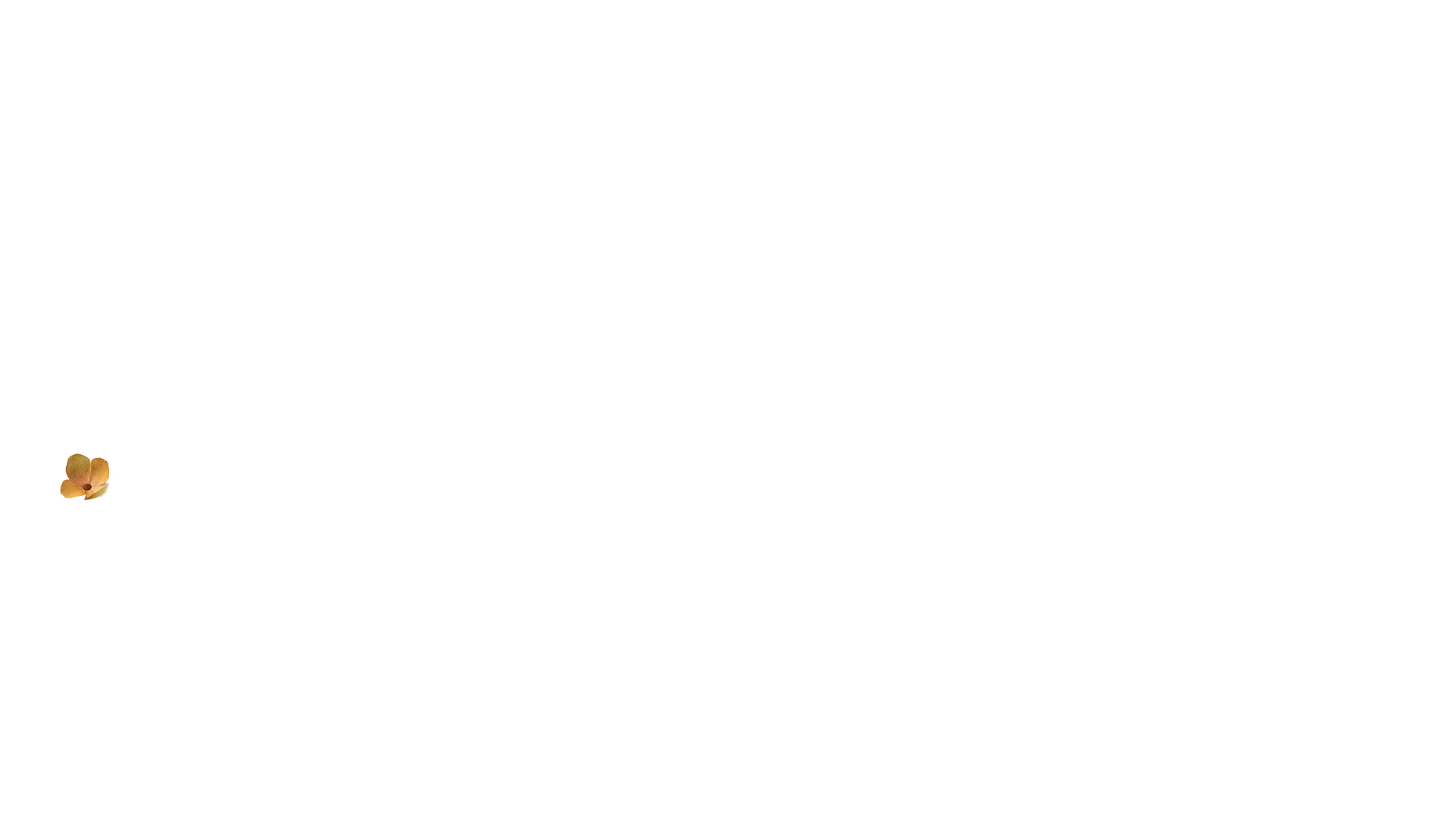 Dặn dò
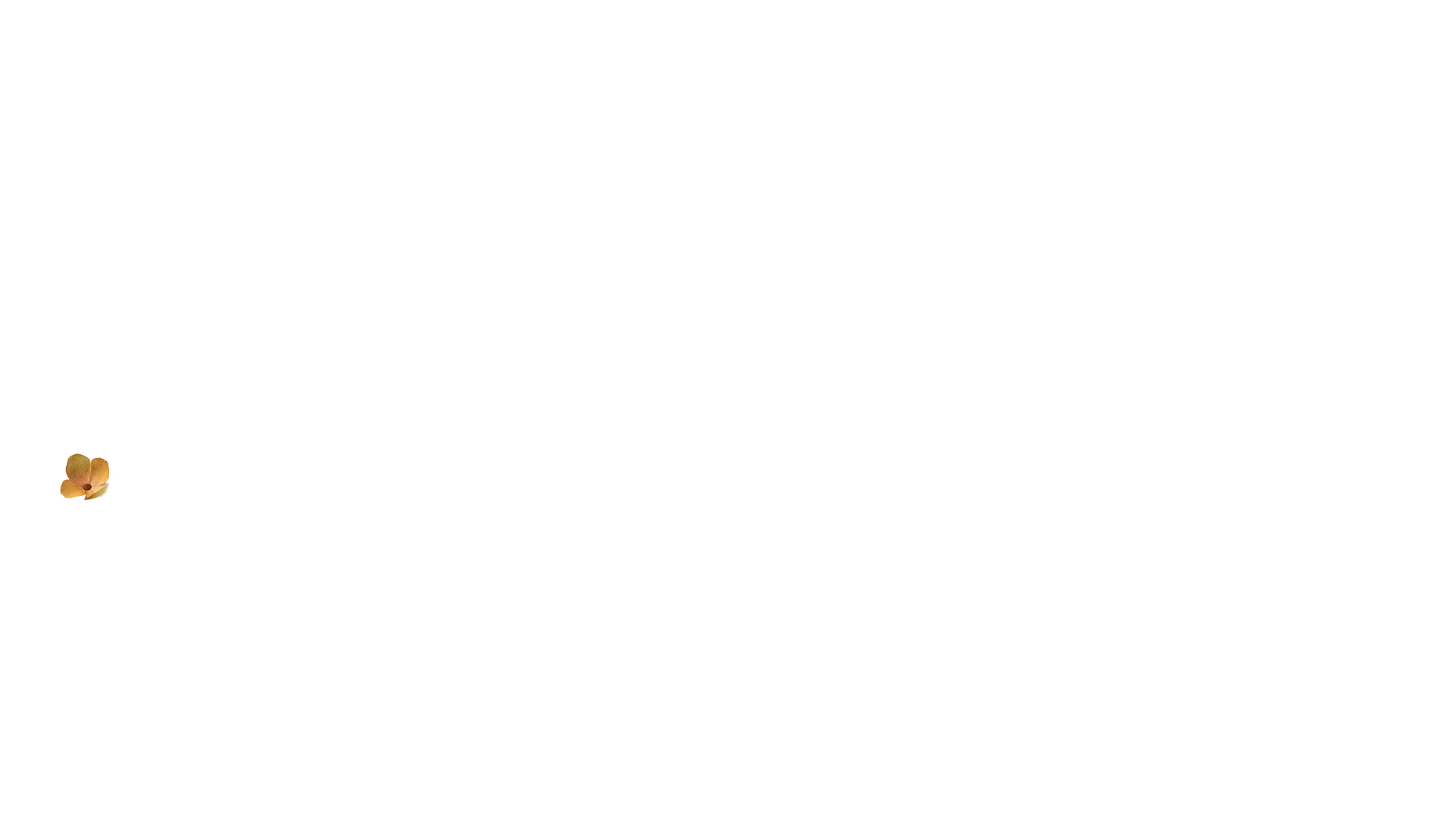 - Về nhà em hãy quan sát hình khối của những đồ dùng vật dụng trong gia đình như tủ, bàn ghế, lọ hoa, …. 
- Chuẩn bị đất nặn cho bài học tuần sau, bài Đồ vật thân quen
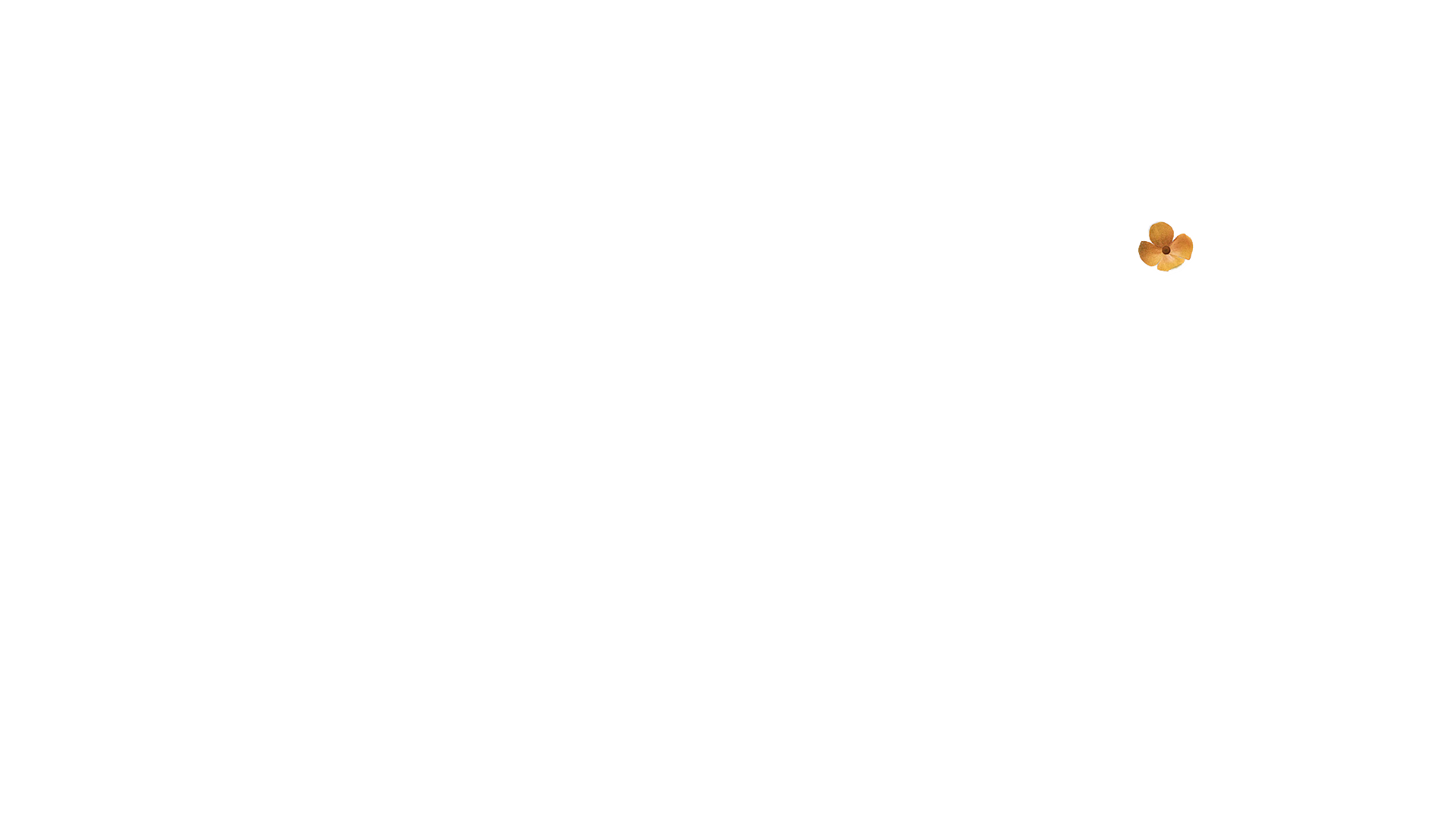 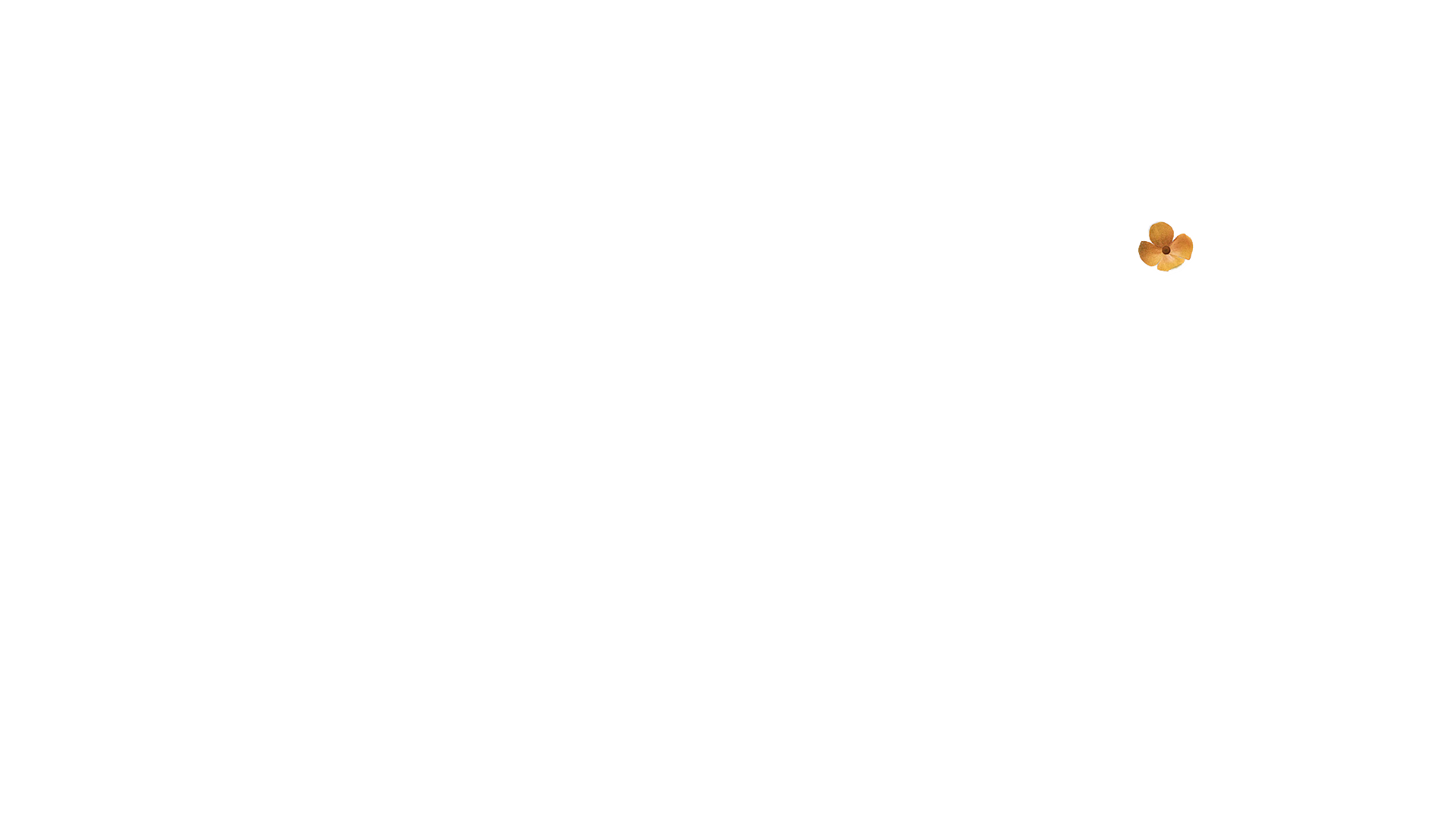 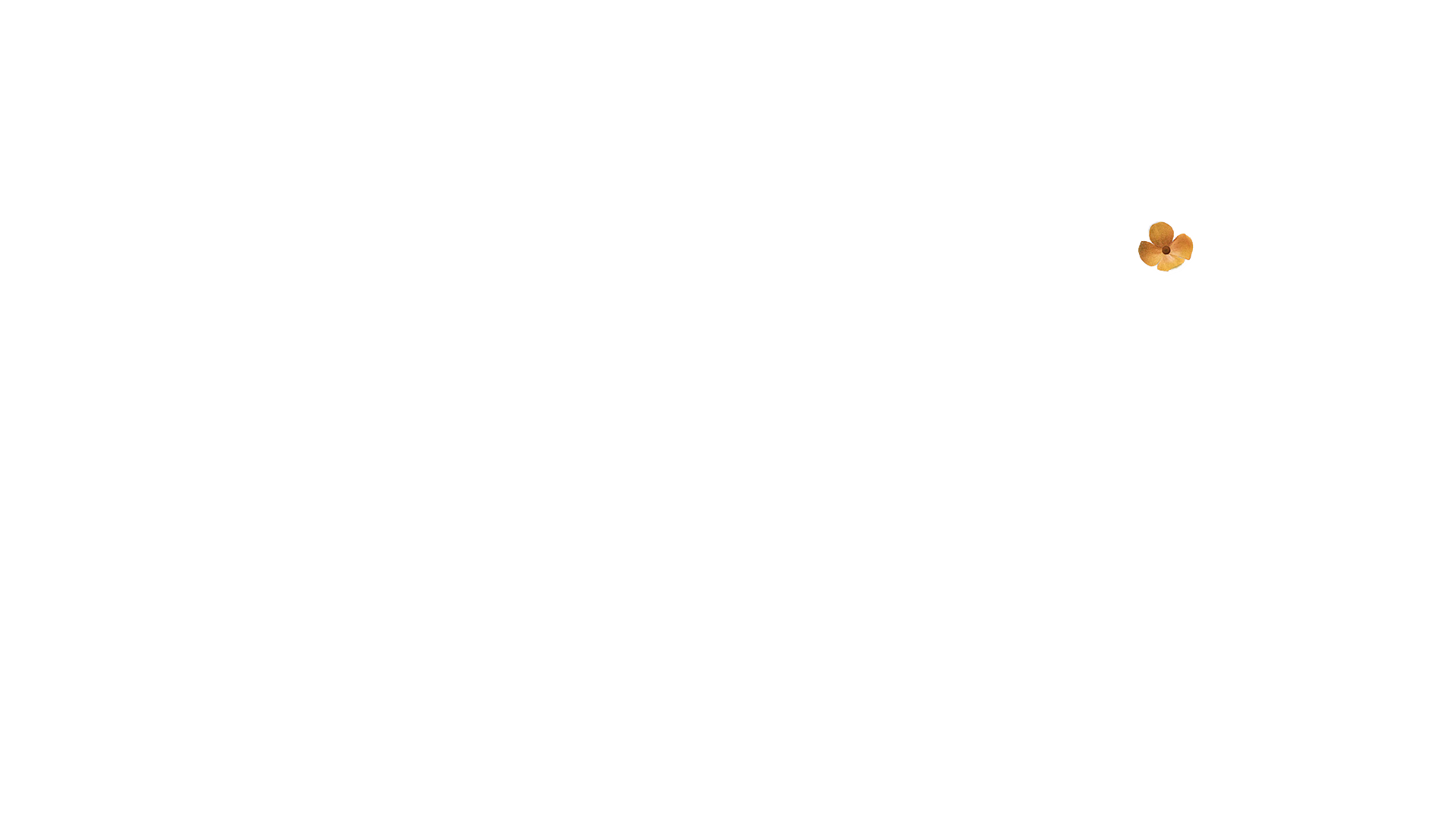 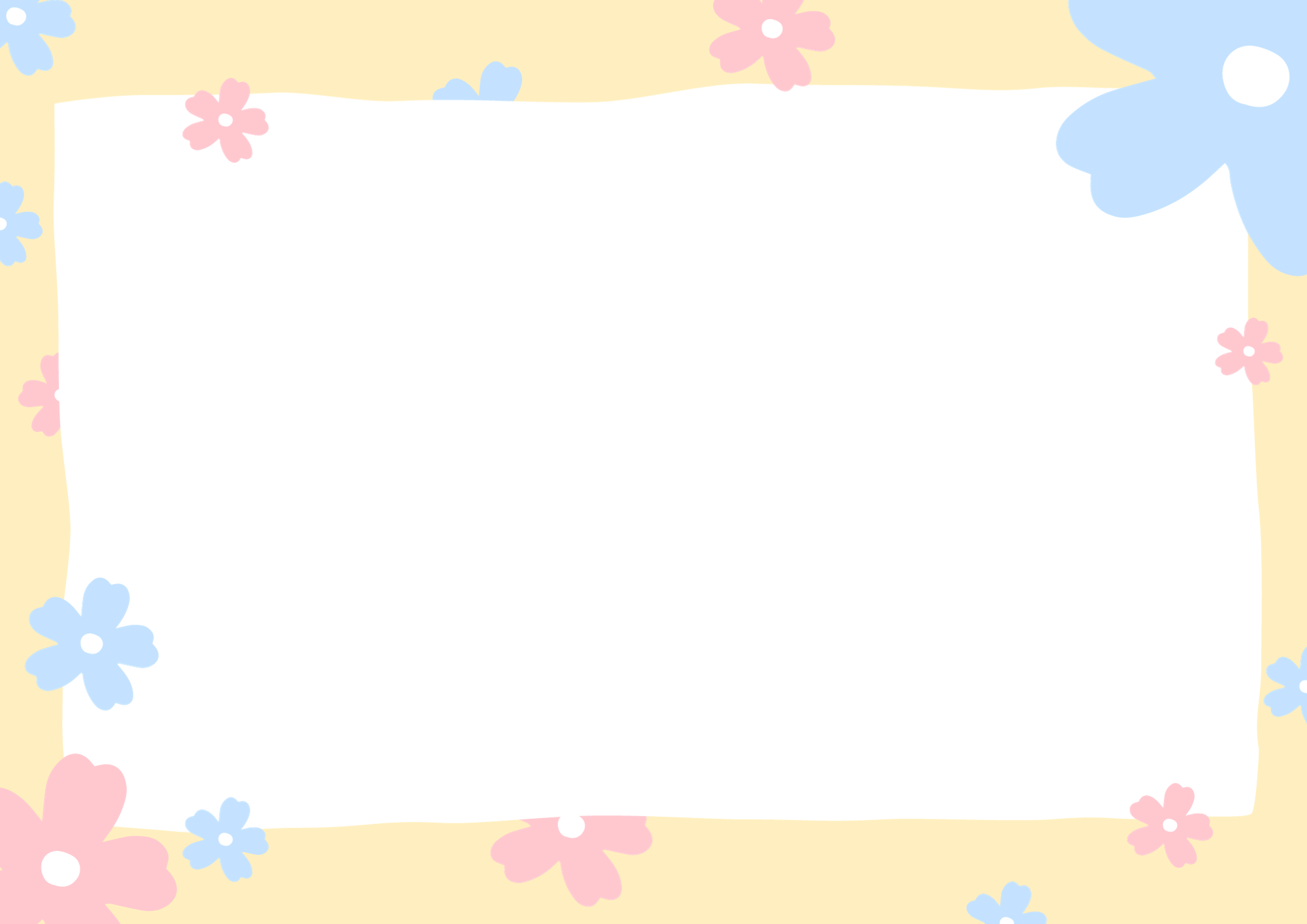 TRÂN TRỌNG CẢM ƠN
QUÝ THẦY, CÔ VỀ DỰ GIỜ THĂM LỚP